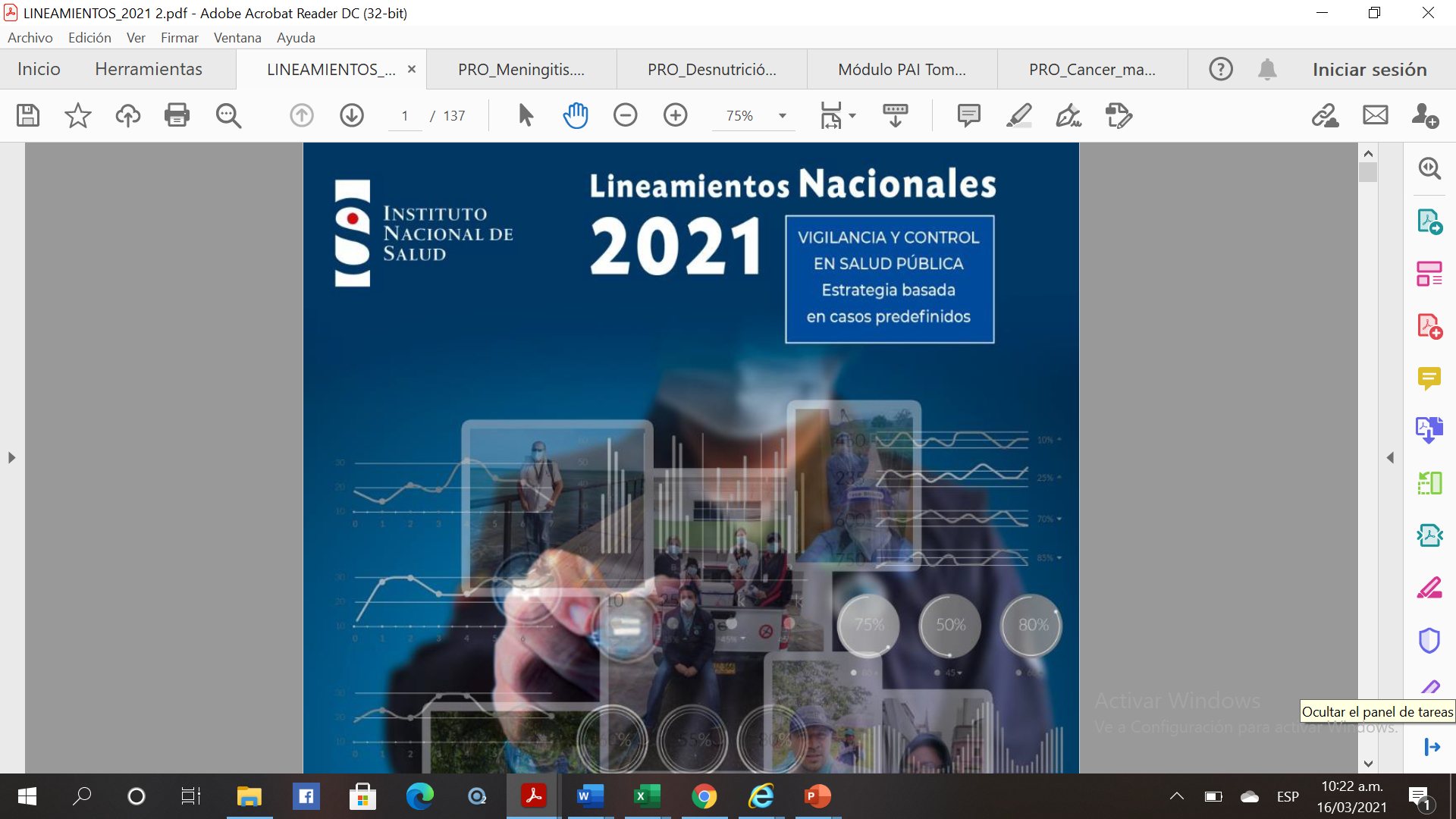 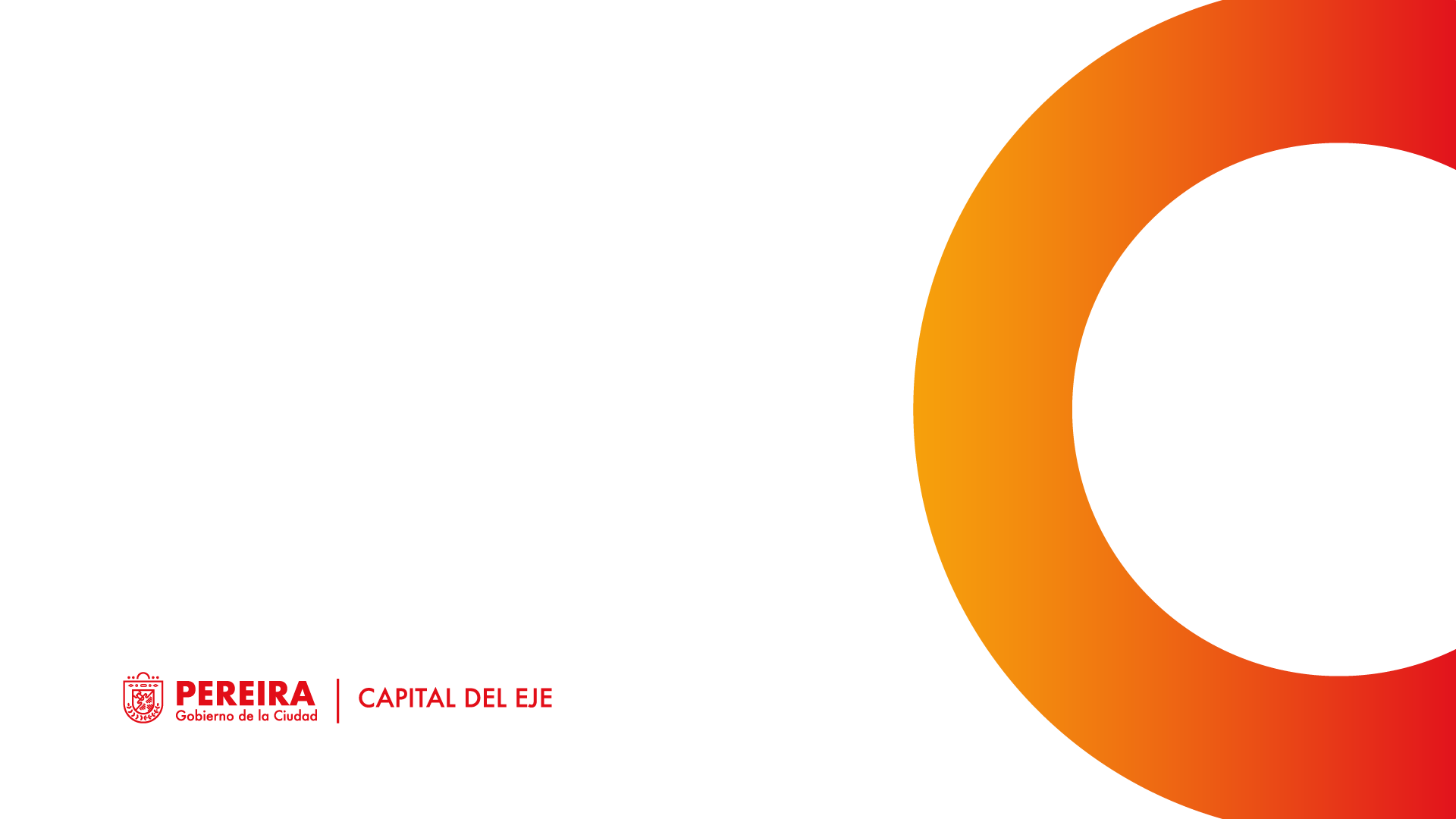 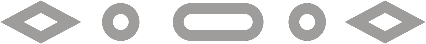 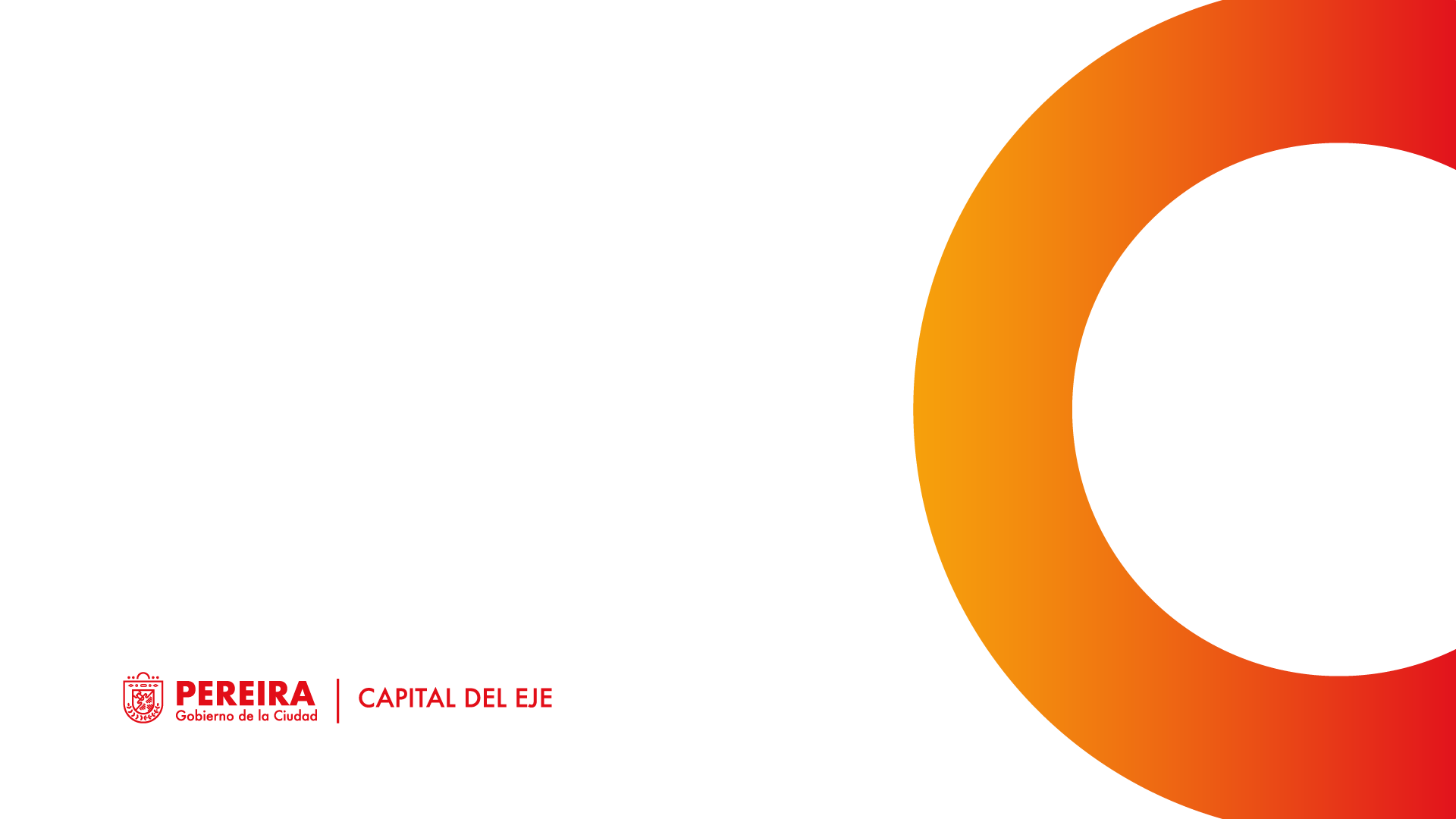 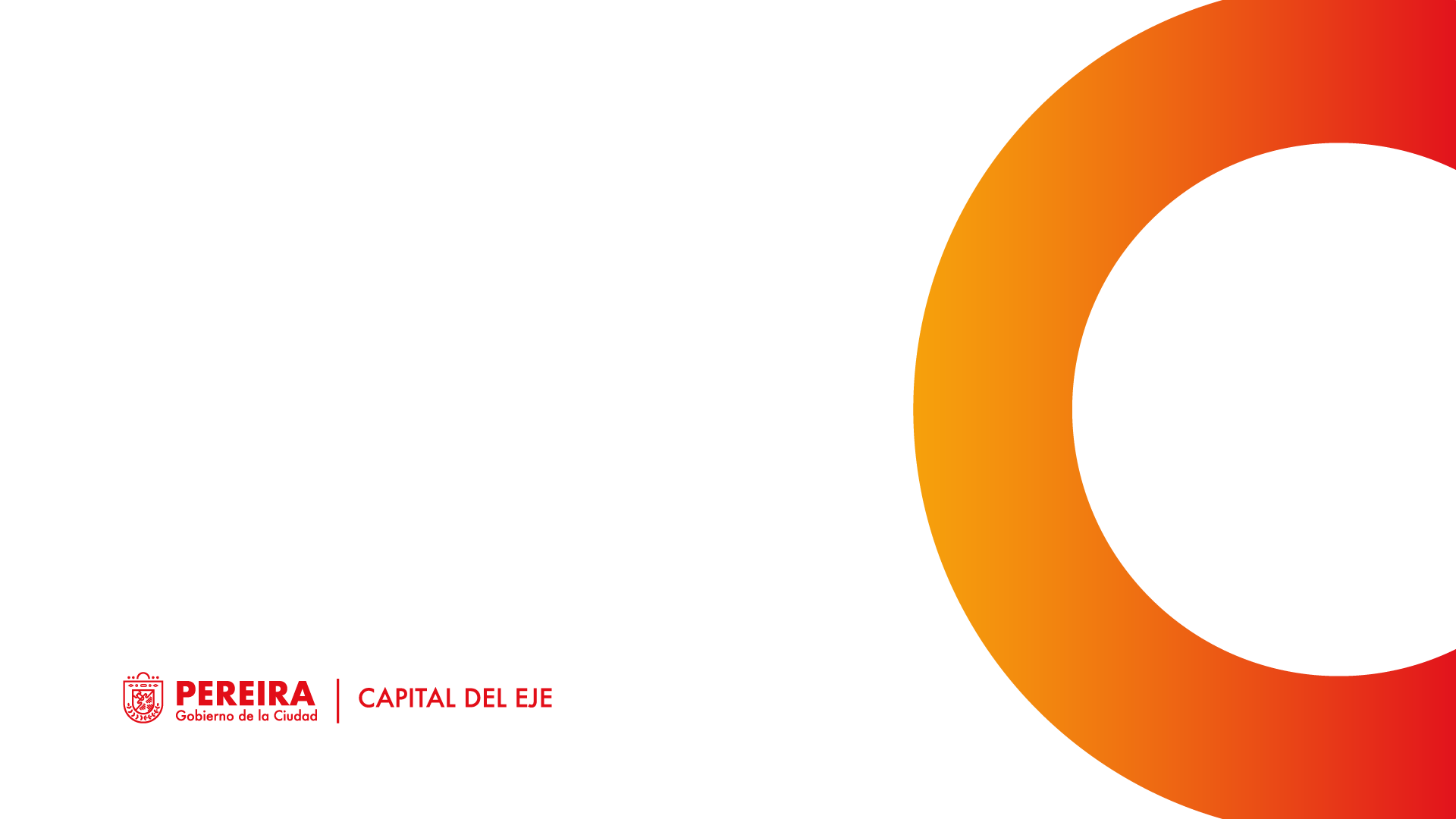 GRUPO DE VIGILANCIA EN SALUD PÚBLICA
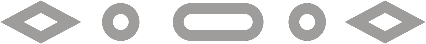 Jorge Mario Estrada Álvarez. -  Epidemiólogo Coordinador Área
Maryluz Hincapié Acuña -  EISP Transmisibles e IAAS
Ángela María Monsalve Parra - EISP No transmisibles e inmunoprevenibles.Viviana Trujillo Valencia  - SIVIGILA
Juan José Ospina Ramírez- COVID
Carlos Alberto Betancourt- Estadísticas vitales
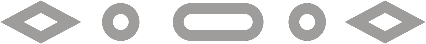 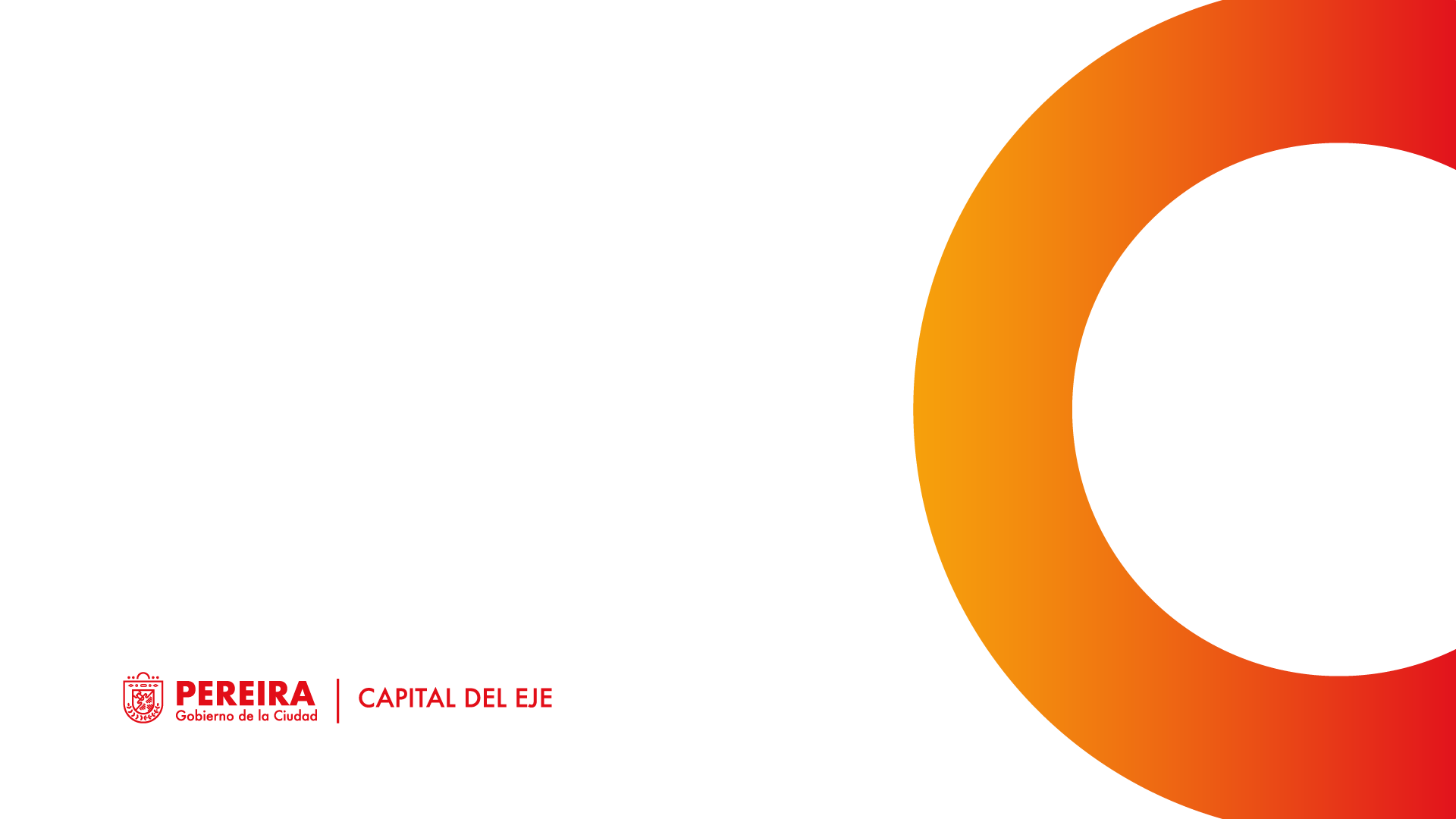 LINEAMIENTOS VIGILANCIA EN SALUD PÚBLICA 2021

Municipio de Pereira

Area de Epidemiologia y Gestión del Conocimiento

Secretaria de Salud Pública y Seguridad Social
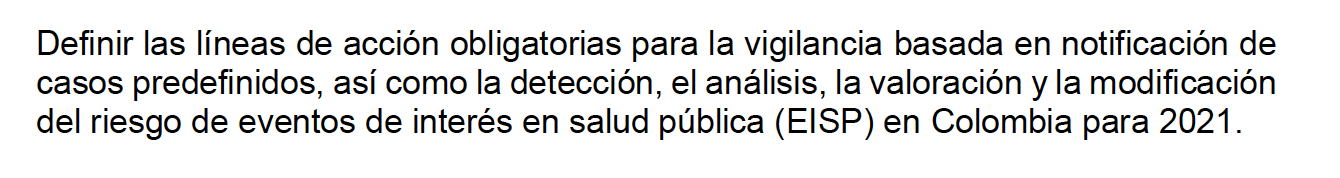 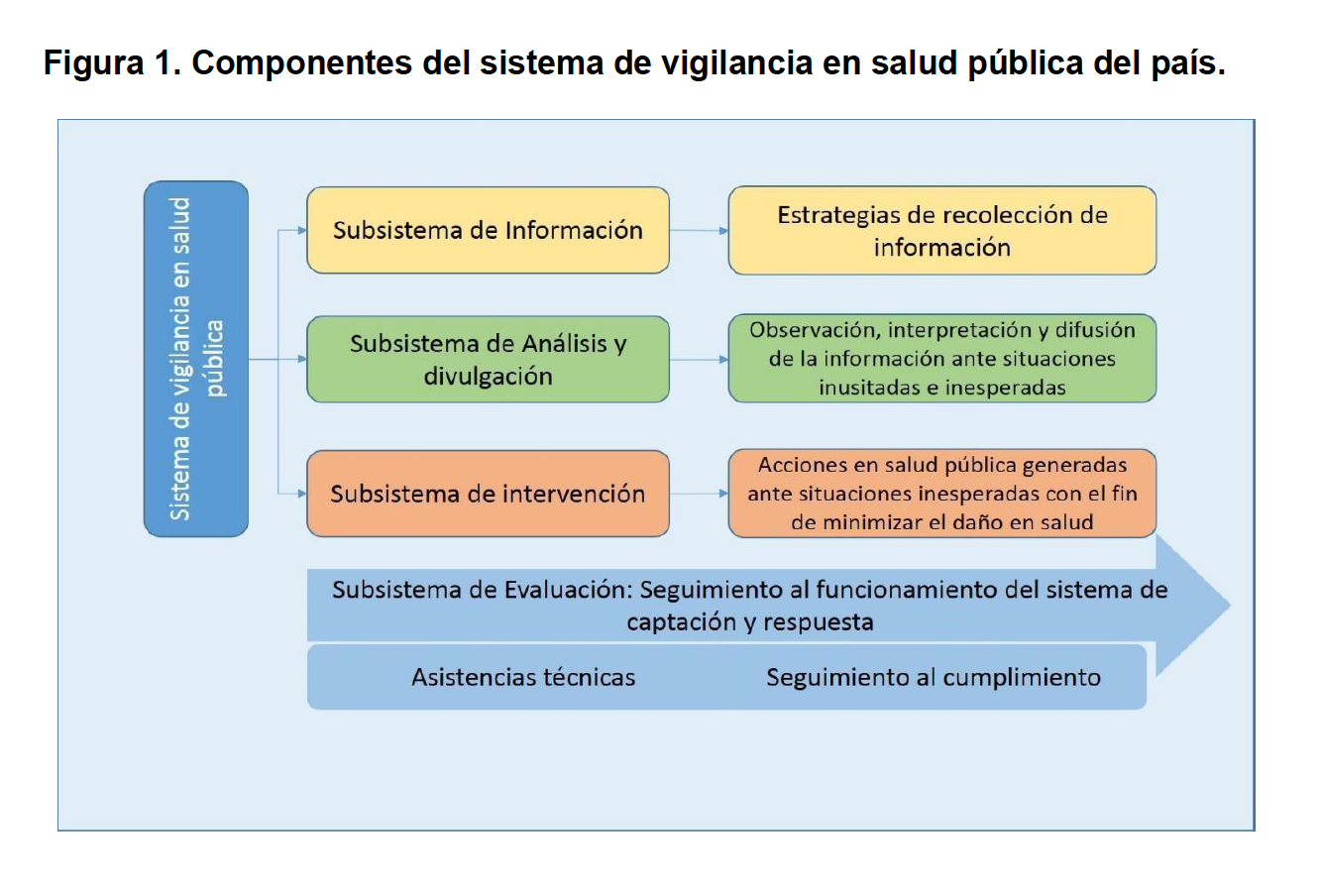 SIVIGILA
Viviana Trujillo Valencia
APLICATIVO SIVIGILA 2018-2020
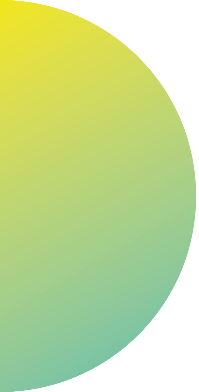 -Notificación
UPGD Lunes antes de las 3:00PM
UND Miércoles antes de las 3:00PM
UNM Martes antes de las 3:00PM UND Miércoles antes de las 3:00PM EAPB INS Martes Antes de las 3:00 PM
INS
APLICATIVO SIVIGILA 2018-2020
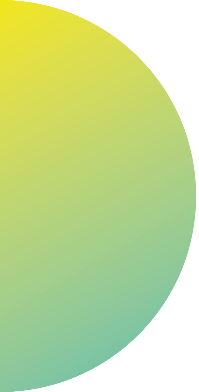 -NOTIFICACIÓN NEGATIVA:

La notificación negativa es el proceso de reporte de la inexistencia de casos relacionados con los EISP de interés nacional e internacional, posterior a la revisión y búsqueda activa en las fuentes de información disponibles.
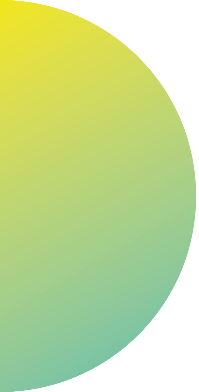 -NOTIFICACIÓN INMEDIATA:
Es necesario realizar la notificación de los eventos establecidos de acuerdo con el documento de codificación de eventos o aquellos que representen un riesgo para la salud pública de la población, mediante la opción “transferir notificar-inmediata” del menú de procesos del aplicativo Sivigila 2018-2020 y en el caso de las UND hacer la respectiva carga al portal Sivigila.
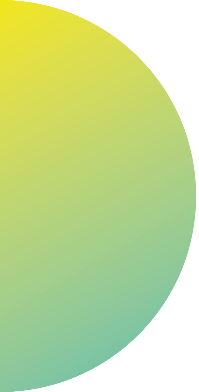 -AJUSTES O CLASIFICACIONES FINALES DE LOS CASOS: 
Los eventos probables o sospechosos notificados en el Sivigila, que requieren la clasificación final del caso, deberán ser ajustados en el sistema de información dentro de las cuatro semanas epidemiológicas siguientes a su notificació.
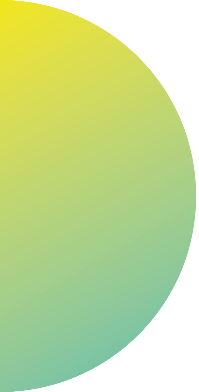 -MANTENIMIENTO DE LAS BASES DE DATOS:

Es importante que todos los niveles del flujo de información (UPGD, UI, UNM, UND, EAPB) realicen mantenimiento preventivo a las bases de datos del aplicativo Sivigila, lo cual se debe realizar mínimo cada dos semanas epidemiológicas. Estos procedimientos están incorporados en la herramienta Sivigila y son: 
Datos - Depuración - Duplicados 
Datos - Depuración - Faltantes 
Datos - Verificar tablas de UPGD 
Datos - Depurar tablas de UPGD 
Datos - Calcular inicio de operación UPGD
EVENTOS TRANSMISIBLES
E IAAS
Maryluz Hincapié Acuña
01.
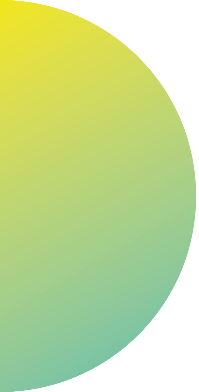 CONSIDERACIONES
NOTIFICACIÓN
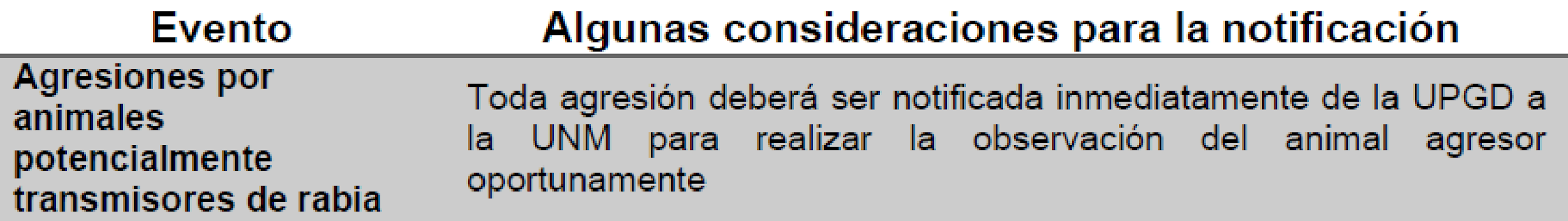 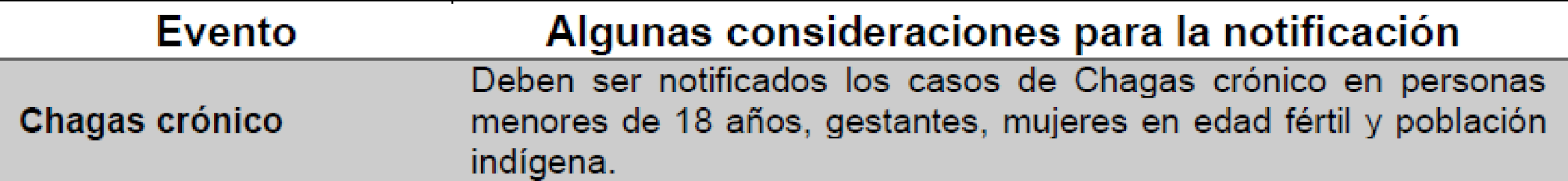 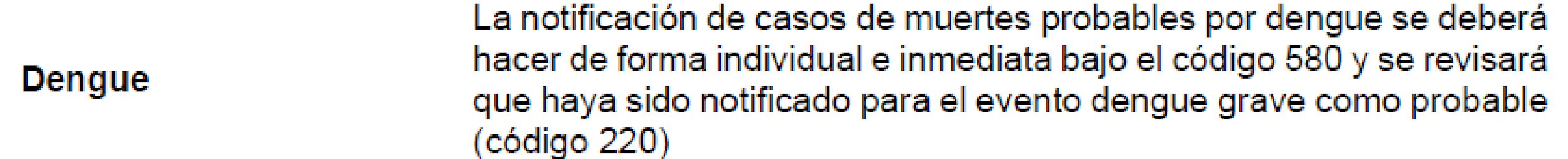 01.
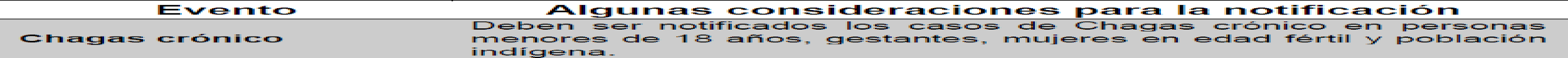 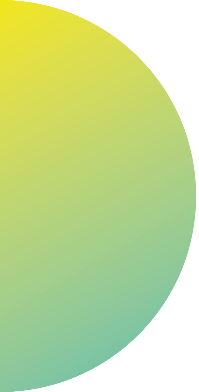 CONSIDERACIONES
NOTIFICACIÓN
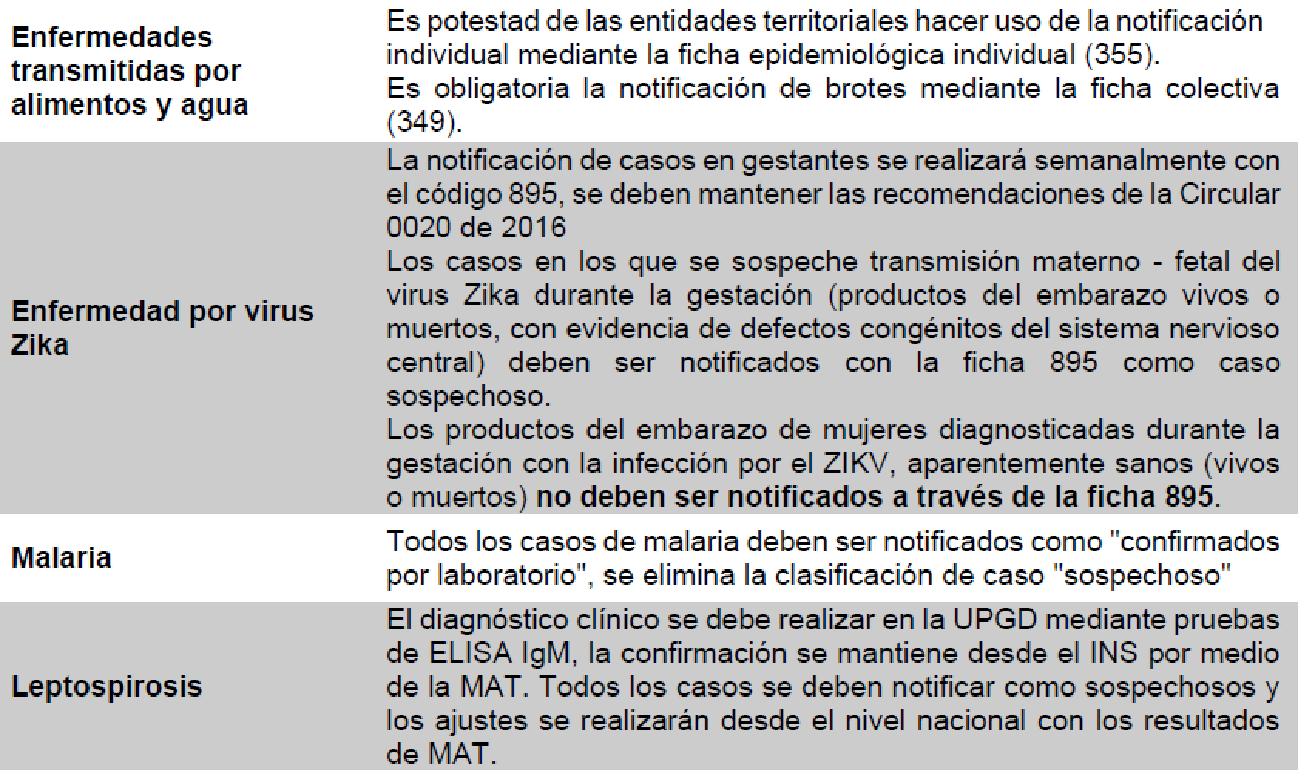 01.
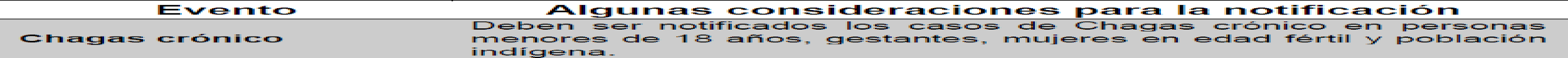 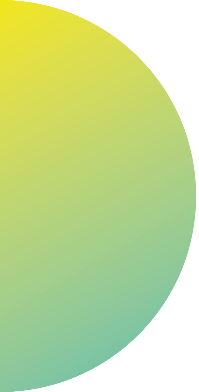 CONSIDERACIONES
NOTIFICACIÓN
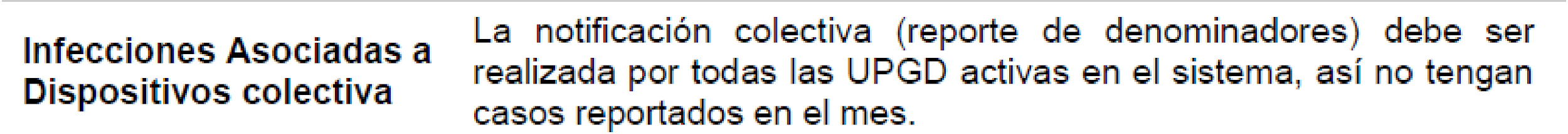 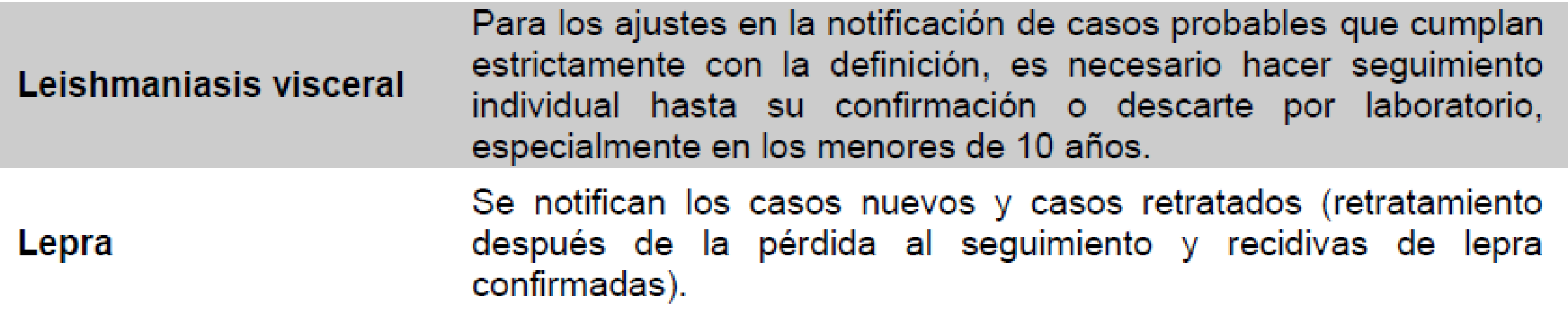 01.
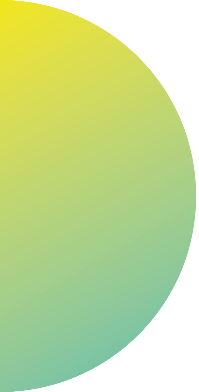 CONSIDERACIONES
NOTIFICACIÓN
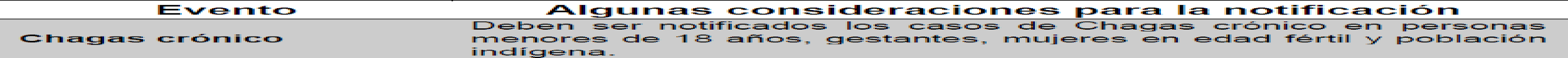 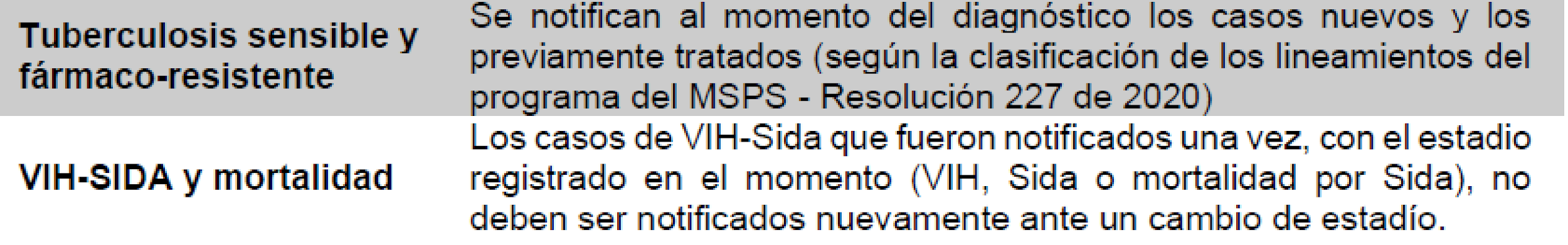 02.
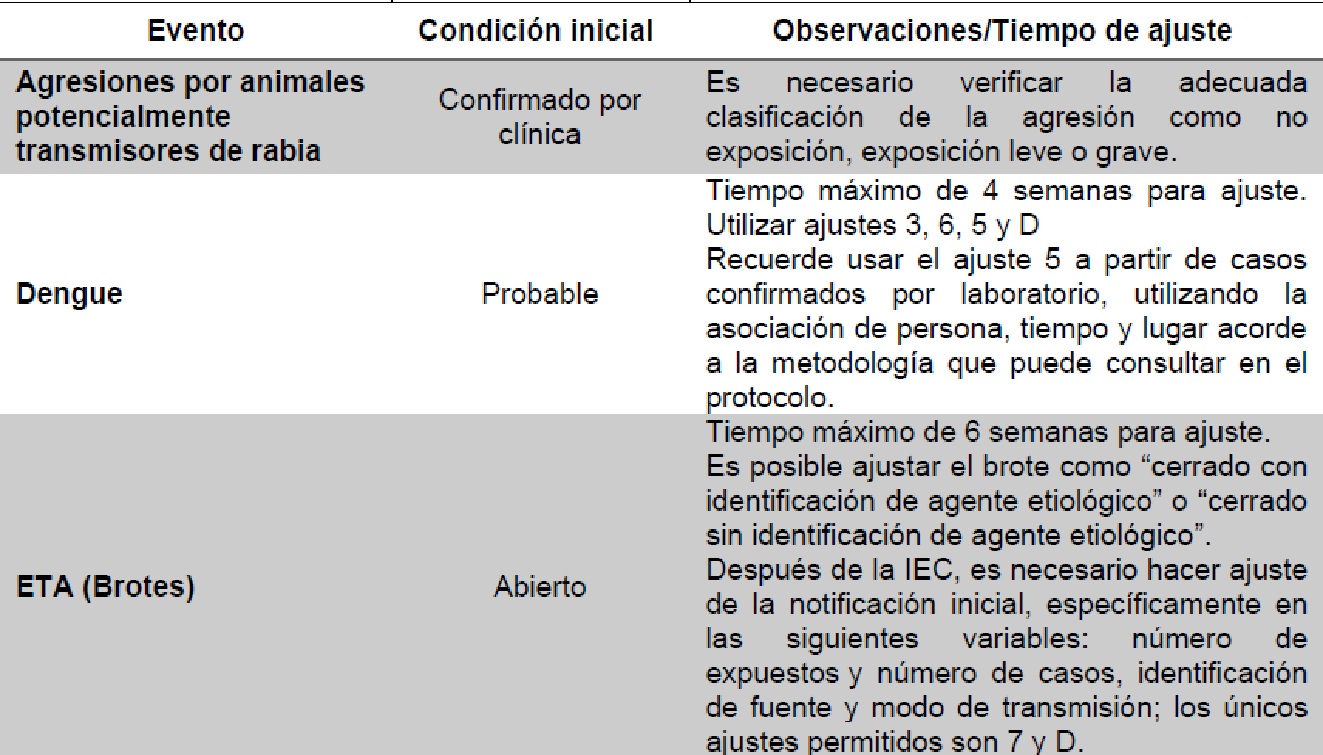 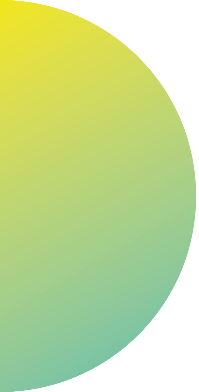 CONSIDERACIONES AJUSTES
02.
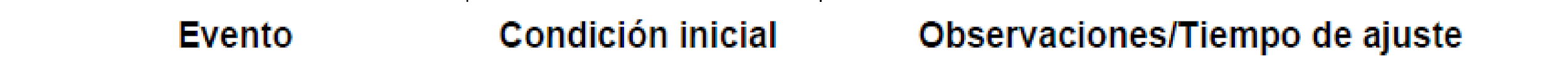 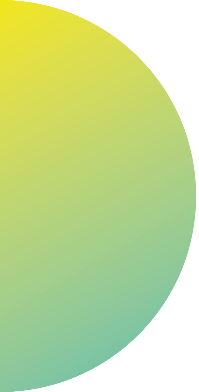 CONSIDERACIONES AJUSTES
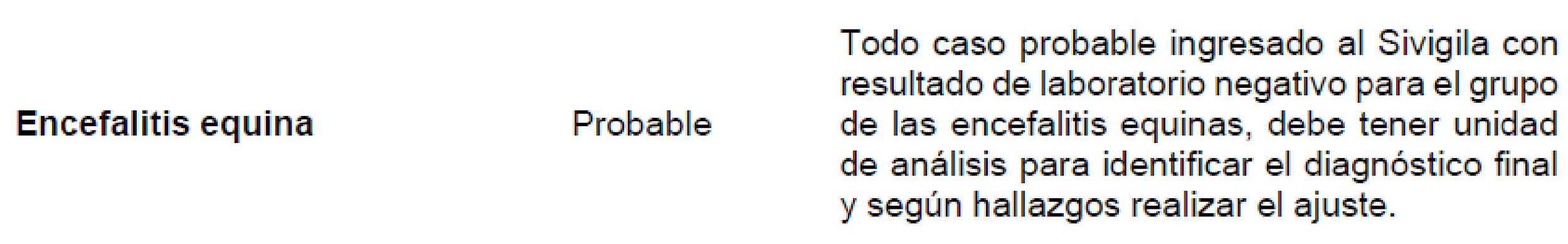 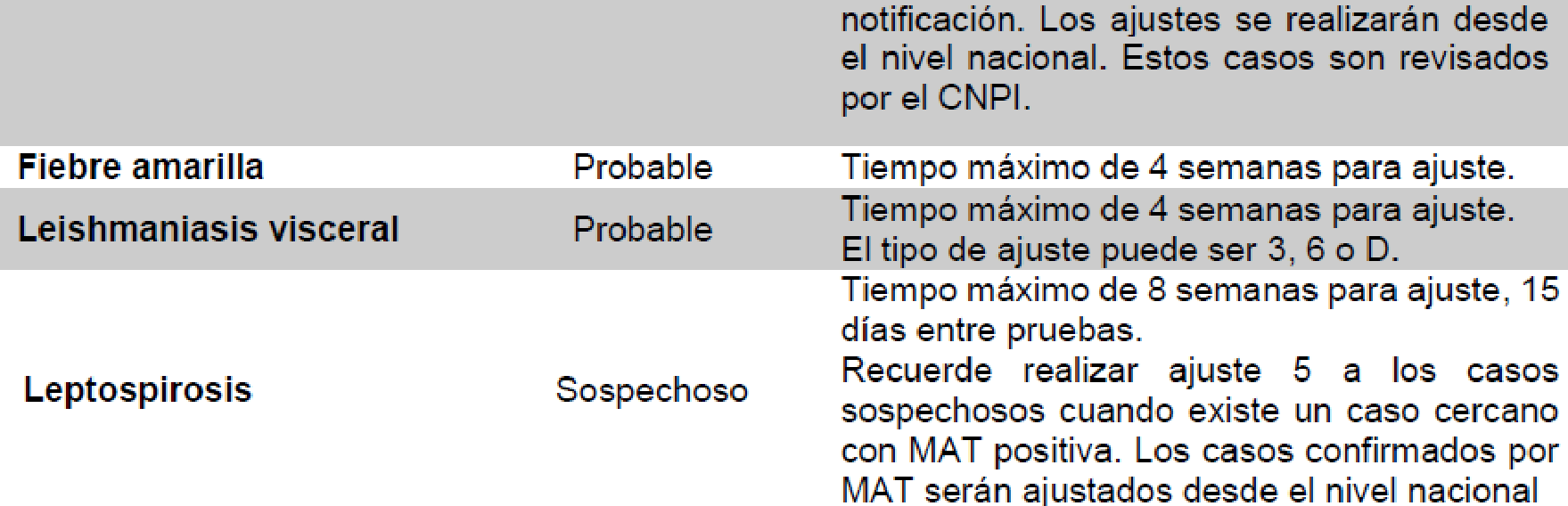 02.
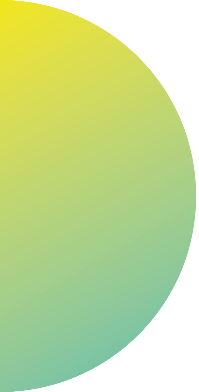 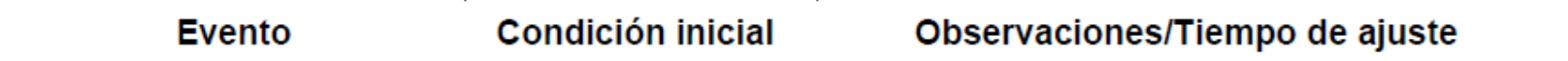 CONSIDERACIONES AJUSTES
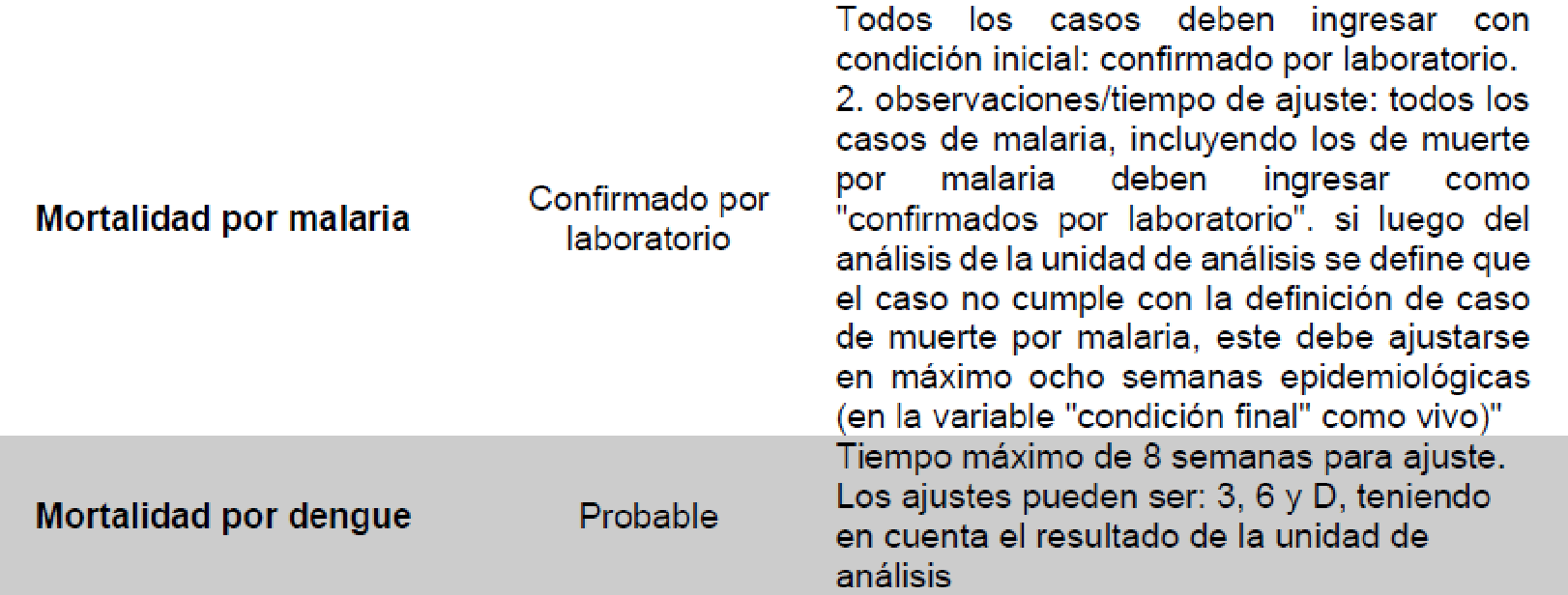 02.
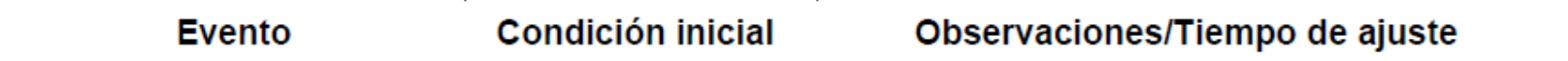 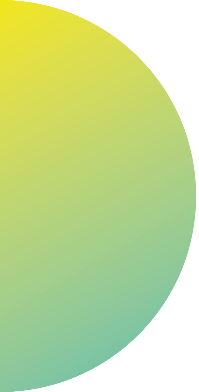 CONSIDERACIONES AJUSTES
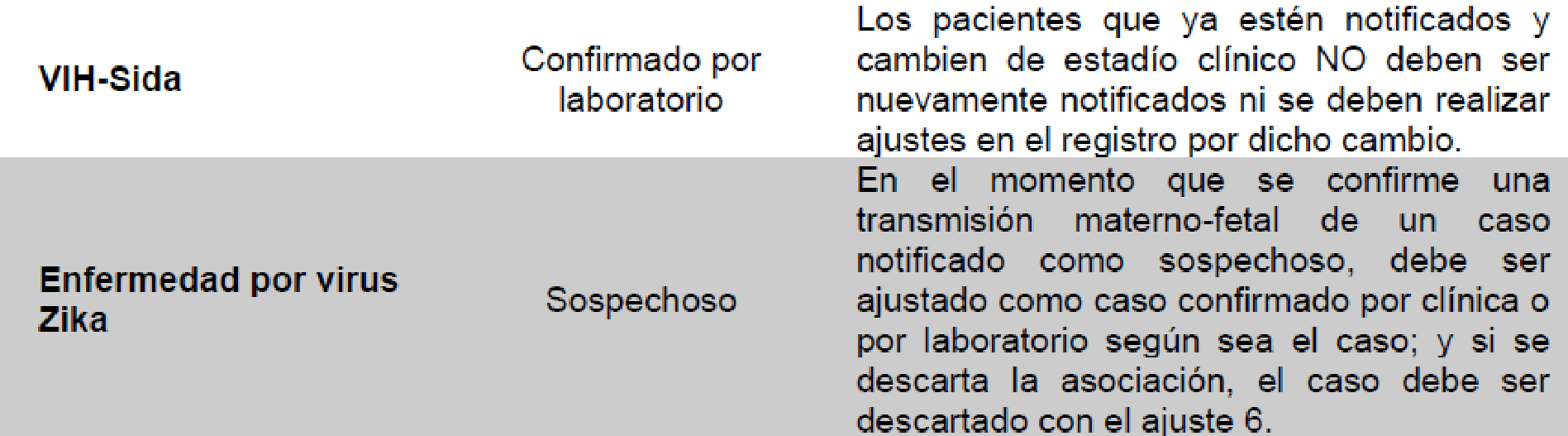 03.
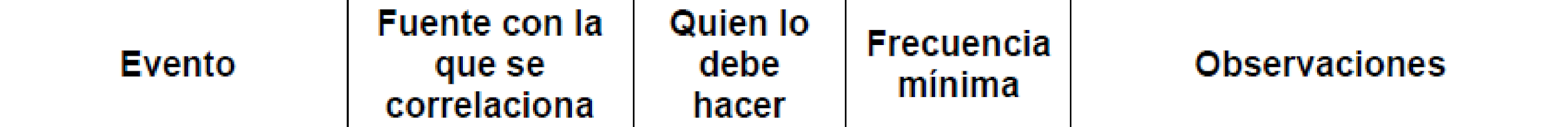 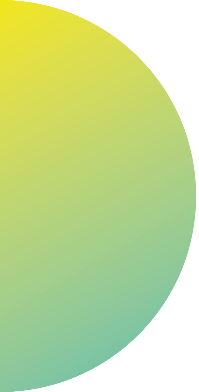 CORRESPONDENCIA
EISP
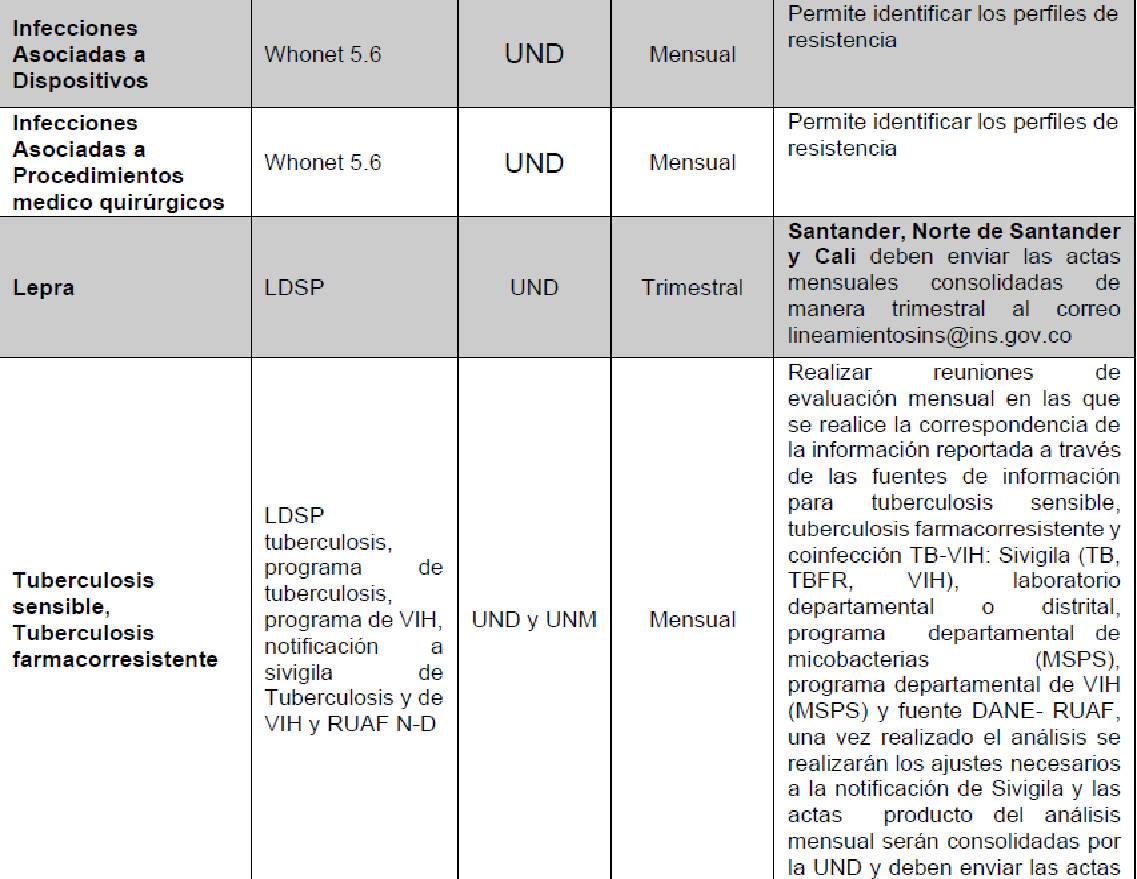 03.
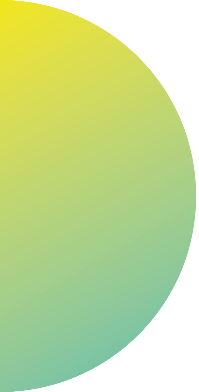 CORRESPONDENCIA
EISP
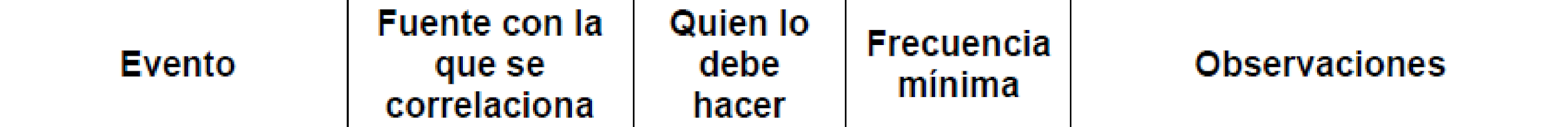 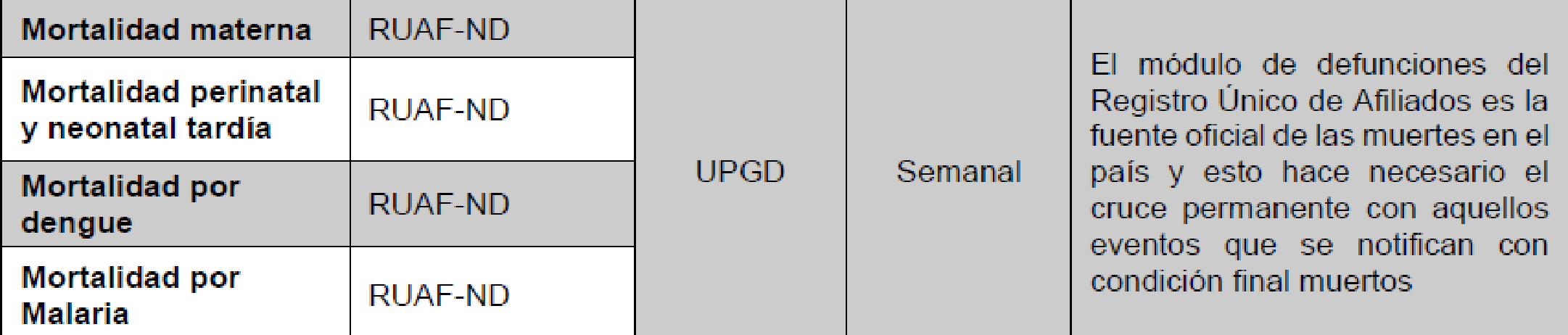 04.
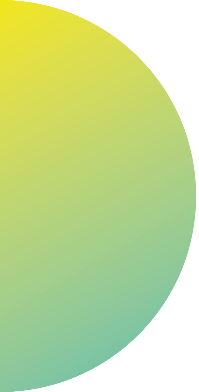 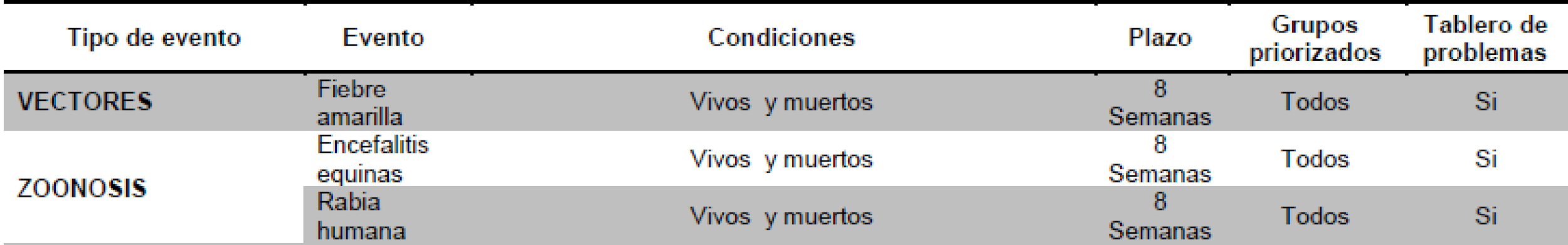 UNIDAD DE ANÁLISIS
EVENTOS CONTROL NACIONAL
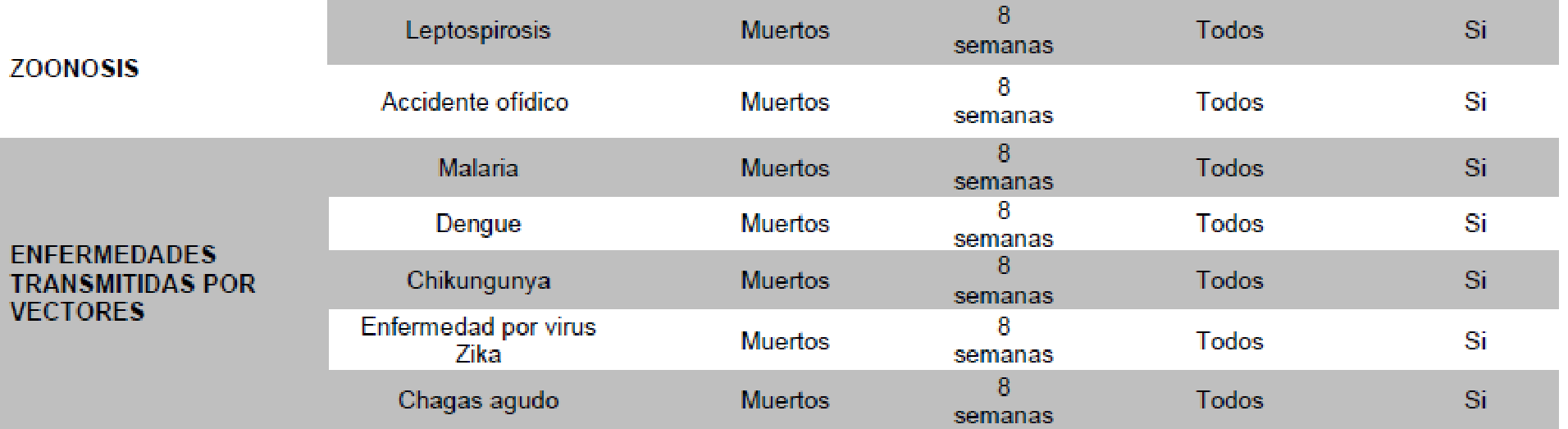 04.
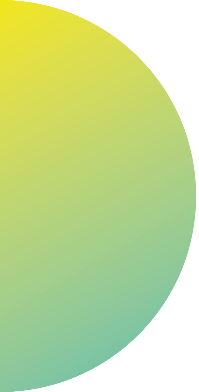 EVENTOS CONTROL NACIONAL
UNIDAD DE ANÁLISIS
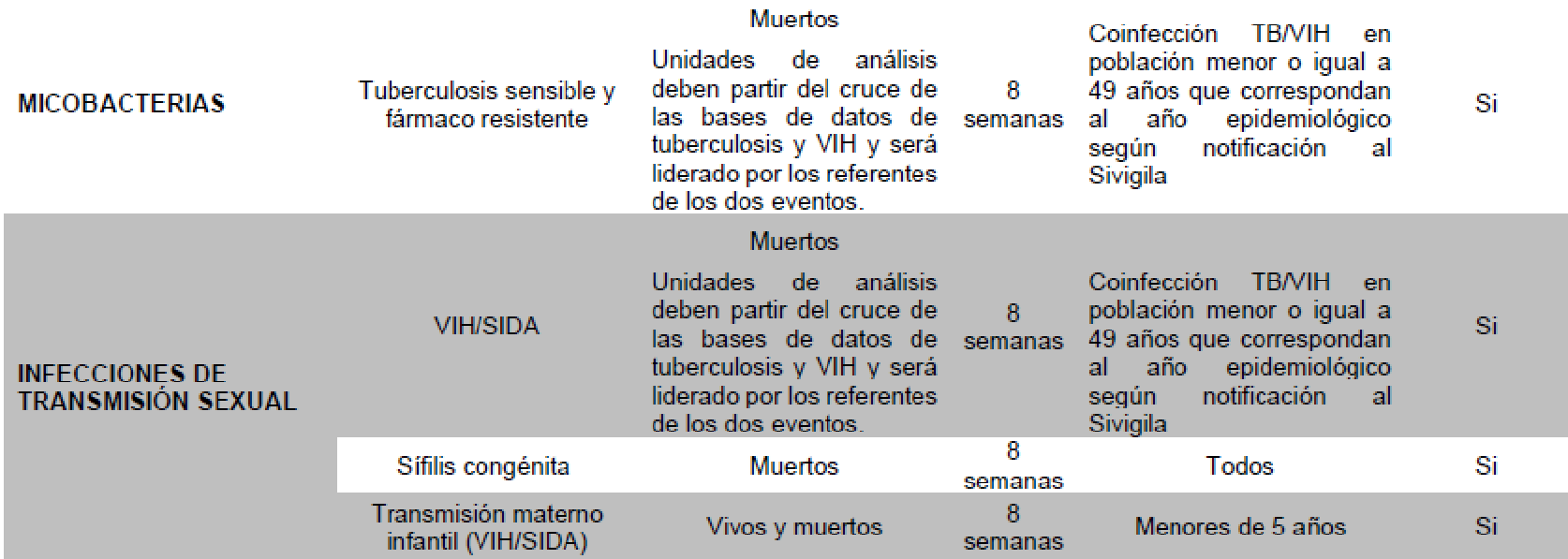 EVENTOS NO TRANSMISIBLES
E INMUNOPREVENIBLES
Angela María Monsalve Parra
01.
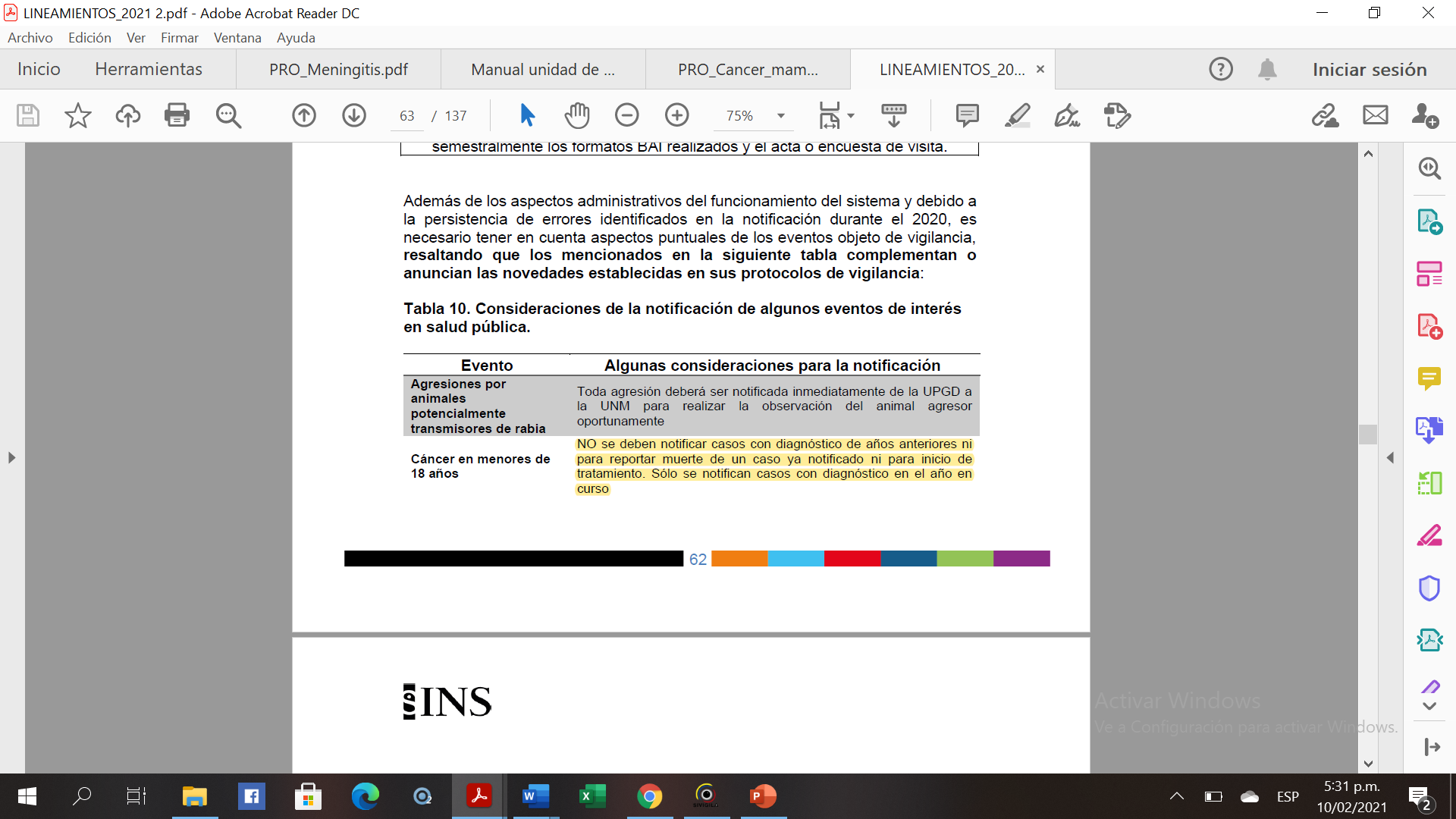 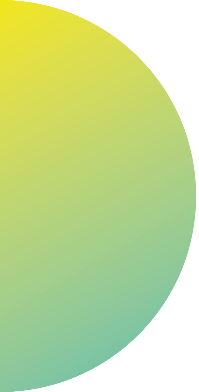 CONSIDERACIONES
NOTIFICACIÓN
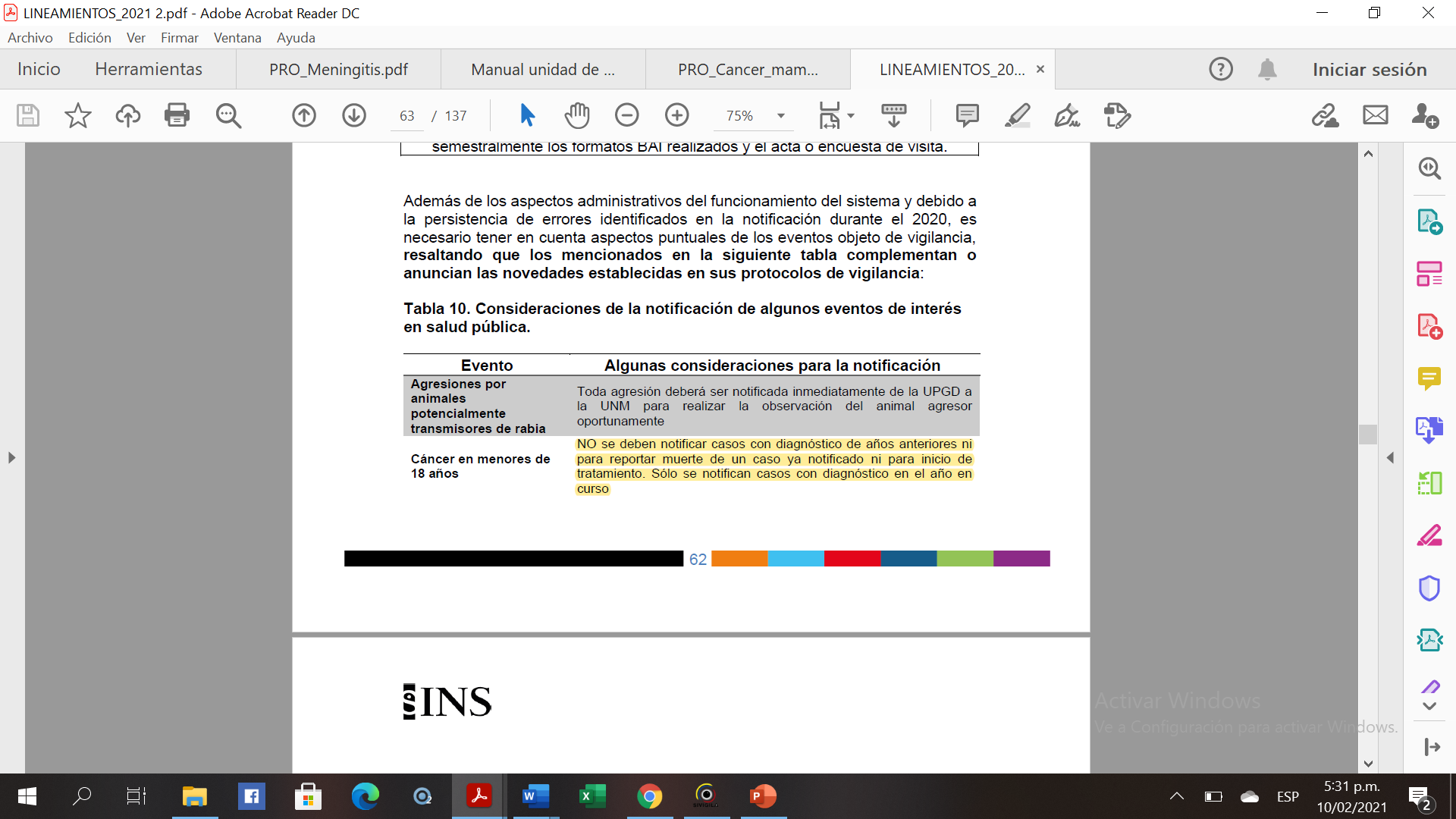 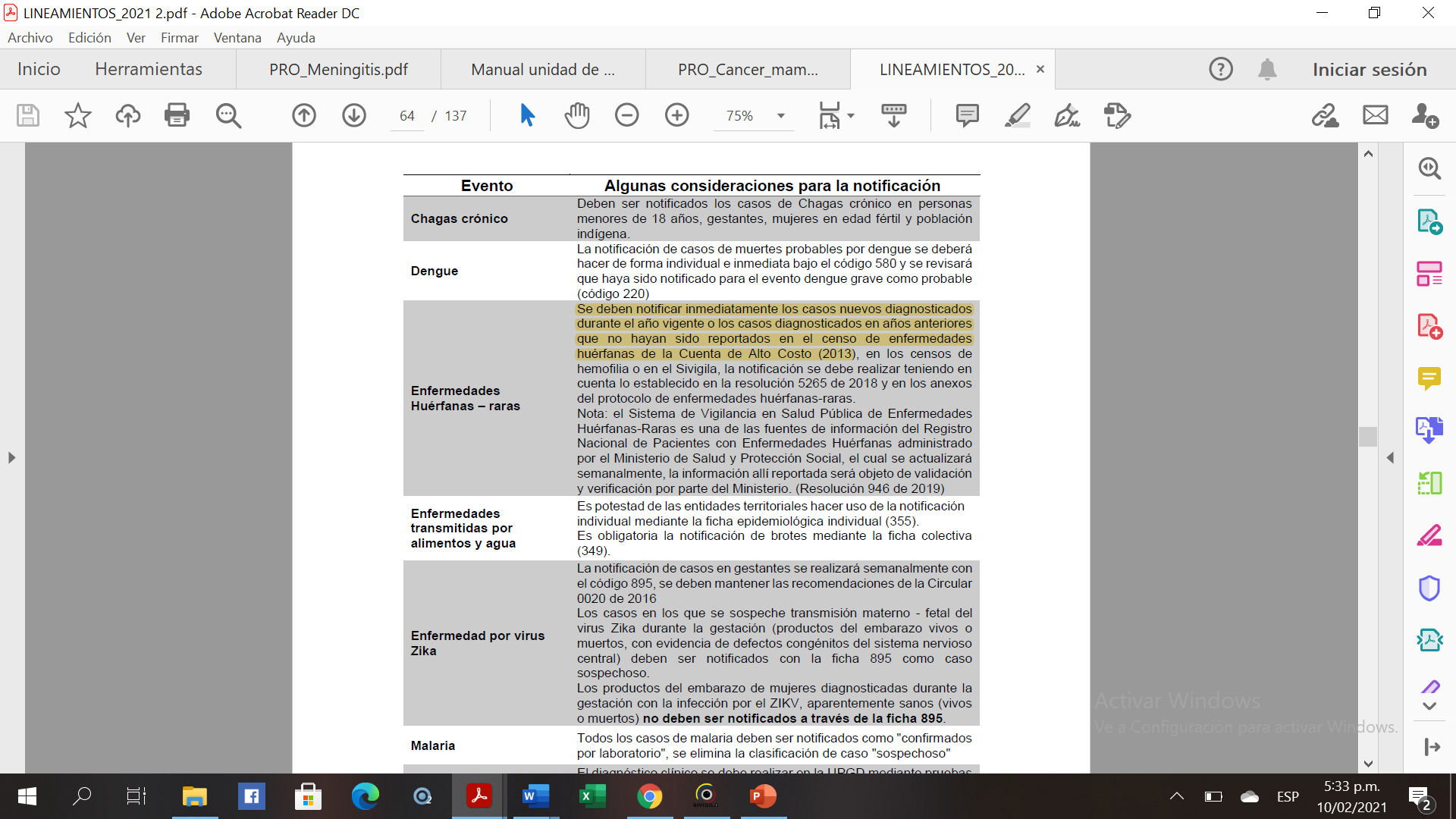 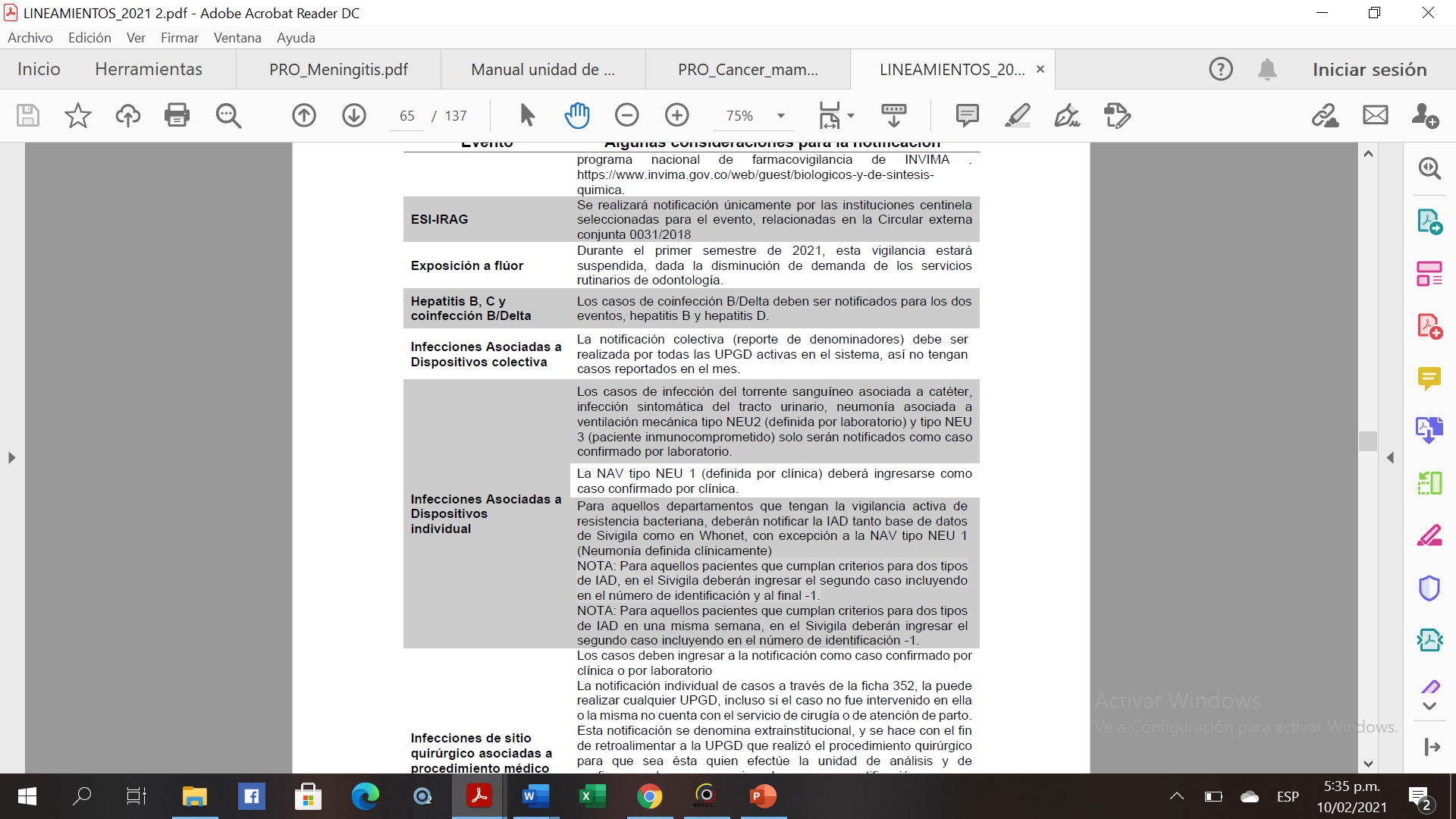 01.
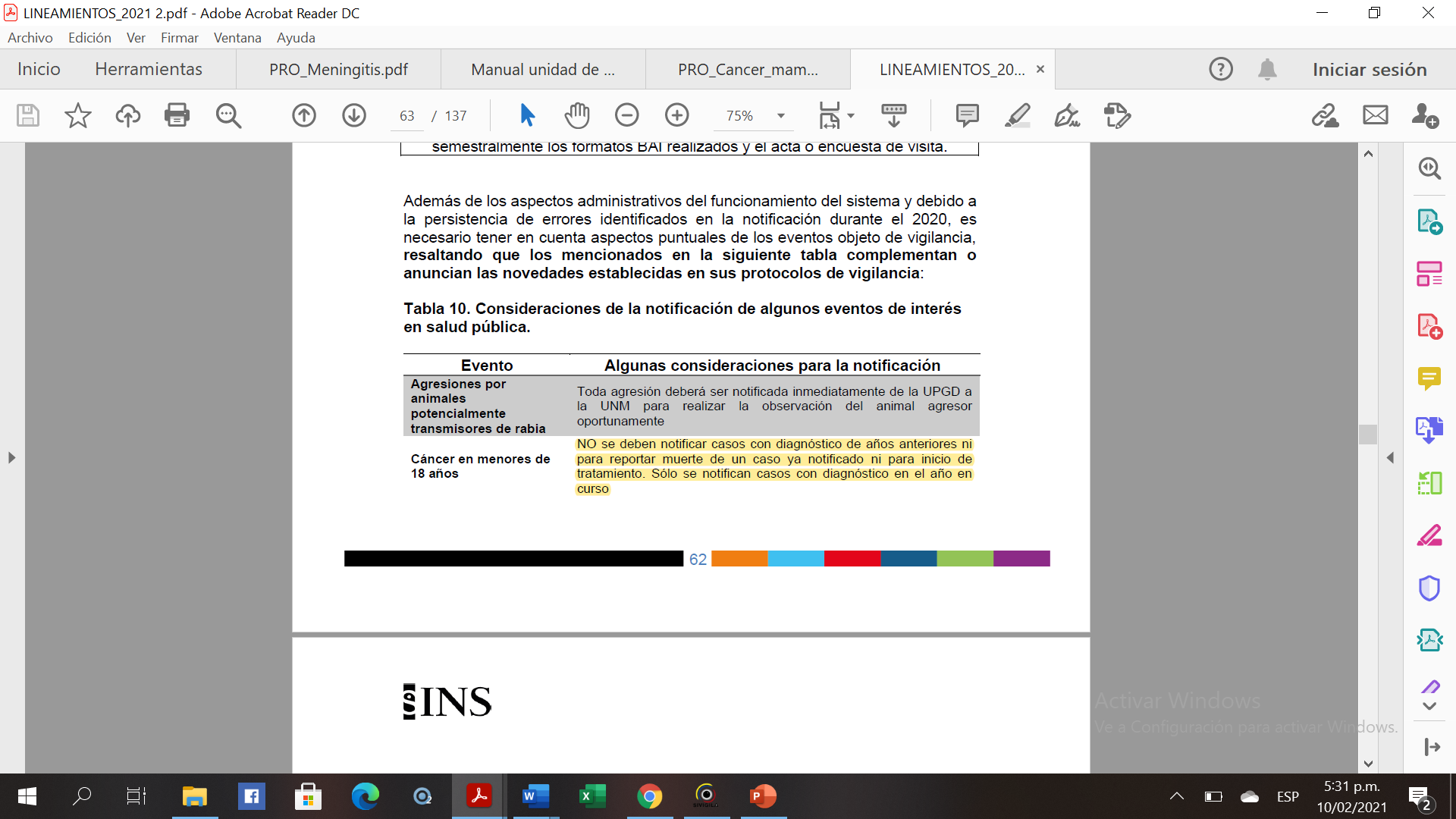 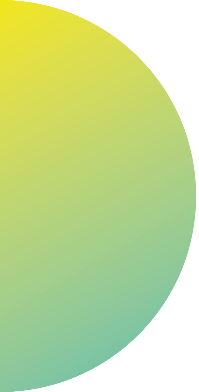 CONSIDERACIONES
NOTIFICACIÓN
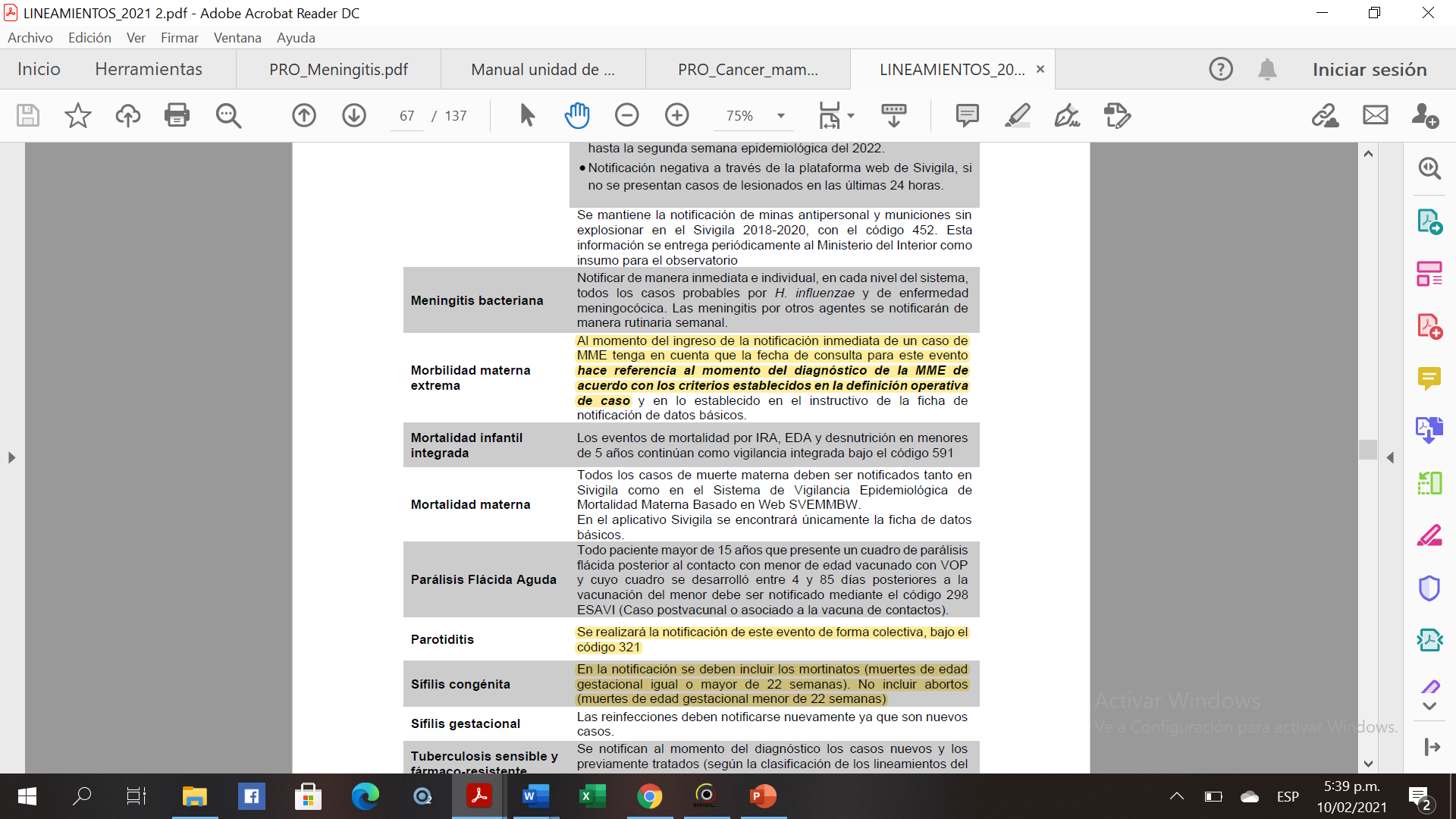 01.
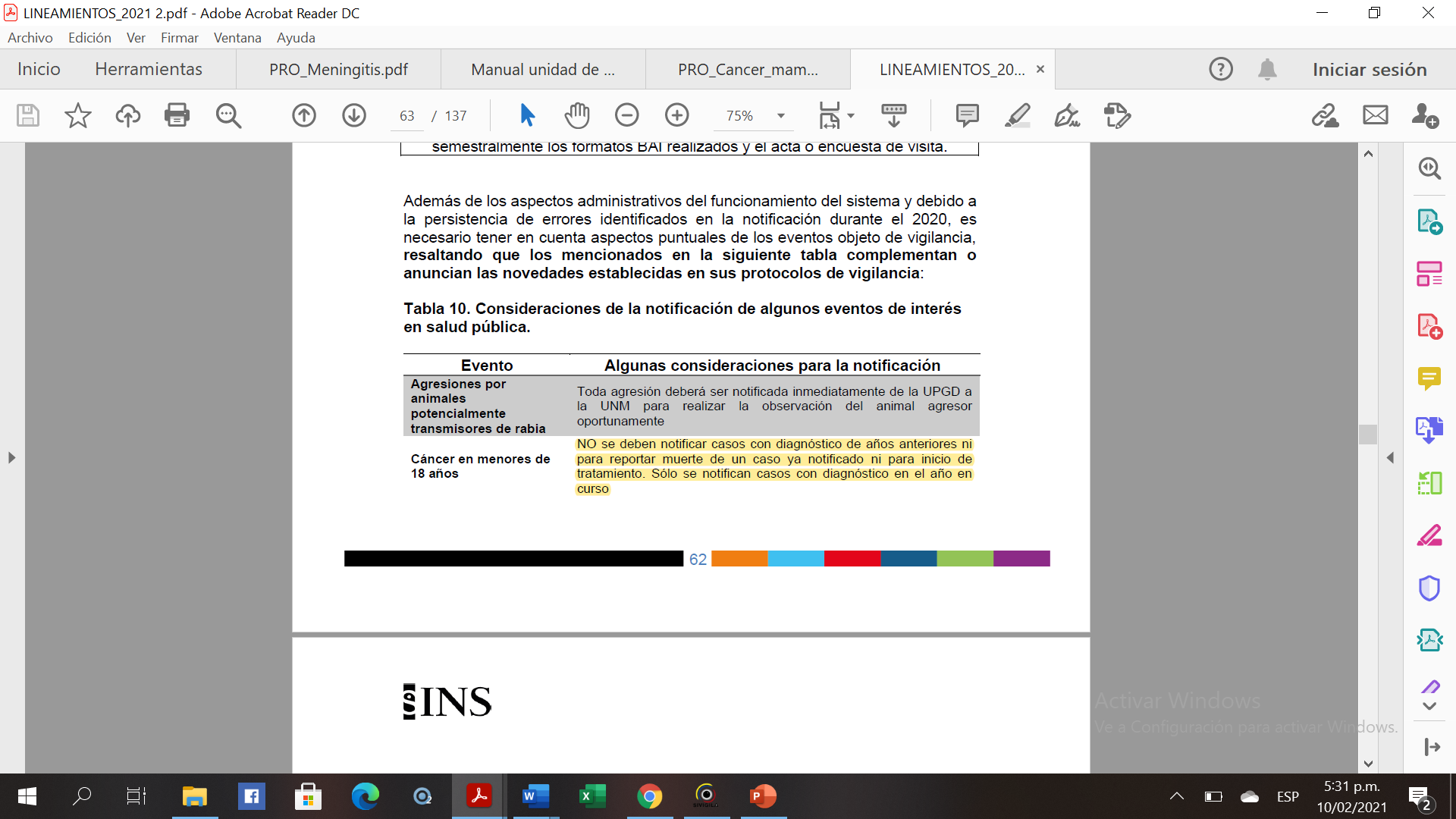 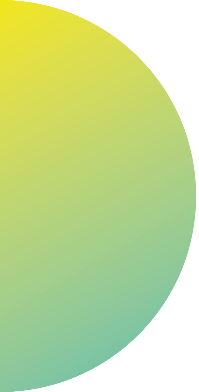 CONSIDERACIONES
NOTIFICACIÓN
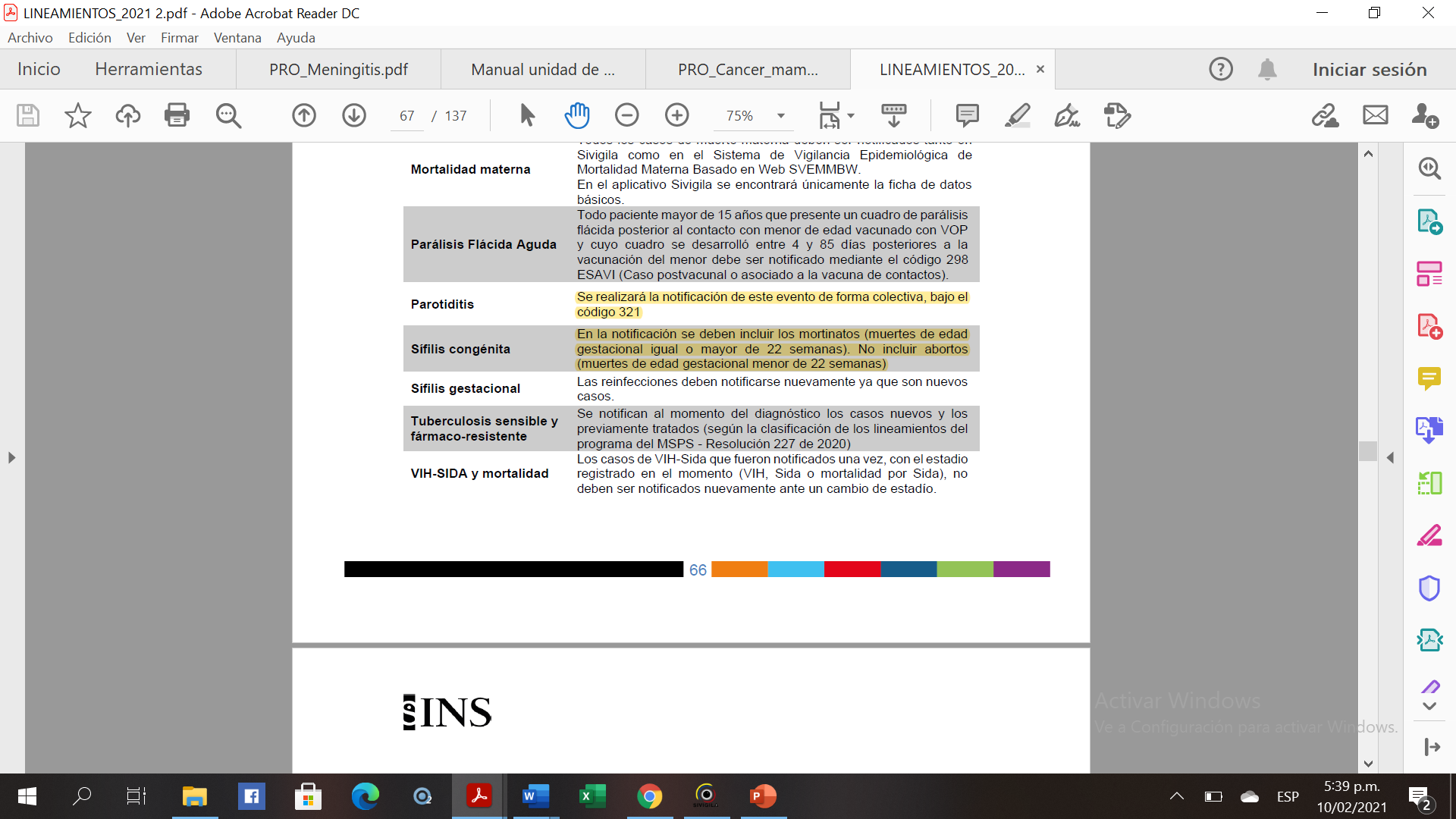 02.
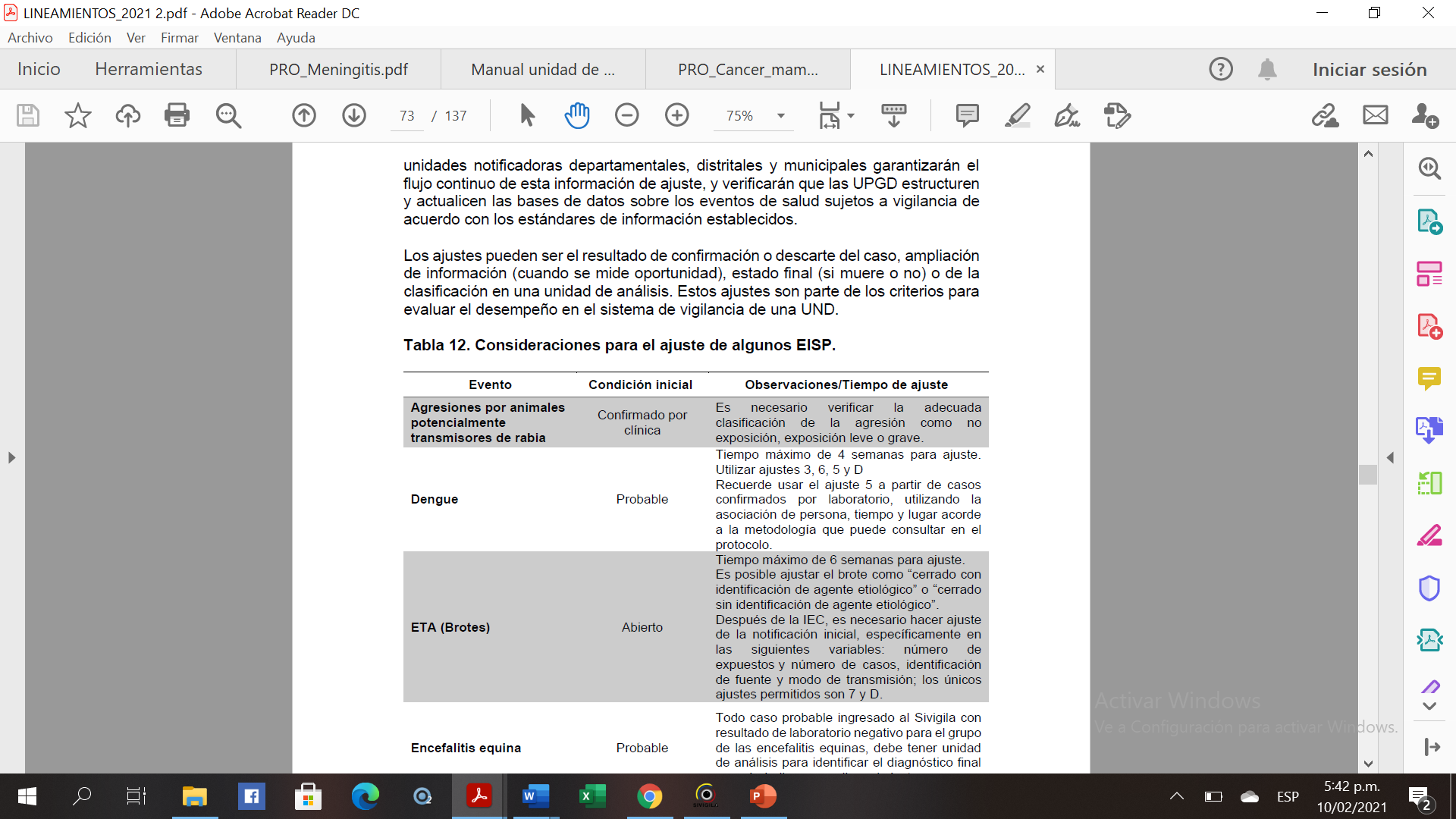 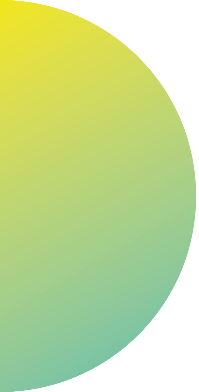 CONSIDERACIONES AJUSTES
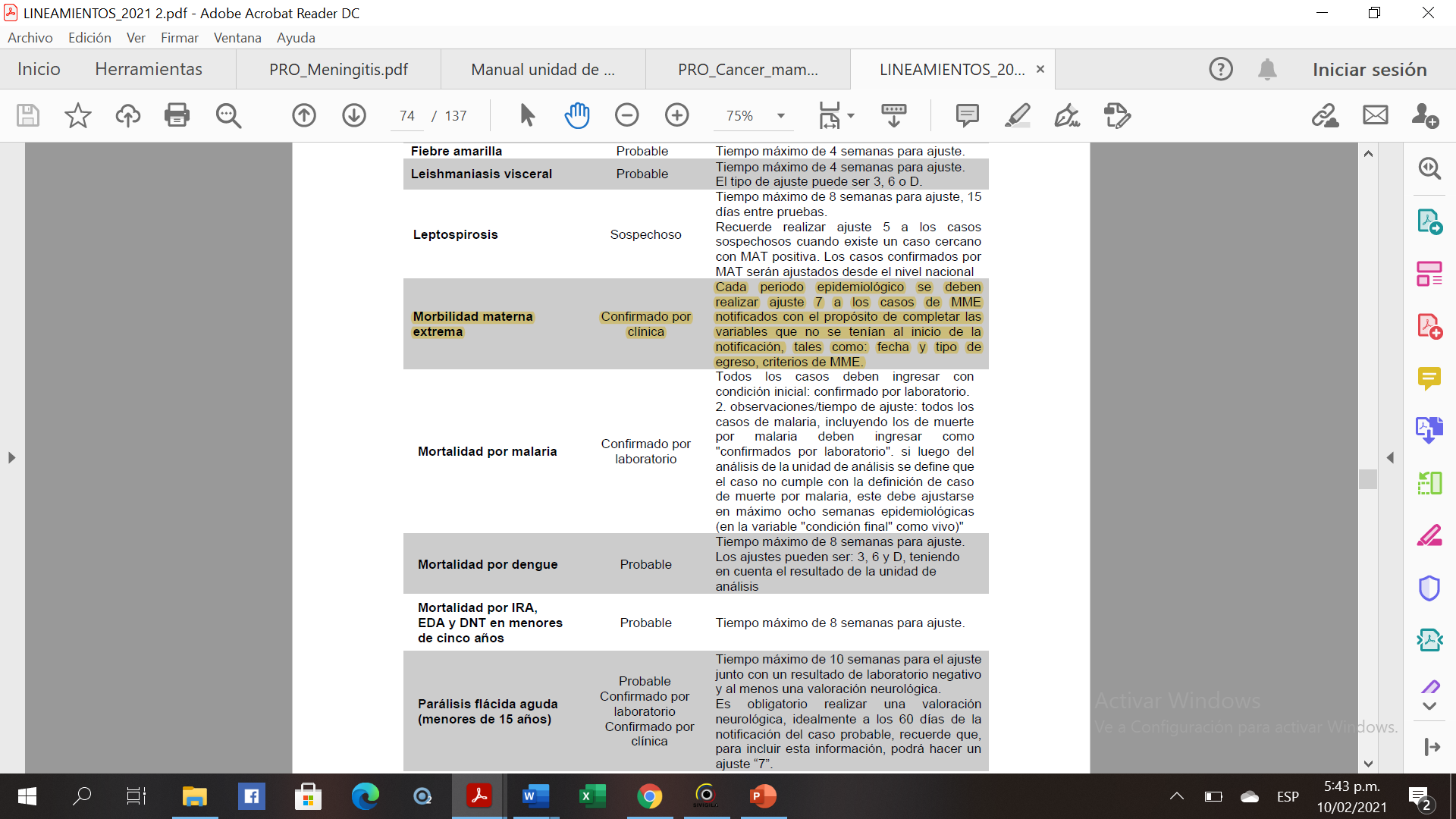 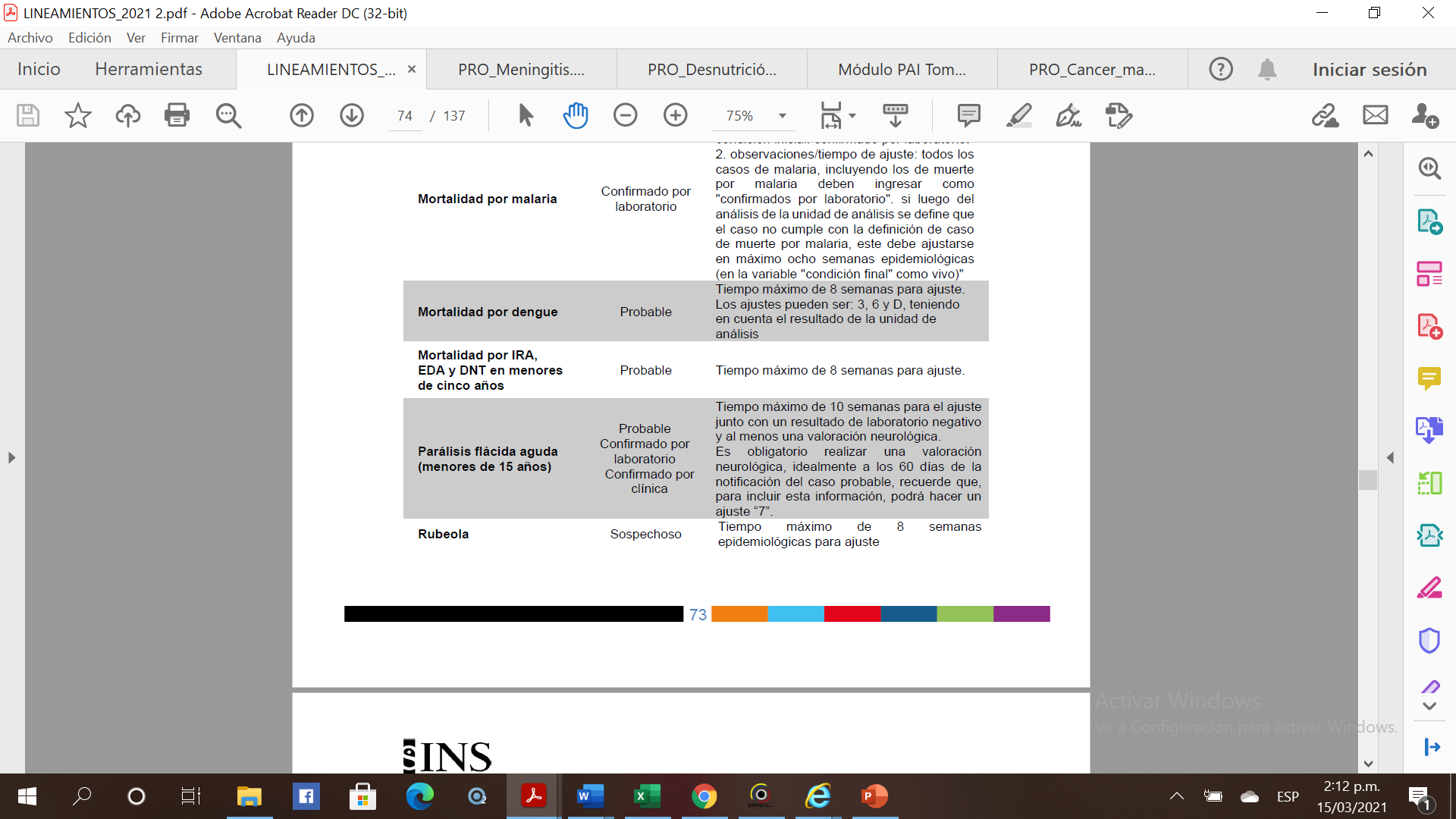 02.
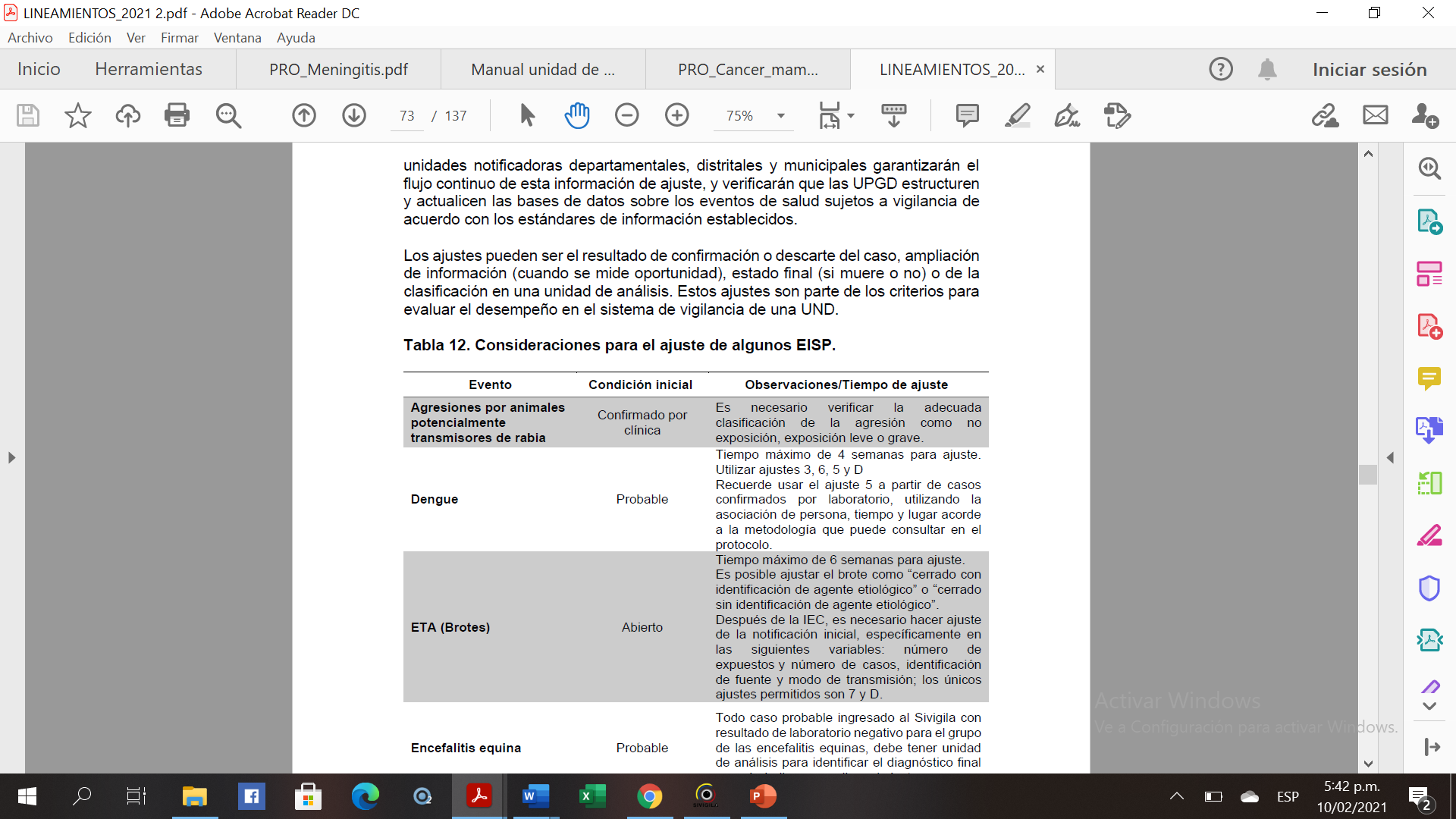 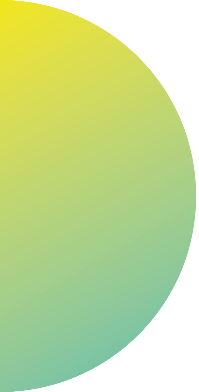 CONSIDERACIONES AJUSTES
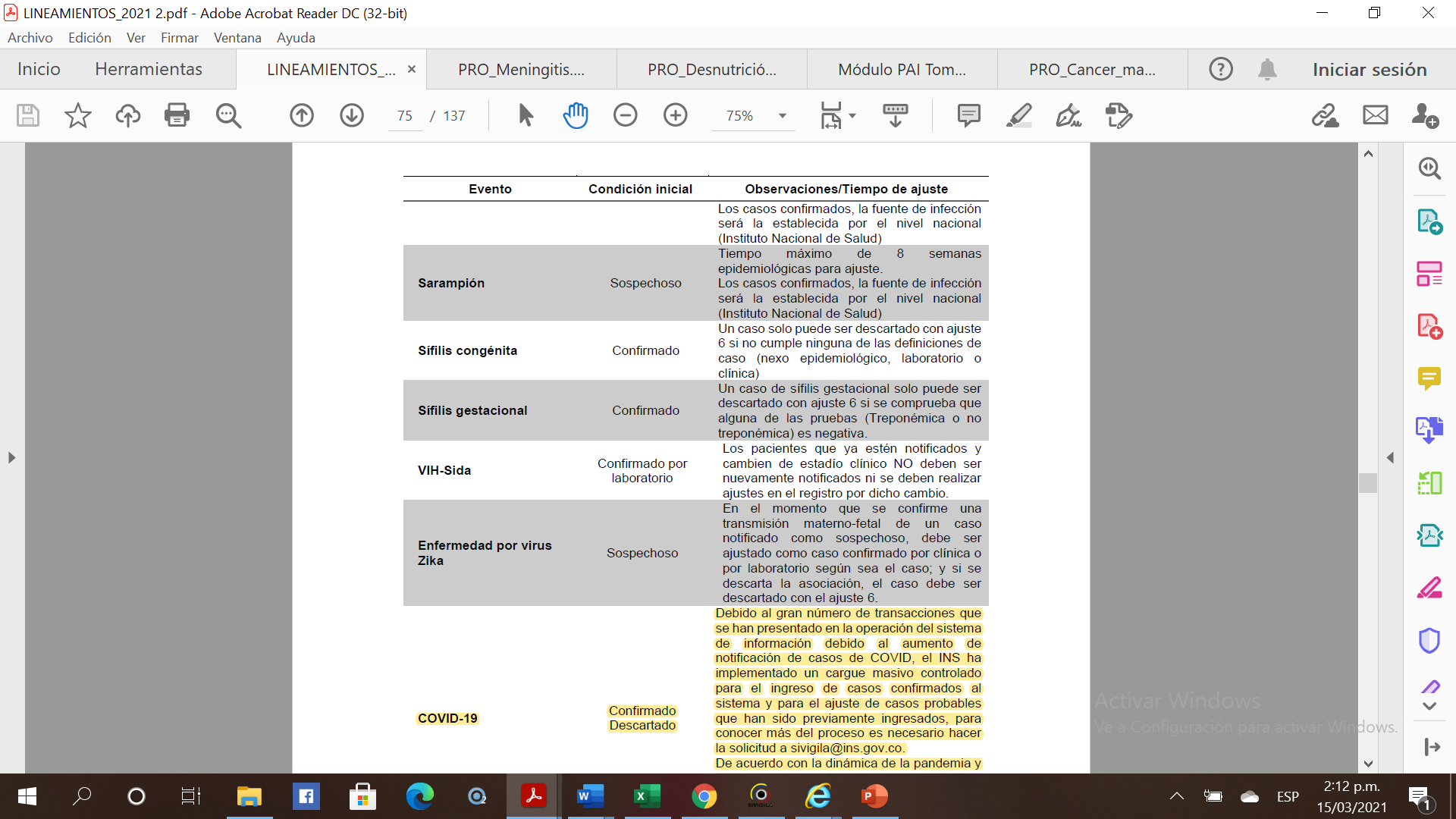 02.
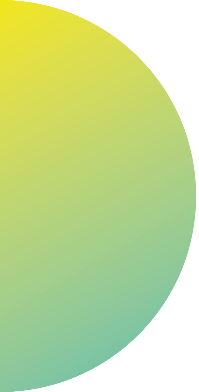 Las EAPB Podrán realizar todos los ajustes de los eventos de interés en salud pública, priorizando:
- Eventos respiratorios – Códigos 345, 346 y 348
CONSIDERACIONES AJUSTES
Las EAPB deberán garantizar con sus regionales realizar el ajuste periódico a todos los eventos que ingresen como probables o sospechosos.

Adicional a estos ajustes, las EAPB podrán ajustar el criterio de confirmación de cáncer en menores de 18 años así: ajustando la fecha de toma y fecha del resultado y realizando un ajuste 3 para confirmación de caso (recuerde que todo ajuste 3 va acompañado del diligenciamiento de prueba confirmatoria).
Este sistema tiene el propósito de identificar, recolectar los datos y analizar la información de todas las muertes maternas ocurridas en el país y transferir de manera electrónica los datos
MODULO 1- Listado de muertes en mujeres de 10 a 54 años.
MÓDULO 2 – Notificación de muertes maternas confirmadas
MÓDULO 3 – Hoja de verificación de embarazo
MÓDULO 4 A - Entrevista familiar
MÓDULO 4 – Autopsia verbal
MÓDULO 5 – Resumen de la Atención clínica de la mujer fallecida
MÓDULO 6 - Resumen de caso e informe técnico
MÓDULO 7 – Planes de mejoramiento
Sistema de Vigilancia Epidemiológica de la Mortalidad Materna basado en la WEB (SVEMMBW)
03.
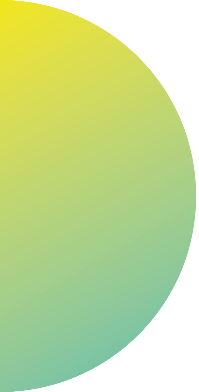 [Speaker Notes: subsistema de vigilancia epidemiológica que pretende que las IPS que cuentan con hechos vitales realicen de manera semanal notificación de casos de muerte de mujeres en edad fértil en búsqueda de muertes maternas, teniendo en cuenta la definición de caso del INS.]
04.
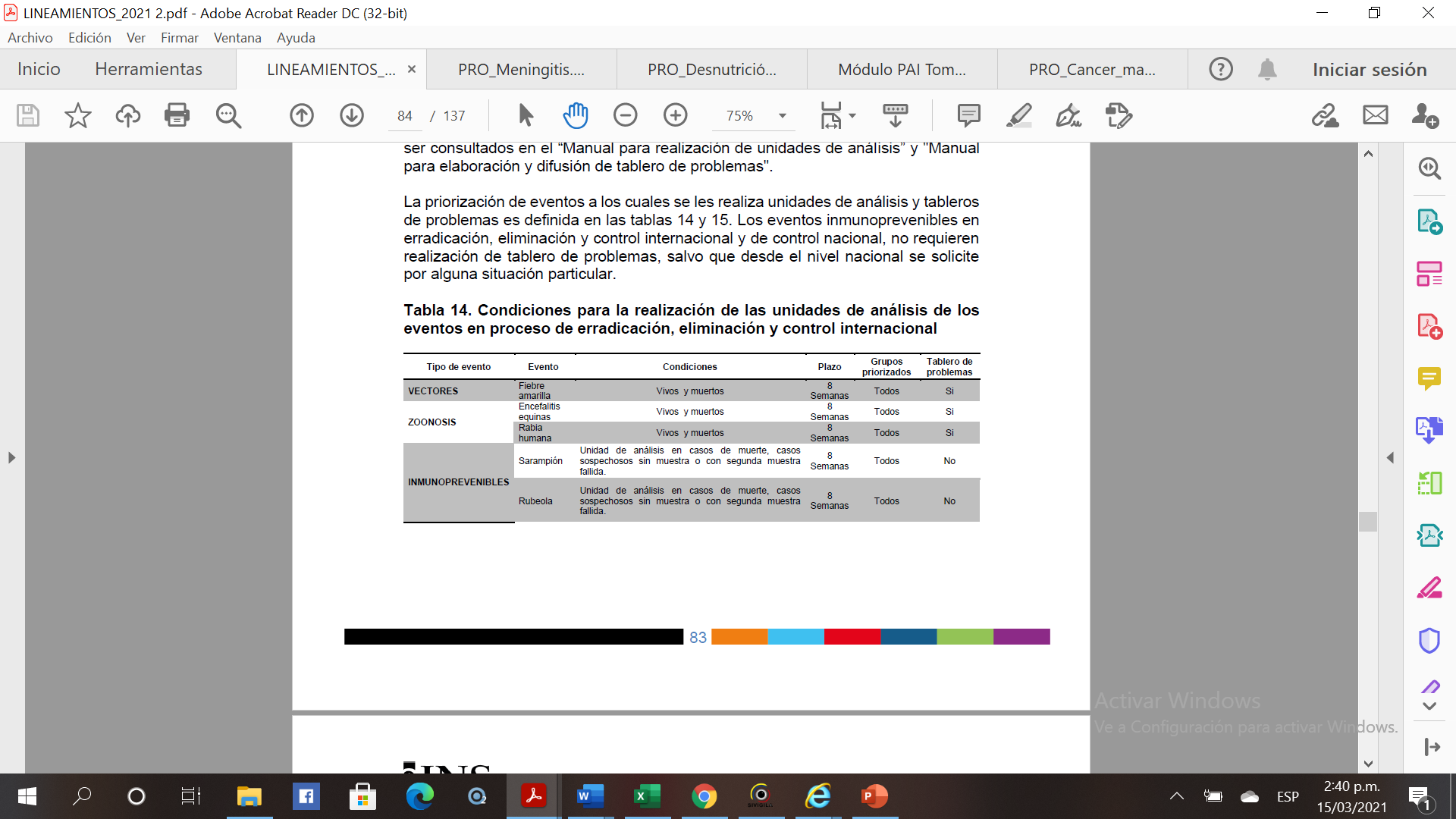 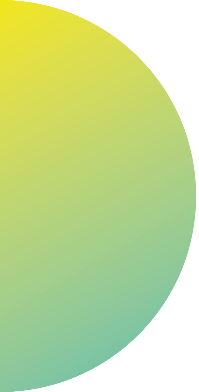 UNIDAD DE ANÁLISIS
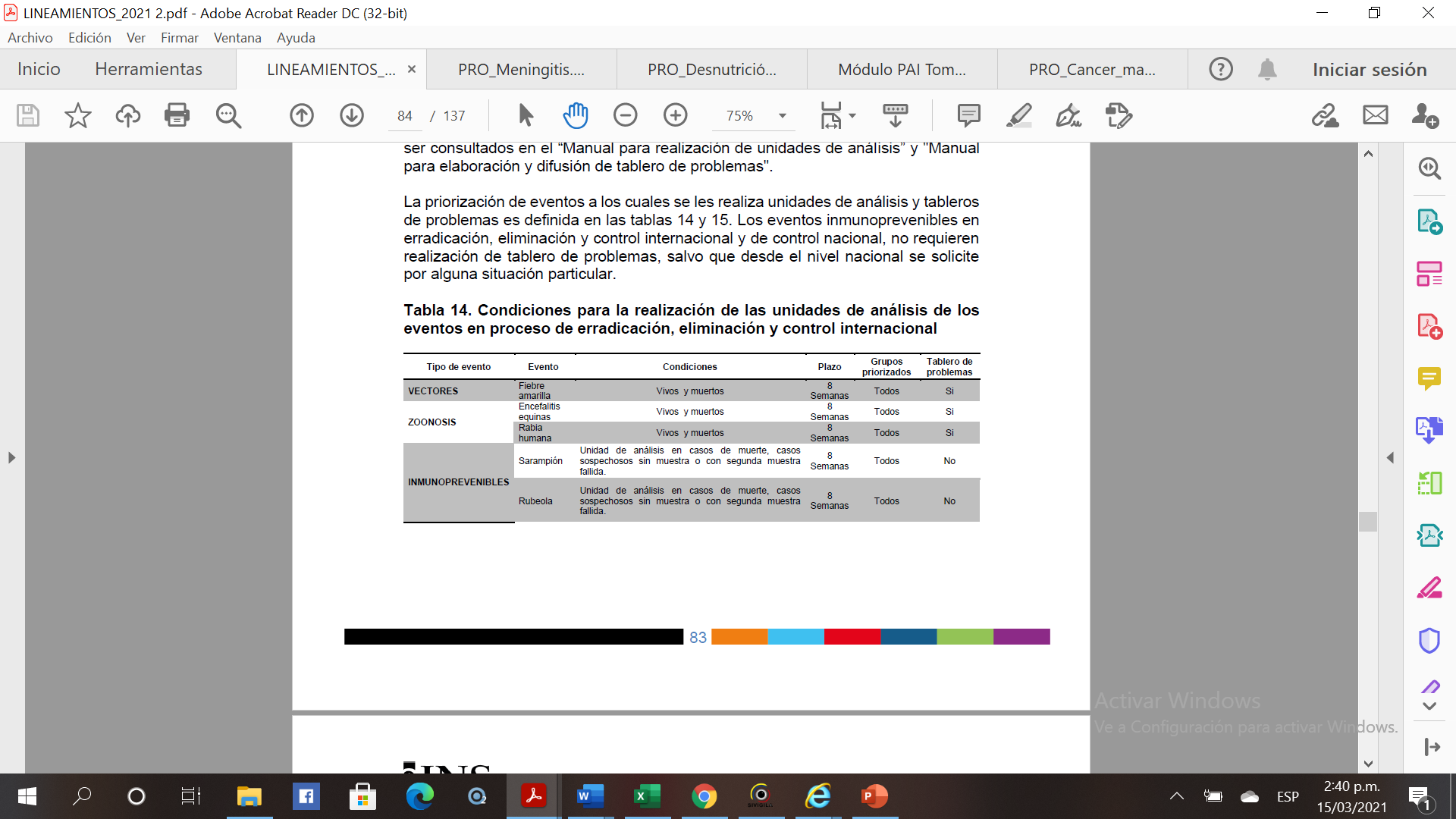 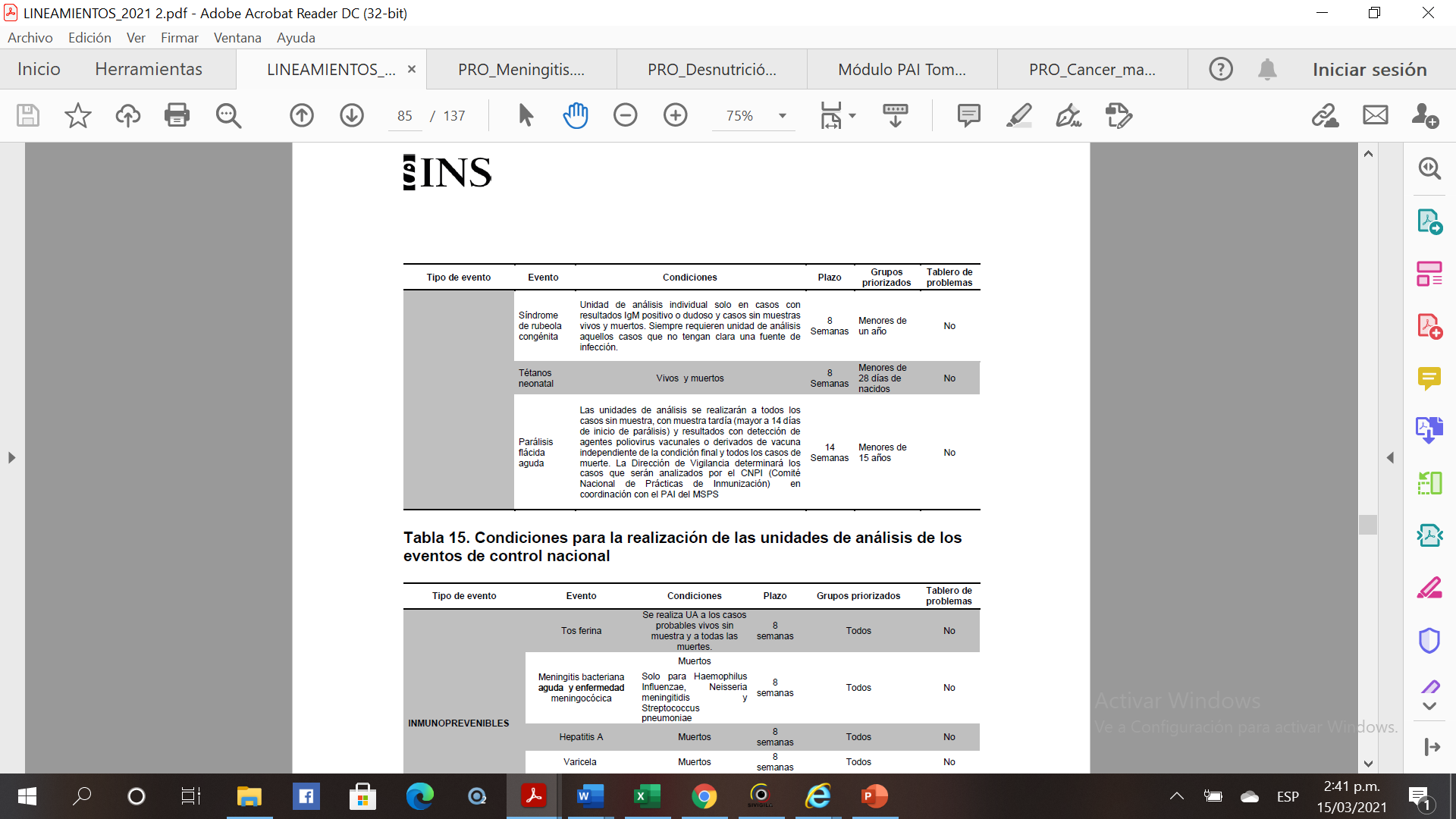 04.
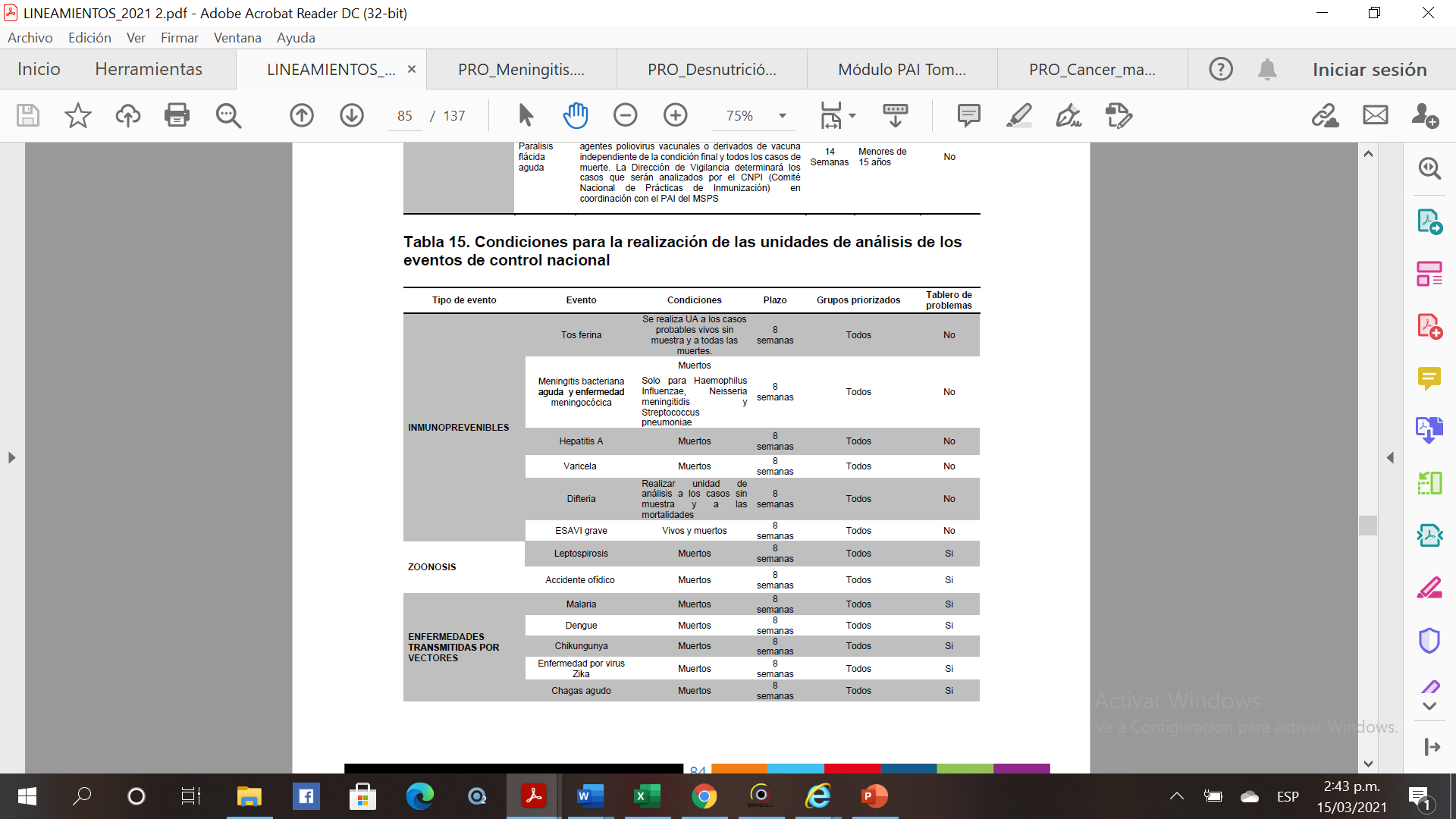 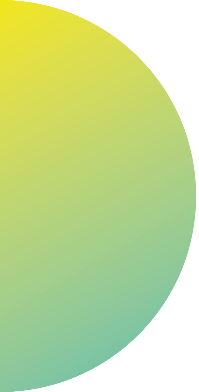 UNIDAD DE ANÁLISIS
04.
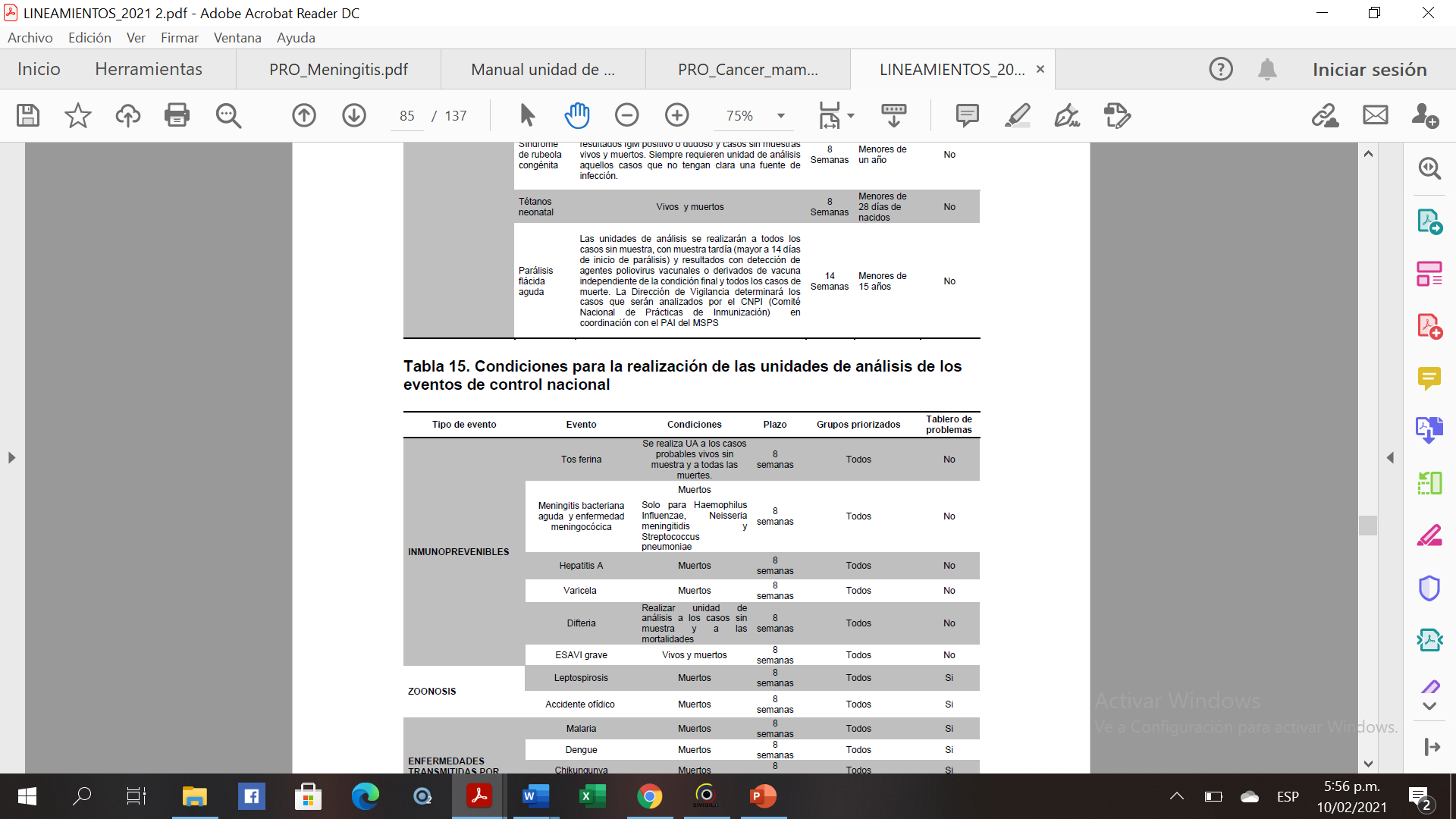 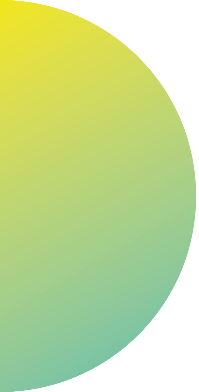 UNIDAD DE ANÁLISIS
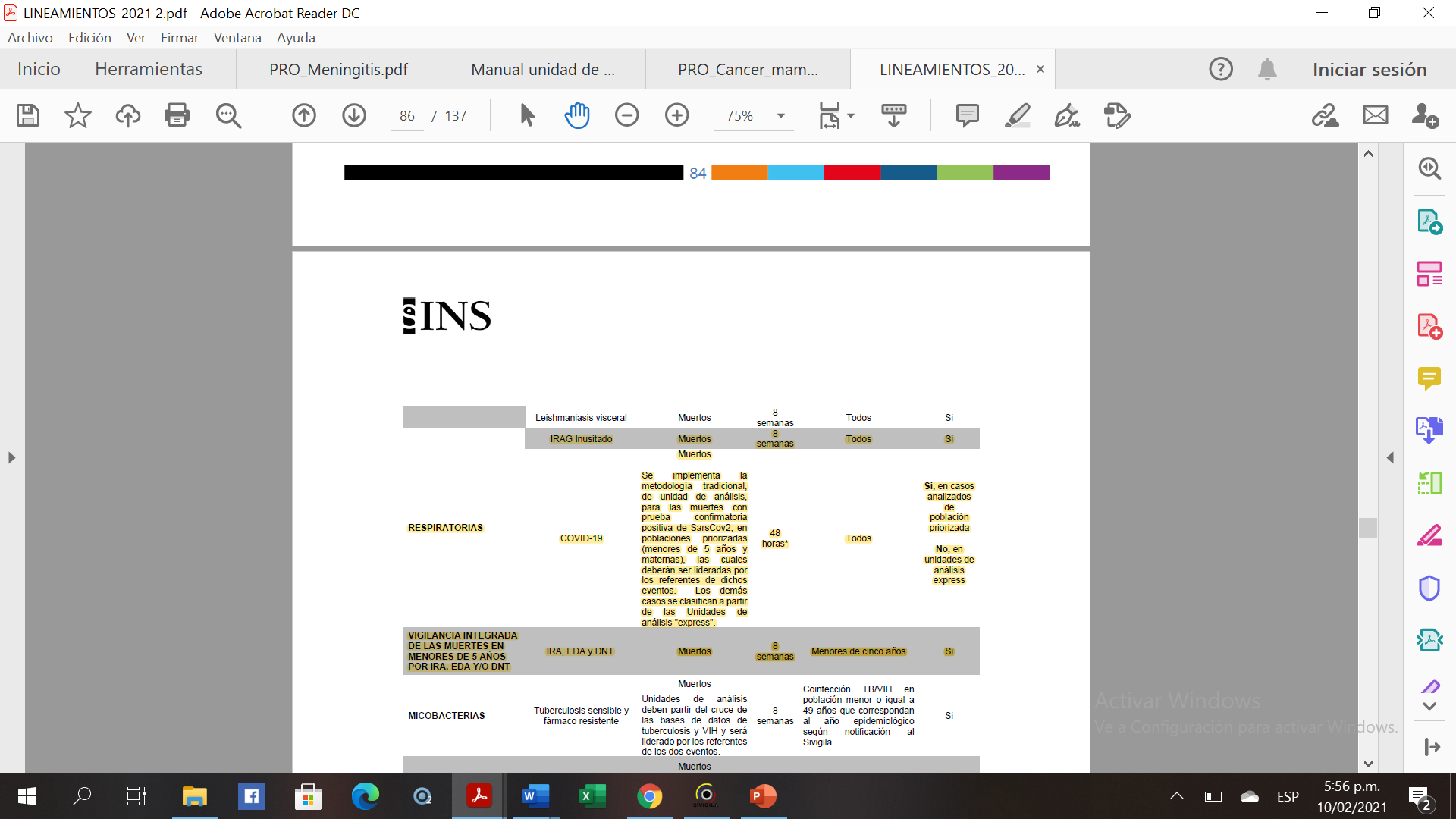 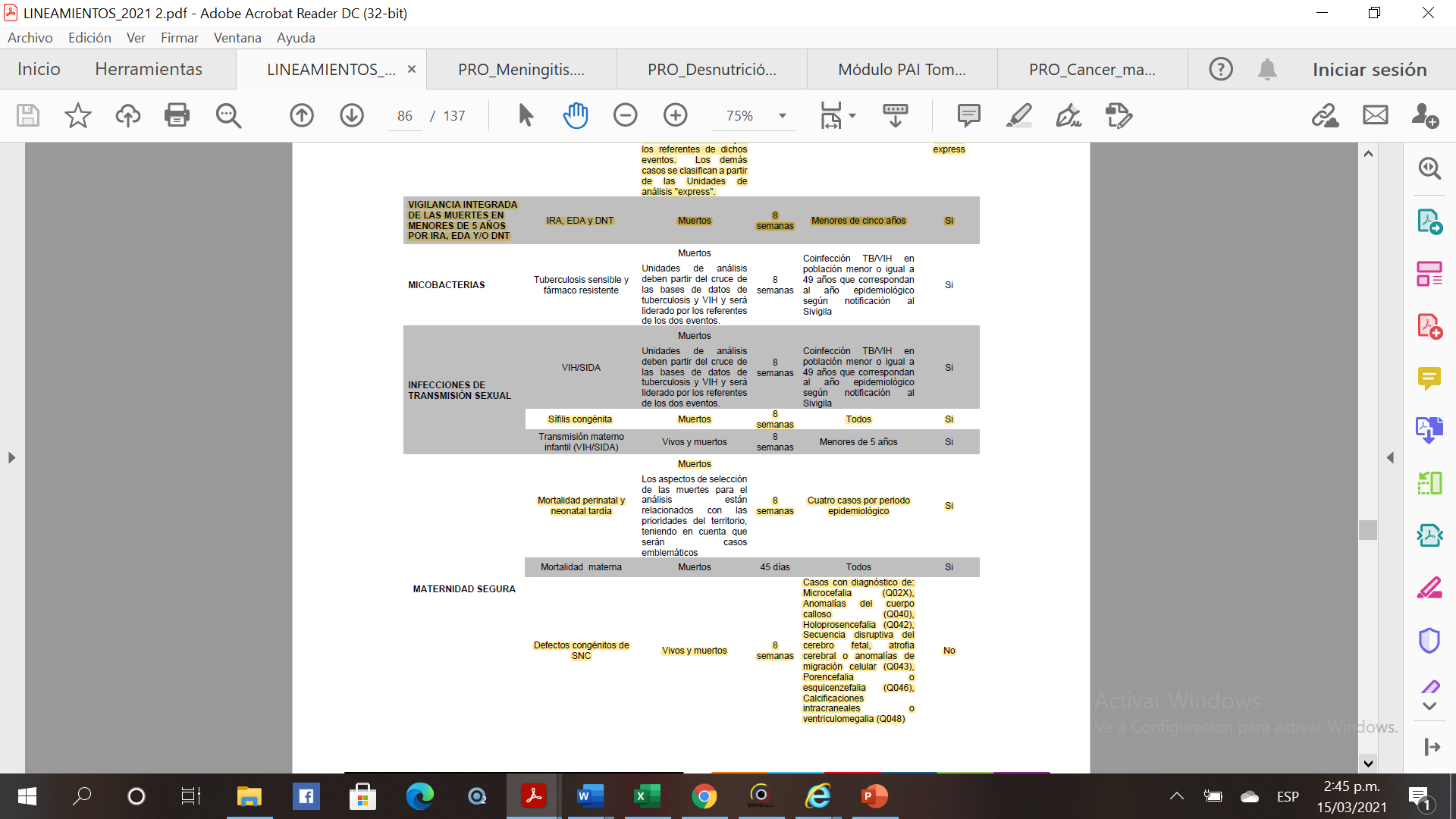 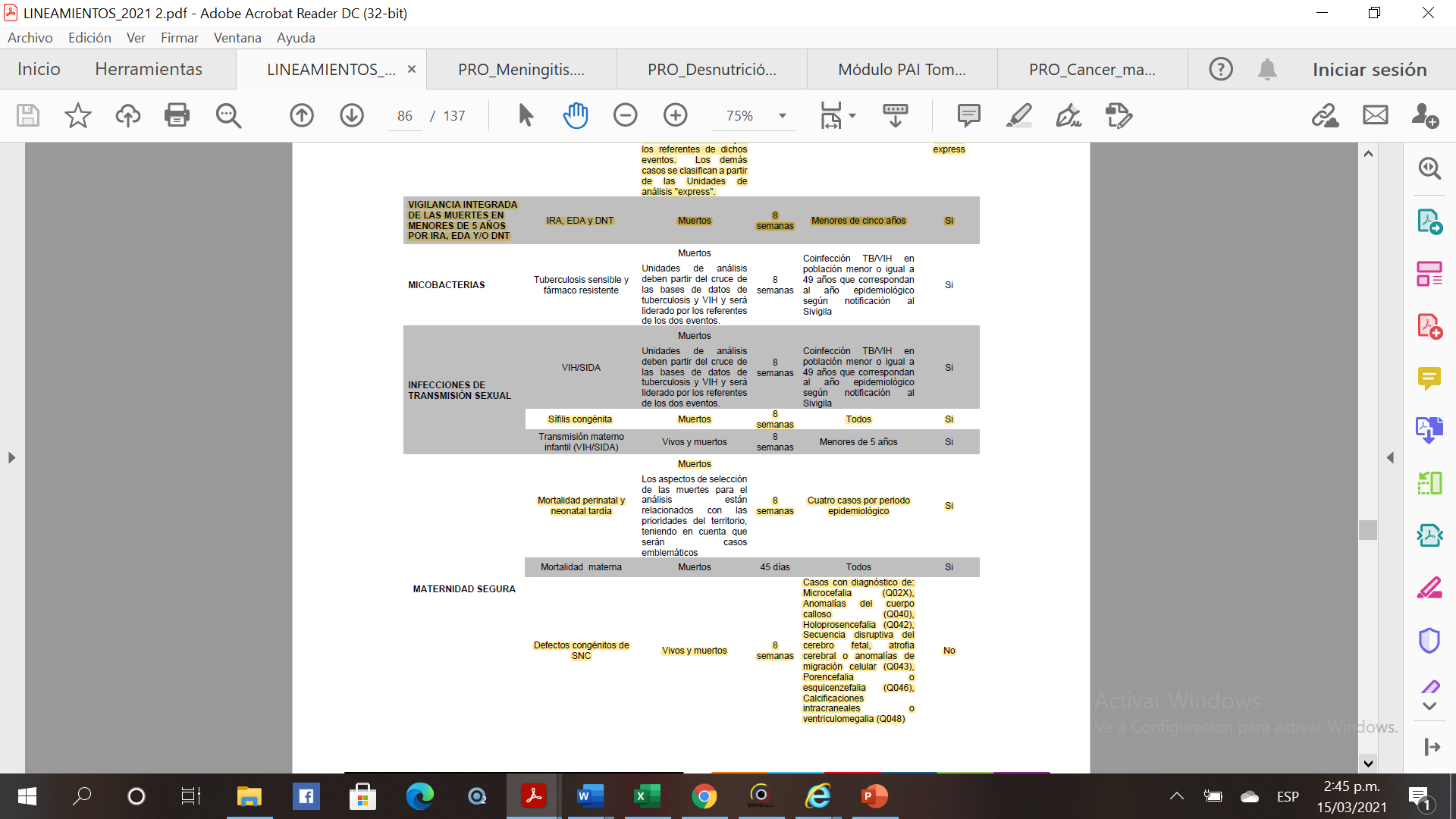 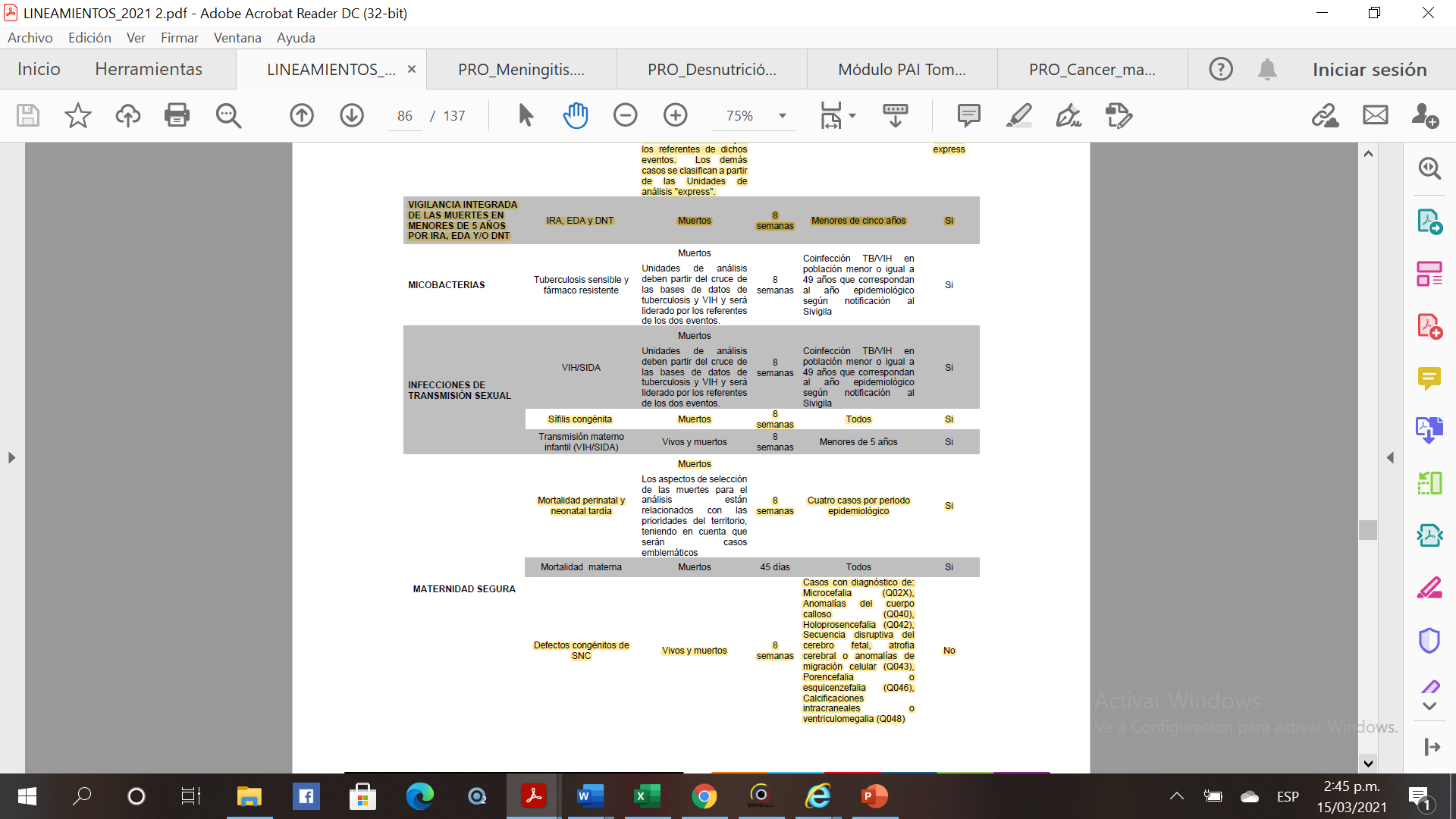 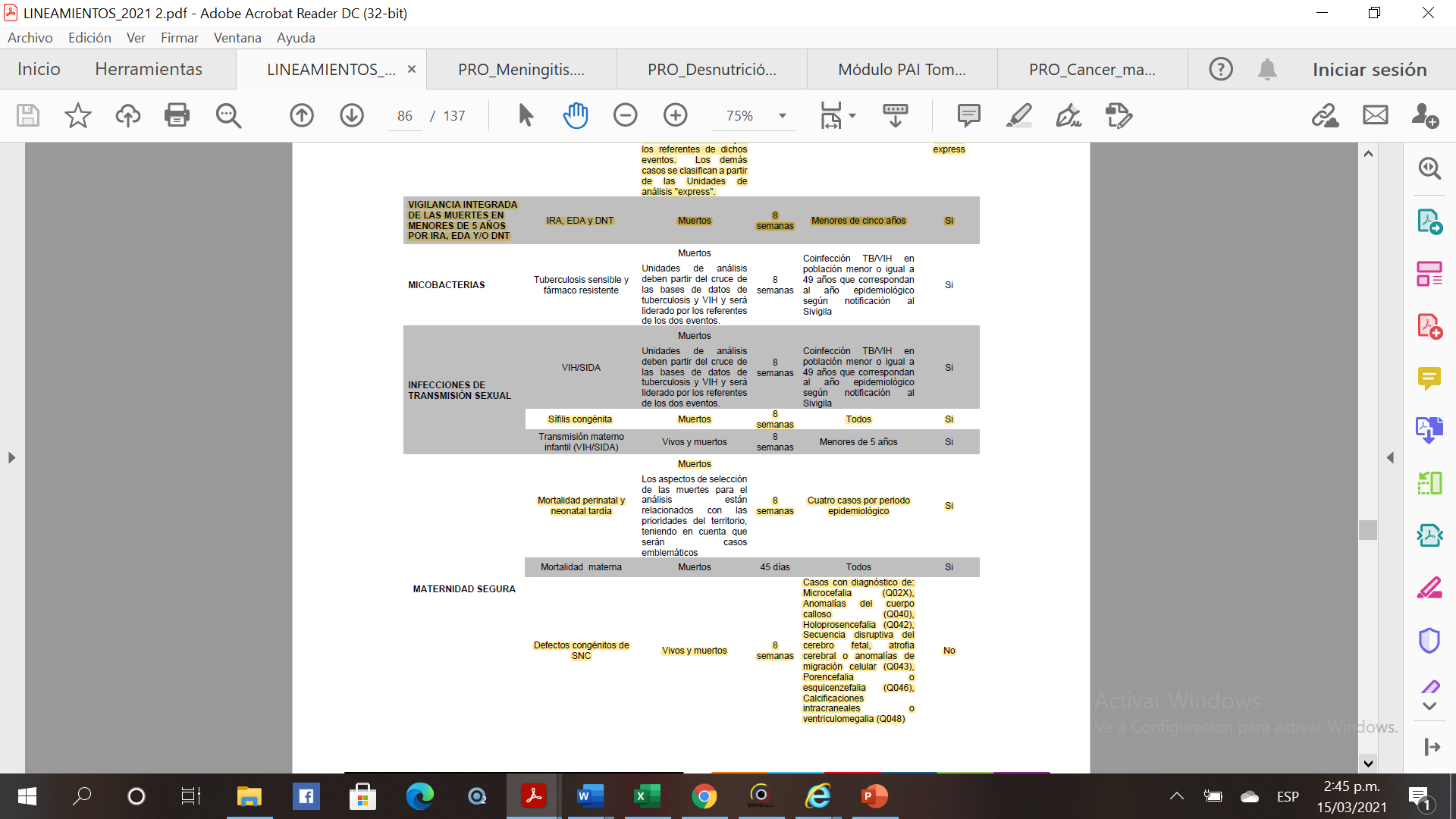 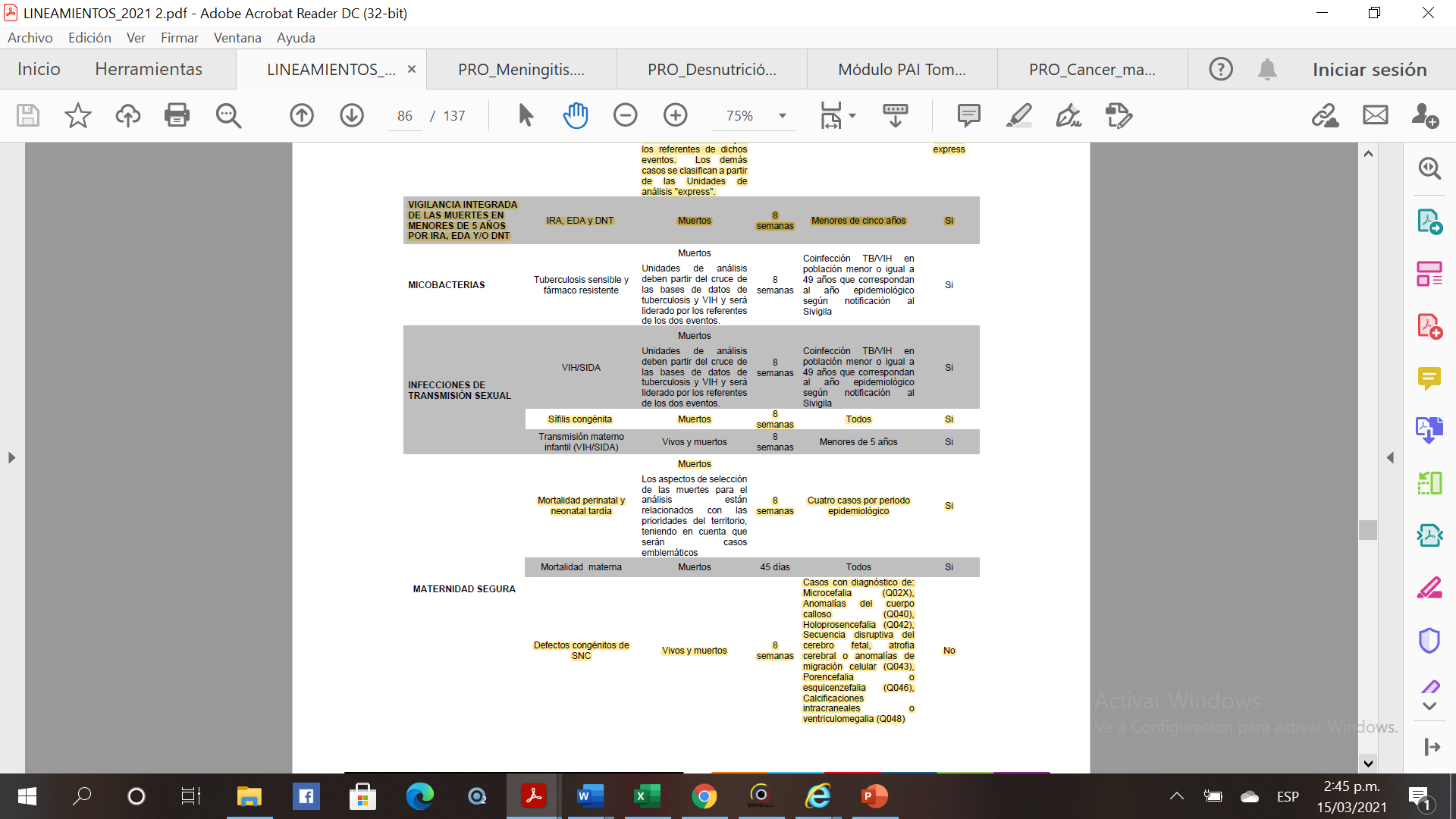 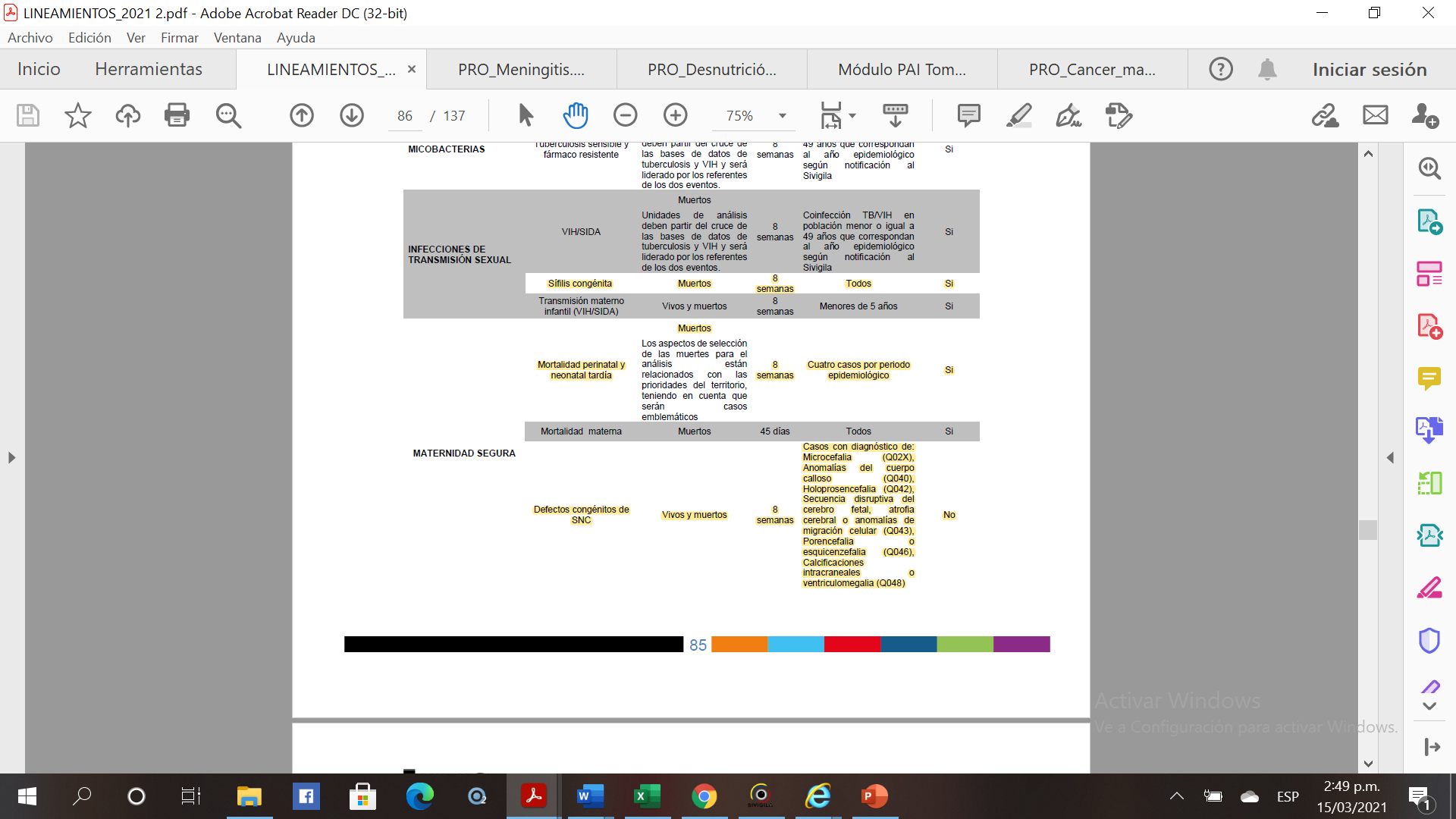 05.
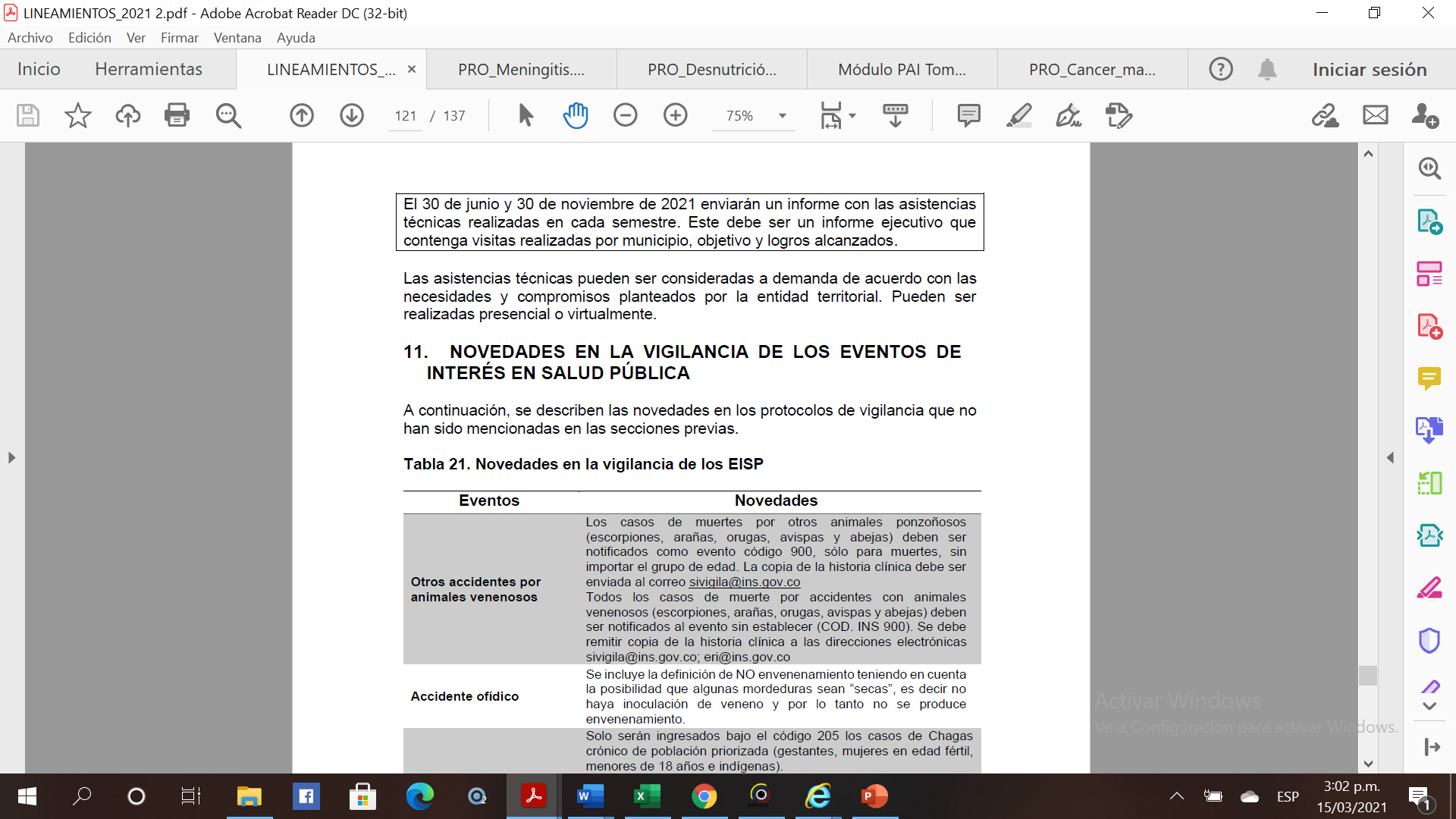 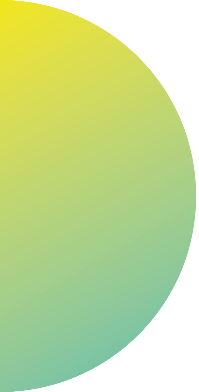 NOVEDADES
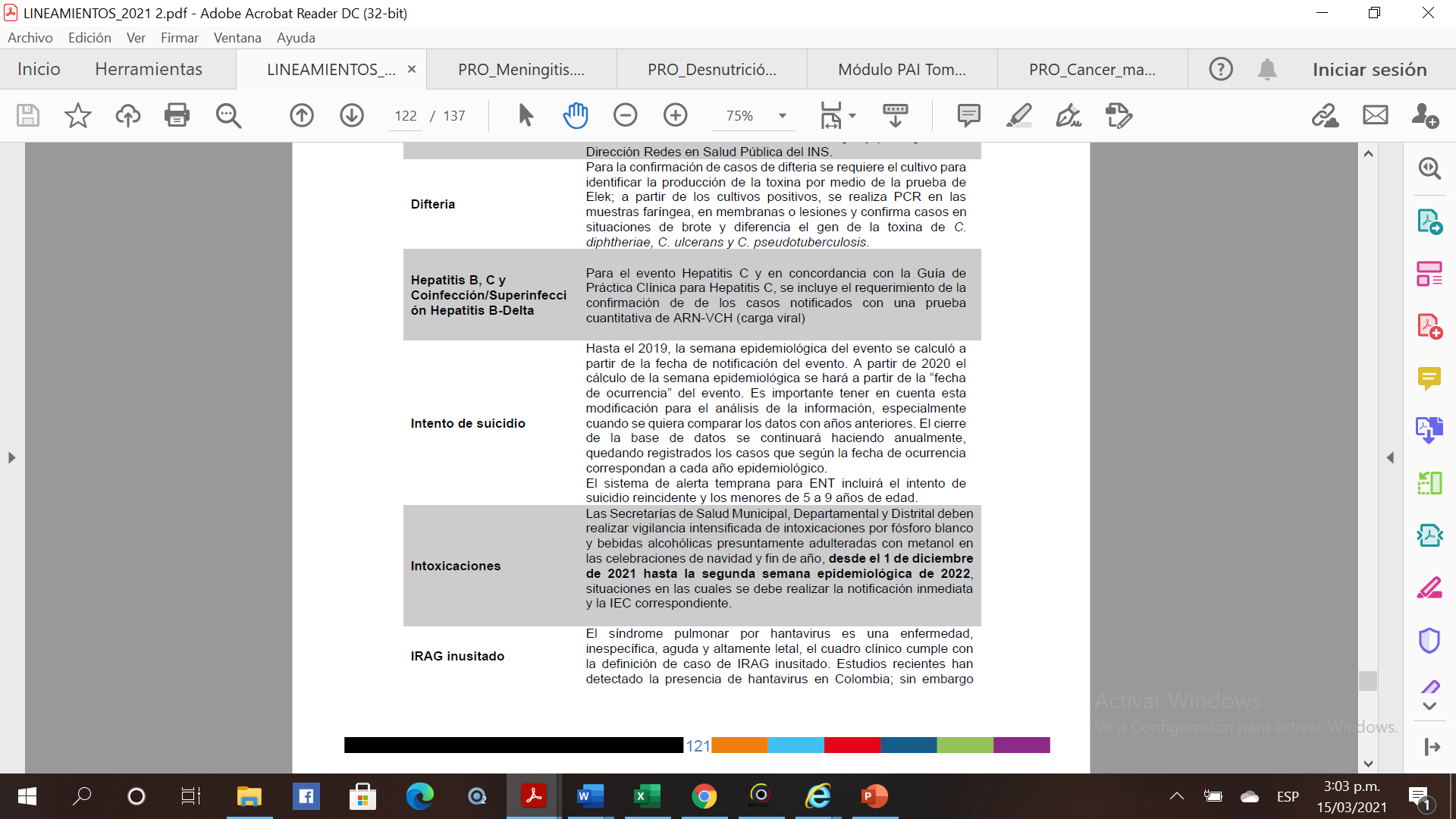 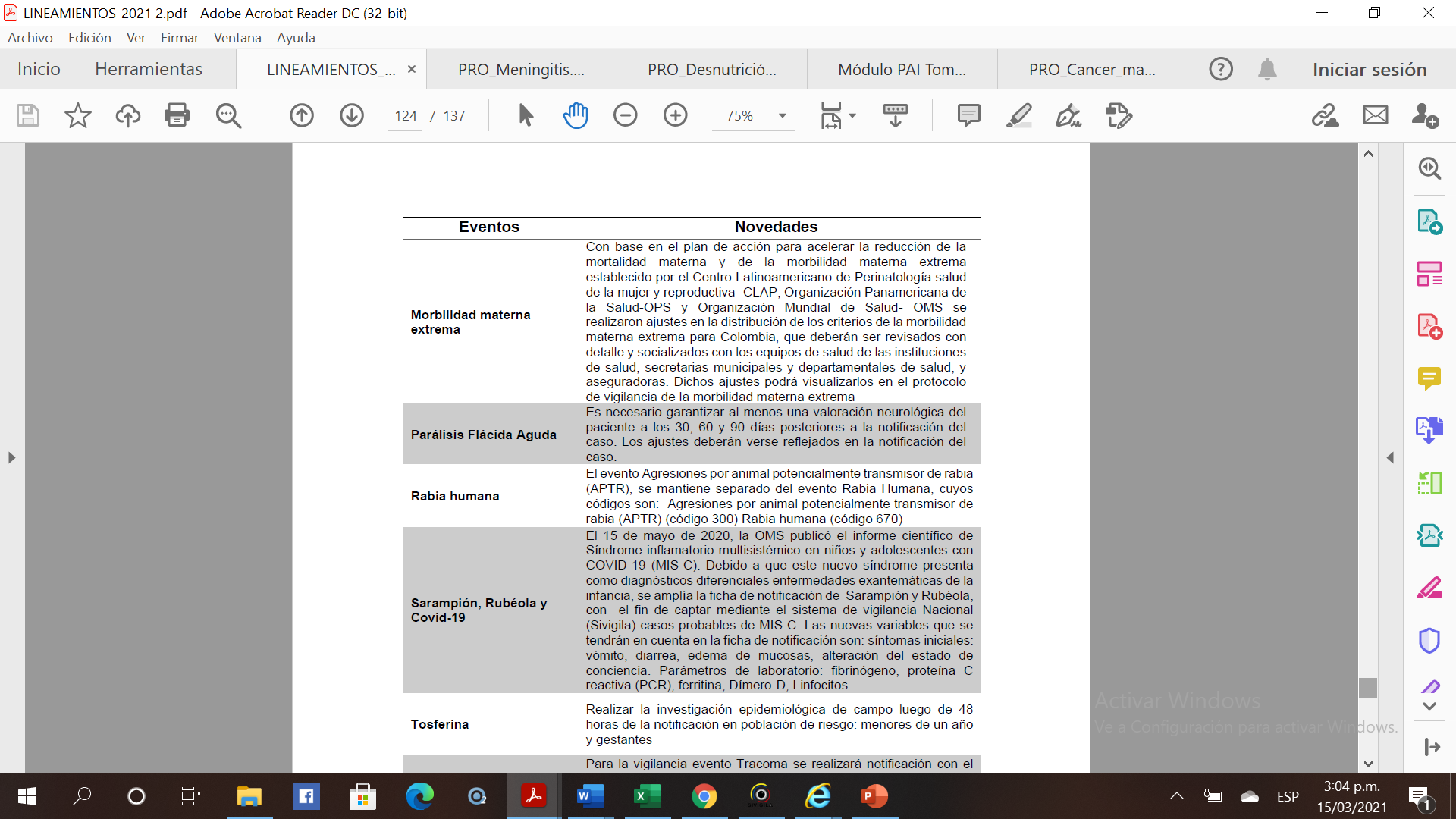 05.
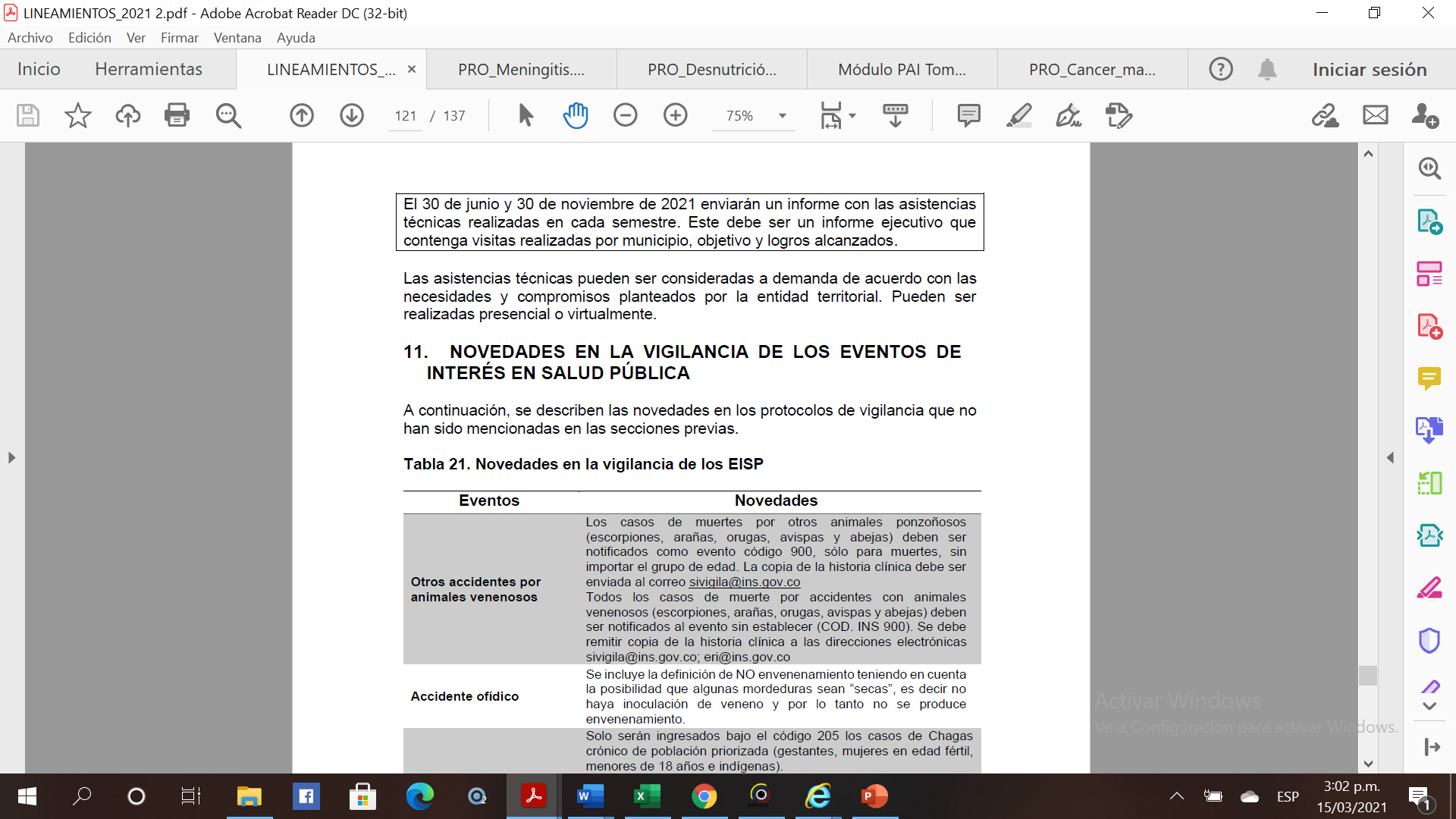 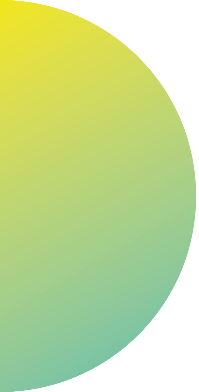 NOVEDADES
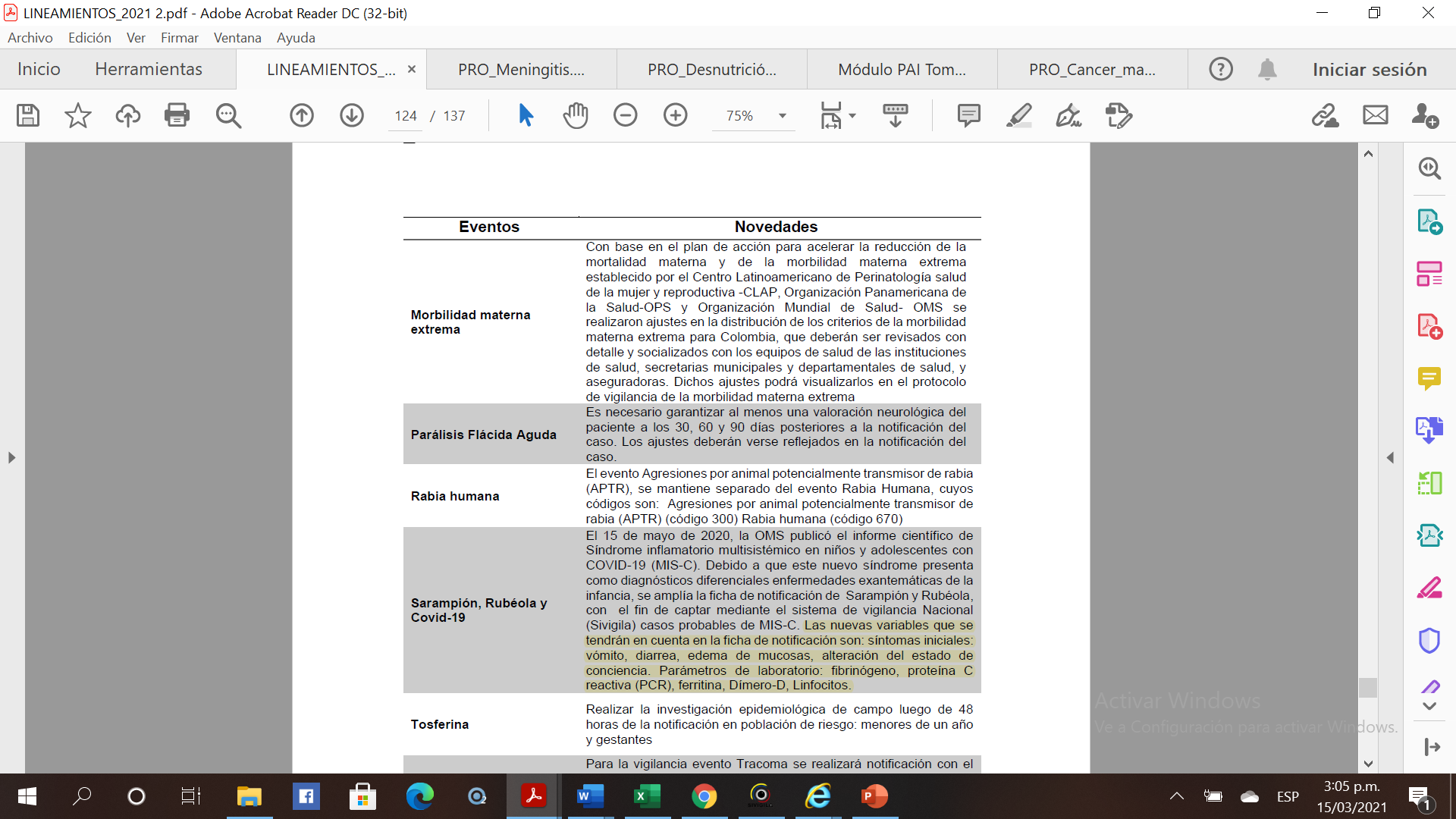 SOCIALIZACIÓN FORMATOS UDA (Unidad De Análisis)
JUAN JOSÉ OSPINA RAMÍREZ . MD. Epi. MSc. Ger. PhD(c)
01.
FORMATOS UDA
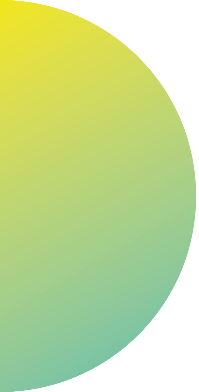 Todos los procedimientos inherentes a la realización de unidades de análisis deben ser consultados en el 
 Manual para realización de unidades de análisis 
 Manual para elaboración y difusión de tablero de problemas
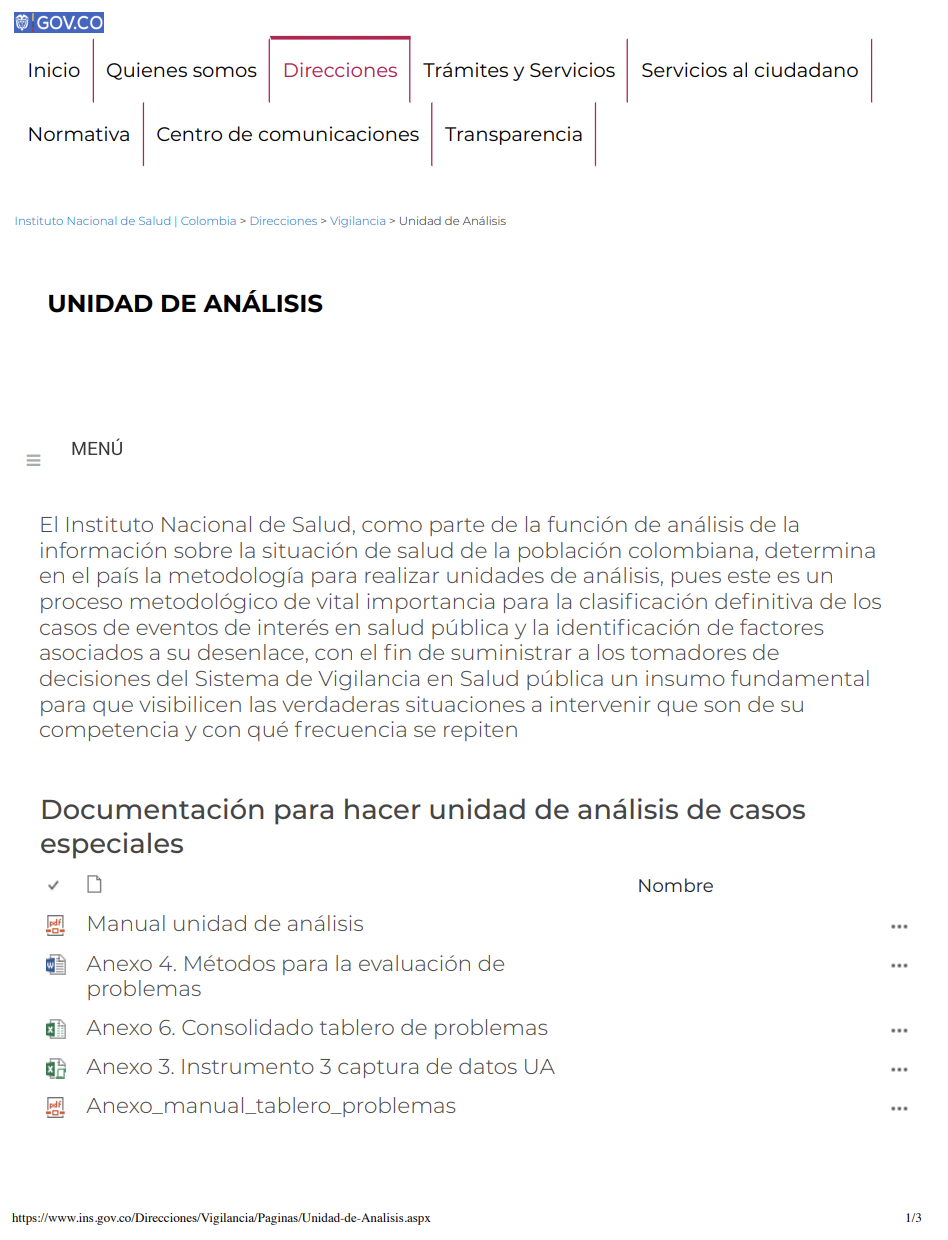 01.
FORMATOS UDA
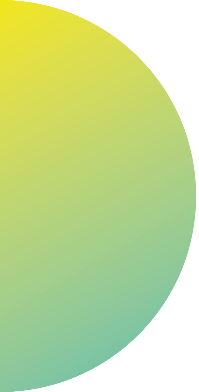 https://www.ins.gov.co/Direcciones/Vigilancia/Paginas/Unidad-de-Analisis.aspx
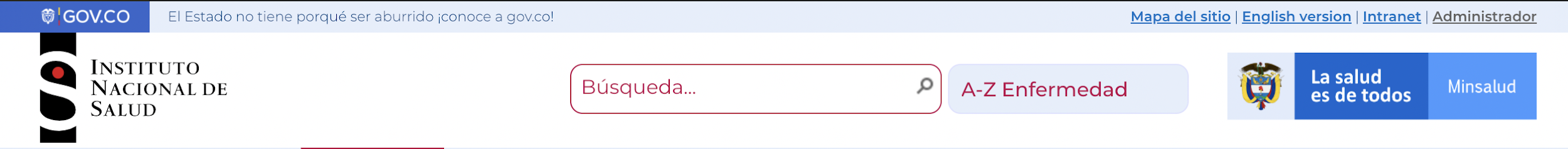 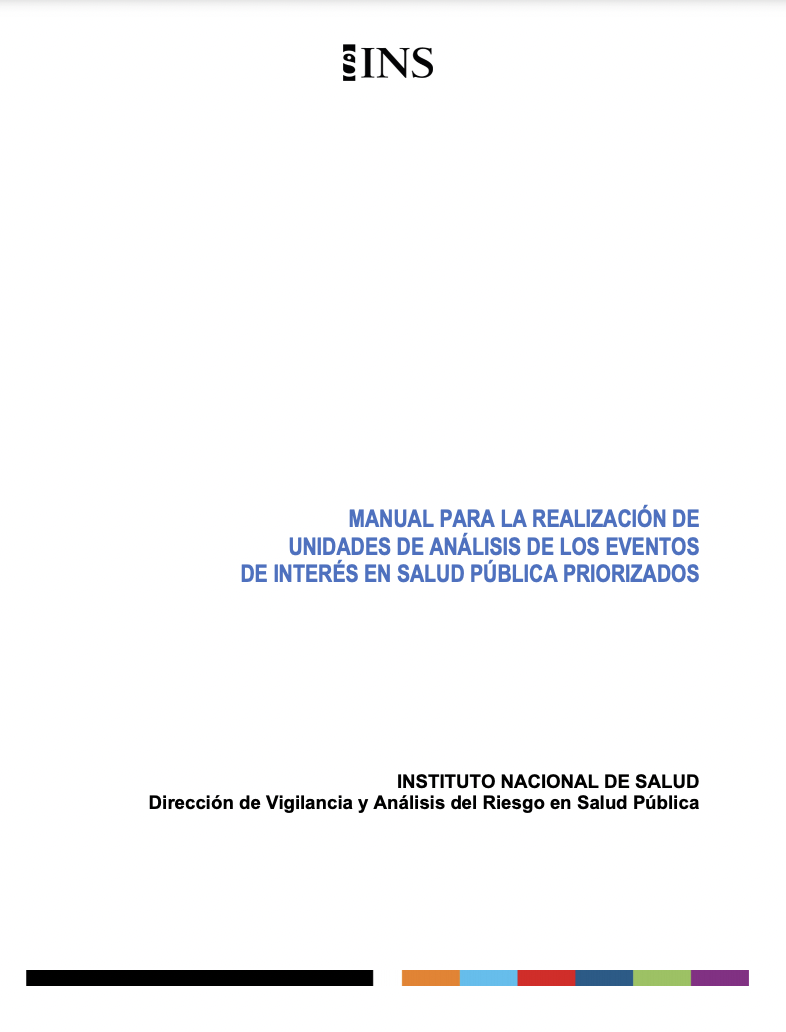 01.
FORMATOS UDA
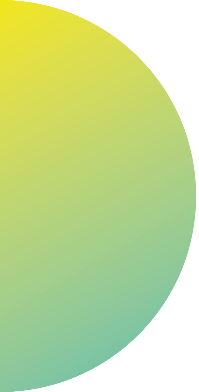 https://www.ins.gov.co/Direcciones/Vigilancia/Documentacin%20para%20hacer%20%20unidad%20de%20anlisis%20de%20caso/Manual%20unidad%20de%20an%C3%A1lisis.pdf
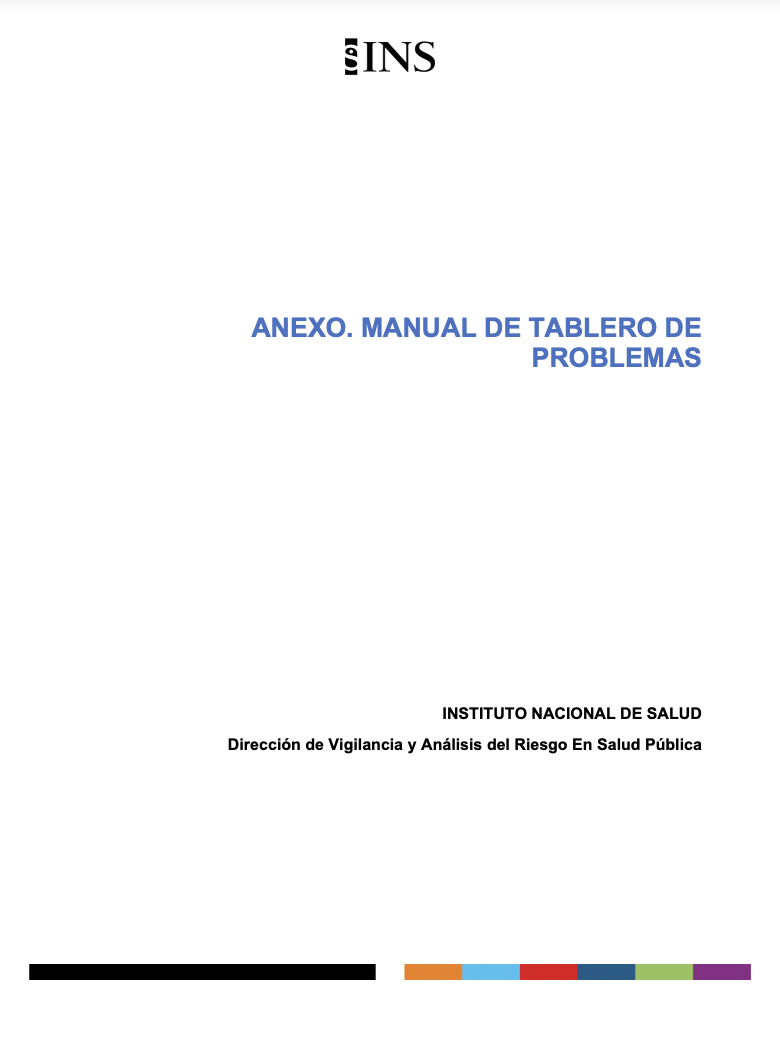 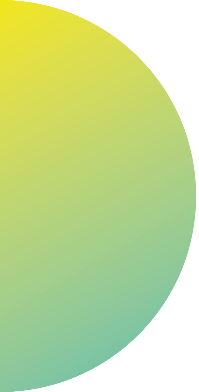 https://www.ins.gov.co/Direcciones/Vigilancia/Documentacin%20para%20hacer%20%20unidad%20de%20anlisis%20de%20caso/Anexo_manual_tablero_problemas.pdf
Anexo 4. Métodos para la evaluación de problemas
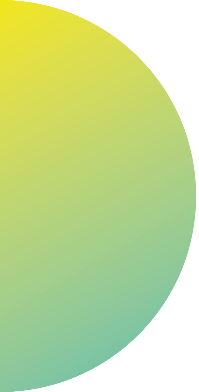 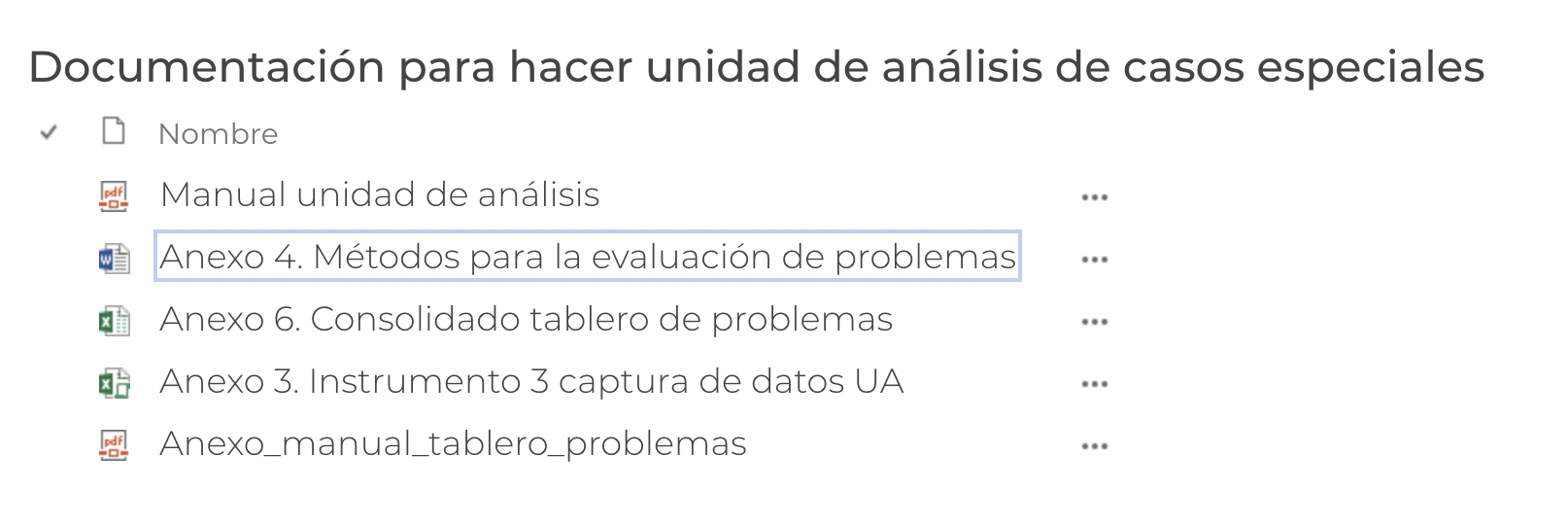 Análisis de causa raíz (ACR)
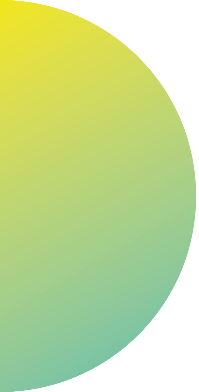 Es una herramienta que permite reaccionar ante una situación determinada de manera sistemática. 
Se aplican rigurosamente técnicas cualitativas para identificar las causas básicas y los factores que contribuyen a la ocurrencia de un evento indeseado y las contramedidas preventivas necesarias en los sistemas y procesos.
 
Requiere de un grupo de evaluación, que recolecta la información, que involucra a los actores relacionados con el evento en un análisis imparcial  profundo (buscando las causas de las causas) para identificar los cambios preventivos necesarios.
Muerte materna
Muerte perinatal y neonatal tardía
Muerte por desnutrición/EDA/IRA
Accidente ofídico
Los 5 por qué
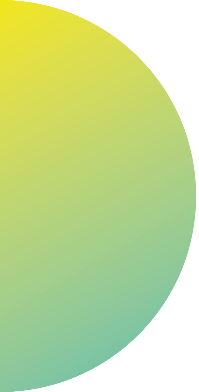 Es una “técnica sistemática de preguntas utilizada durante la fase de análisis de problemas”, probada y aceptada para encontrar sus “posibles causas principales” (frecuentemente utilizada en el análisis de causa raíz).

La técnica requiere que el equipo pregunte 'Por Qué" aproximadamente cinco o más veces. 

El riesgo es que si el equipo que aplica la técnica siente antes de tiempo que tiene suficientes respuestas a sus preguntas, podría ocasionar que no identifiquen las causas más probables o distales del problema.
Muerte materna
Muerte perinatal y neonatal tardía
Asociación española para la calidad [internet]. Madrid, España: Asociación española para la calidad [Consultado 2017 Junio 8]. Disponible en: https://www.aec.es/web/guest/centro-conocimiento/5-porque
Anexo 3. Instrumento 3 captura de datos UA
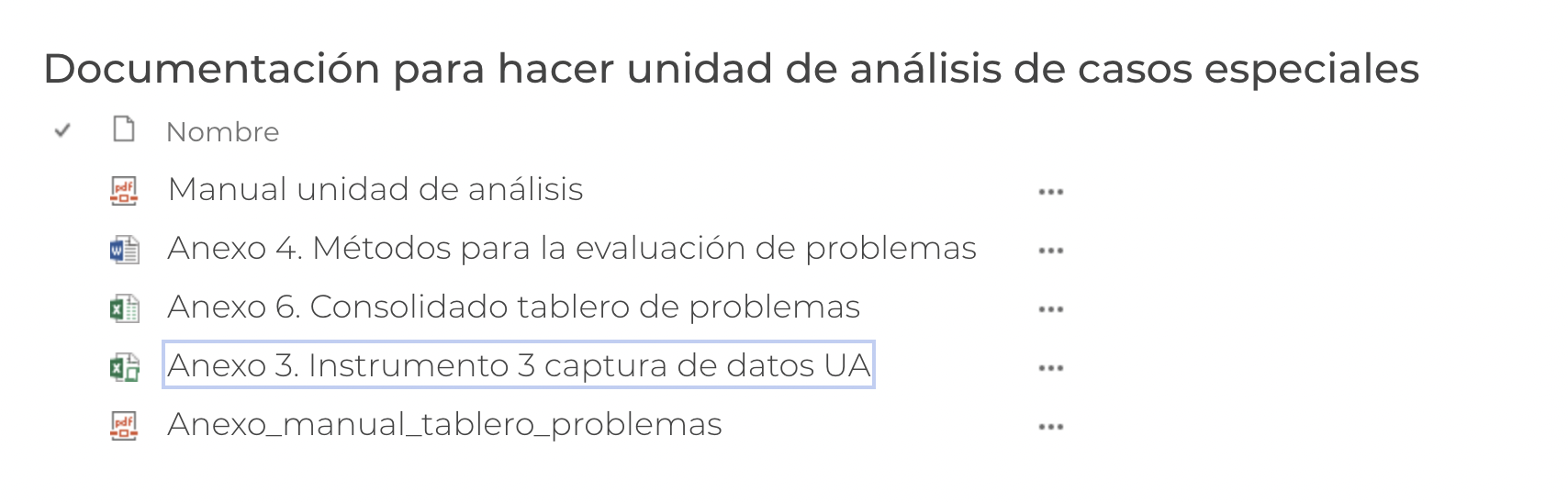 Deben pegarse los datos del archivo plano
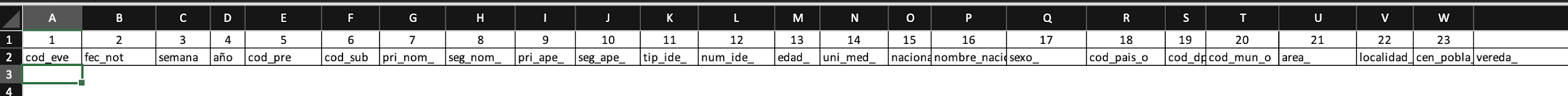 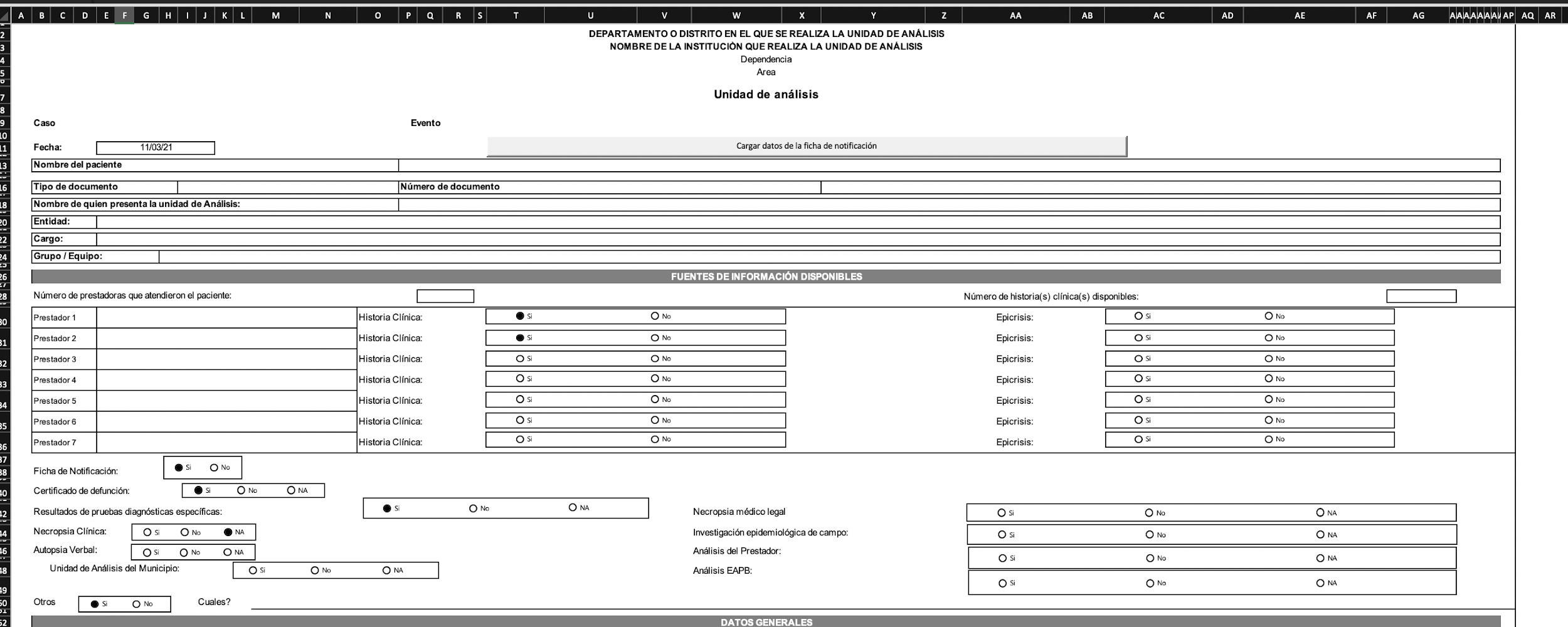 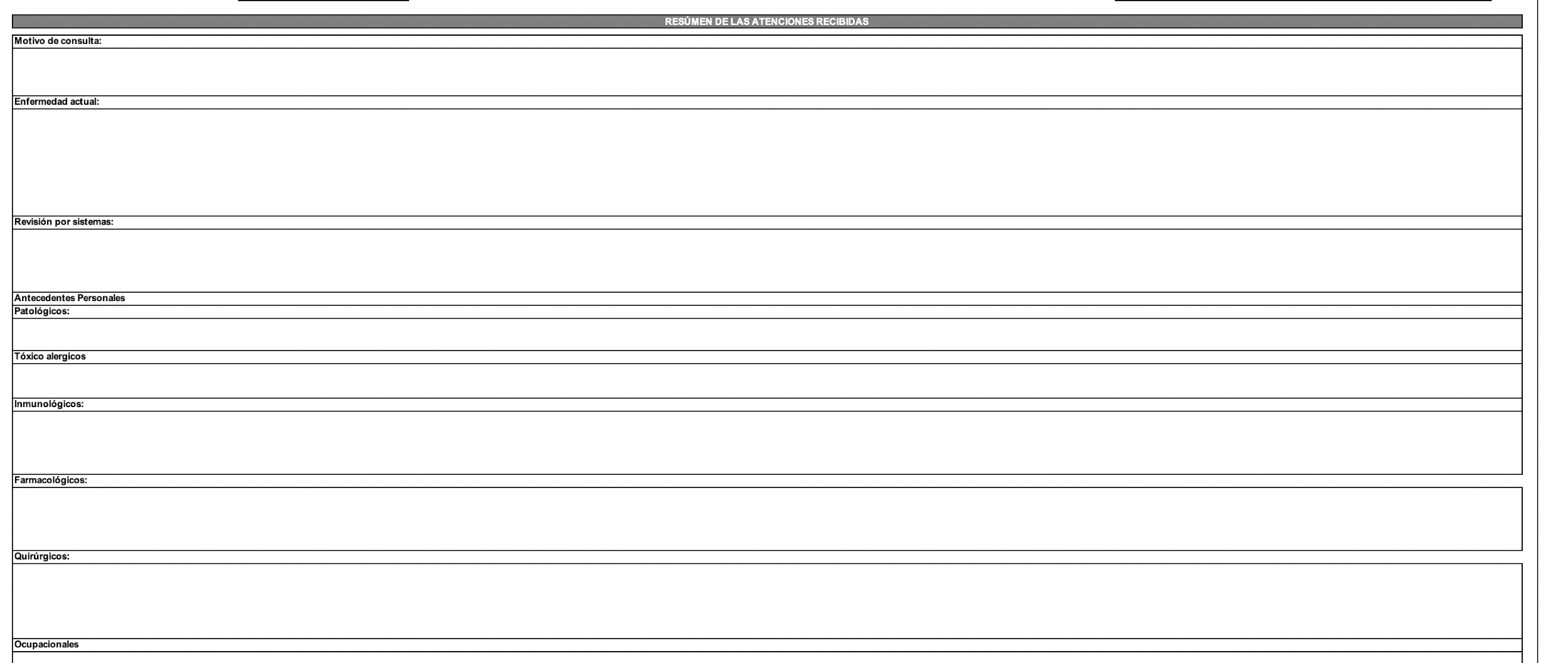 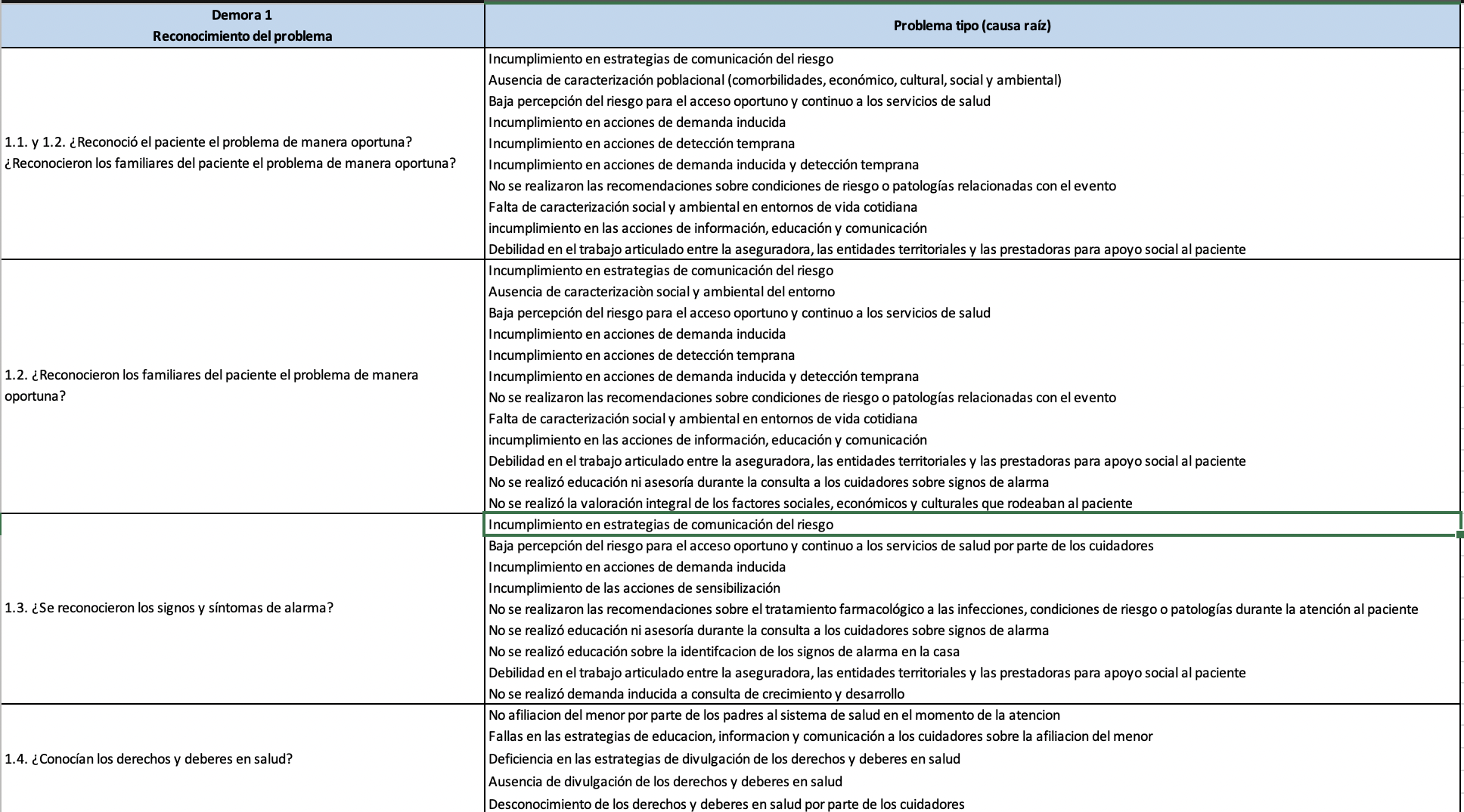 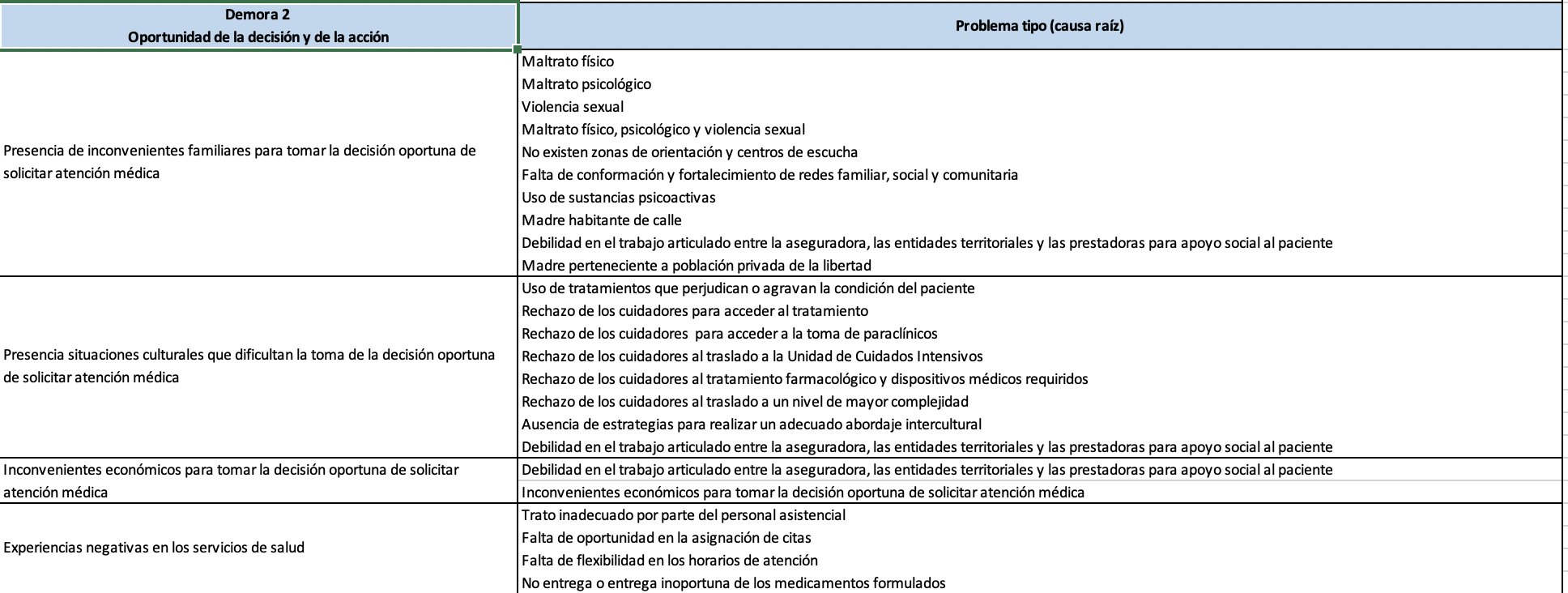 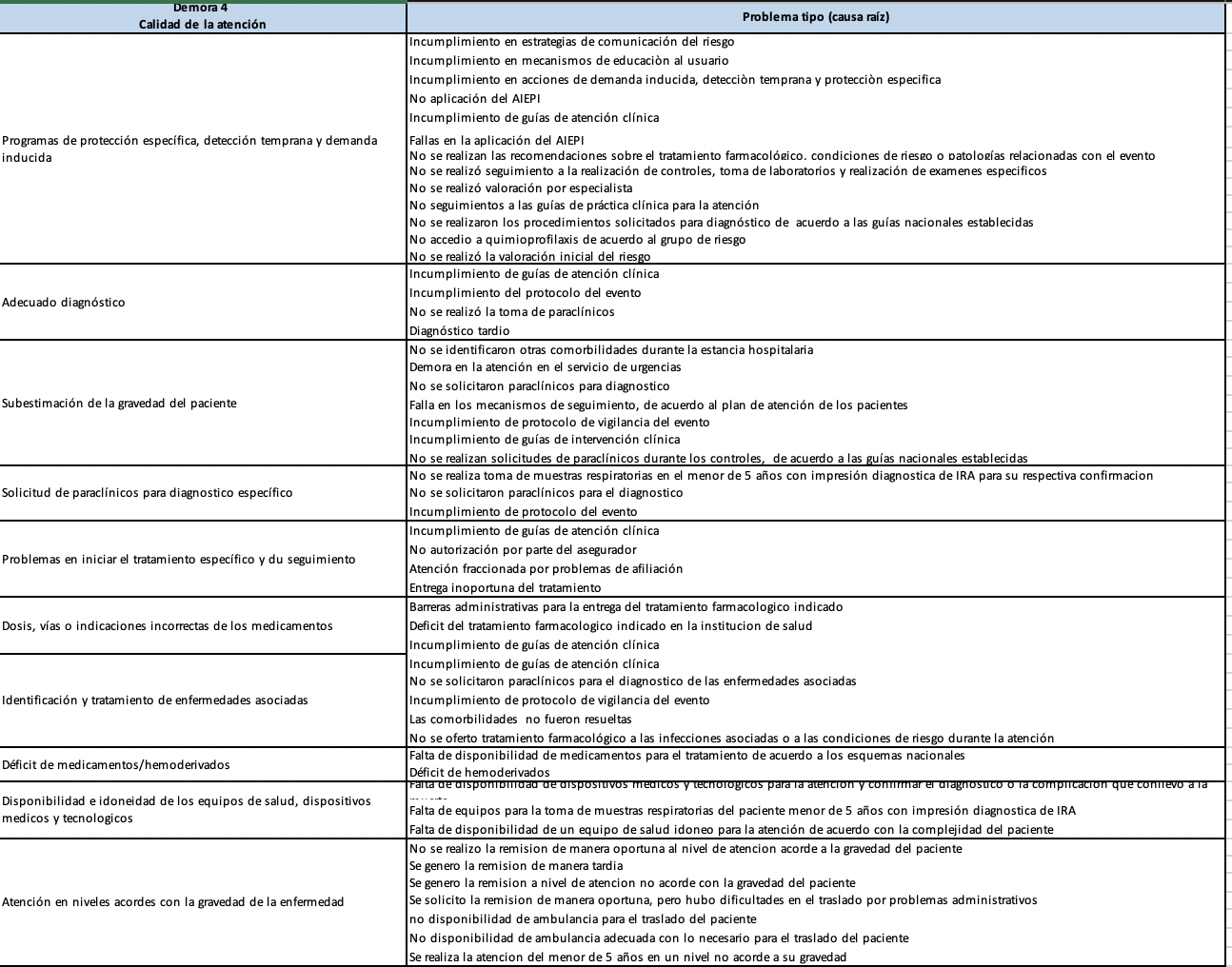 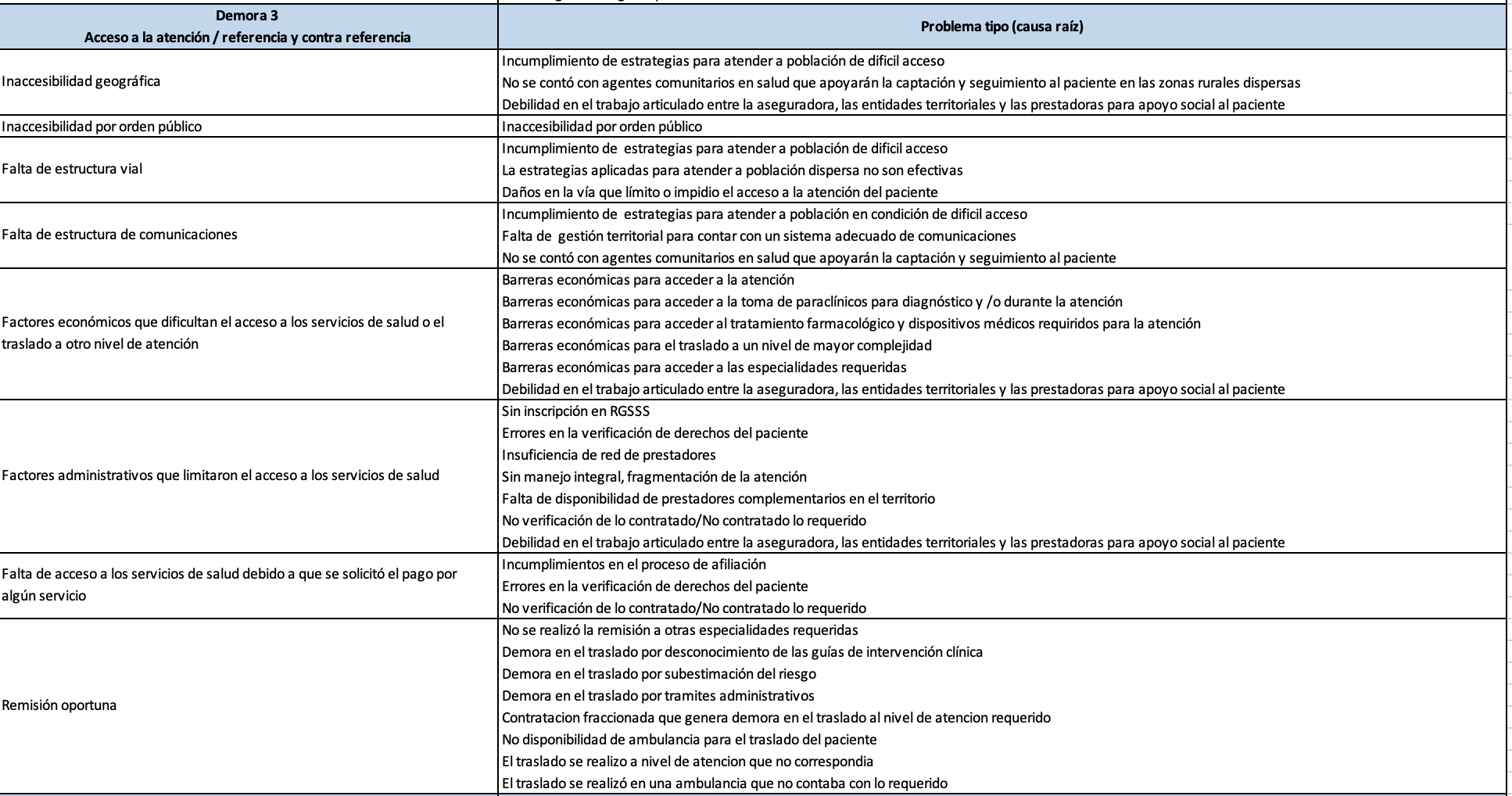 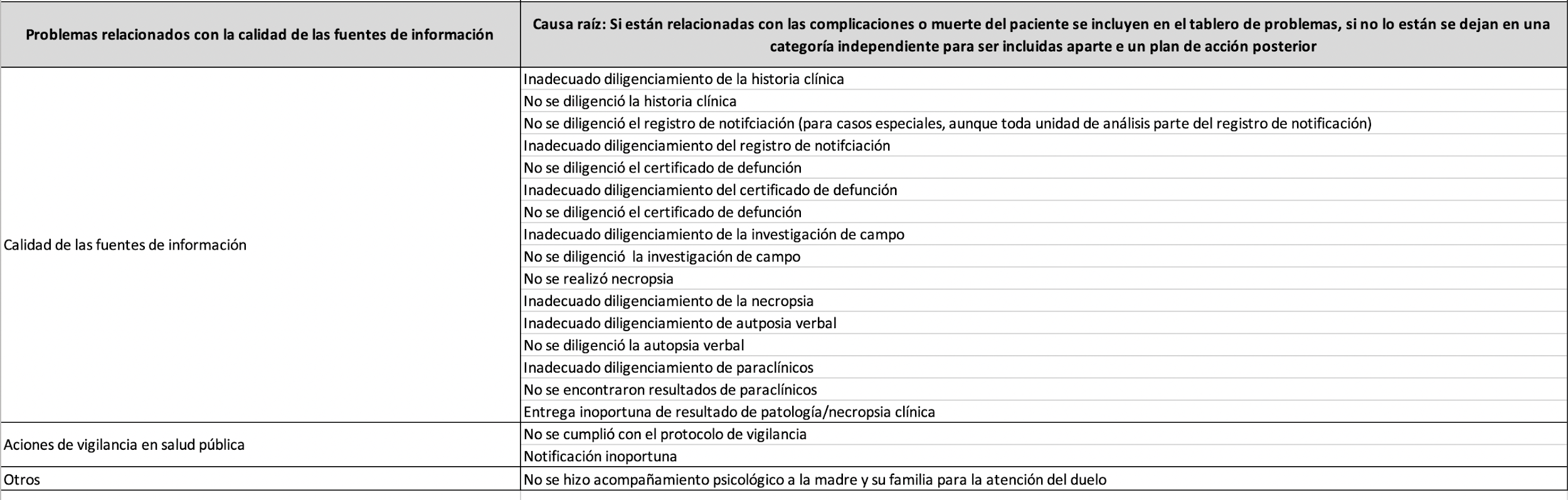 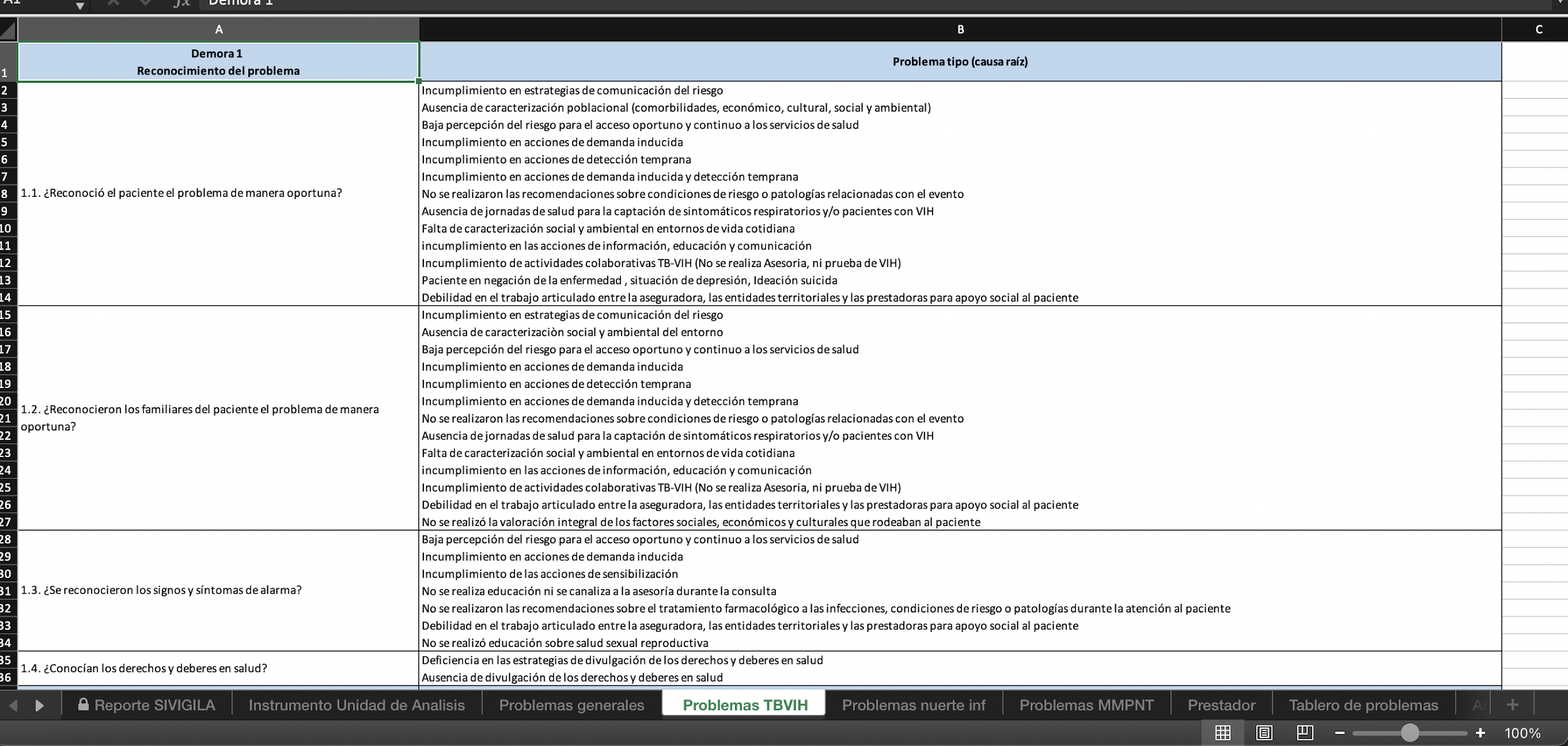 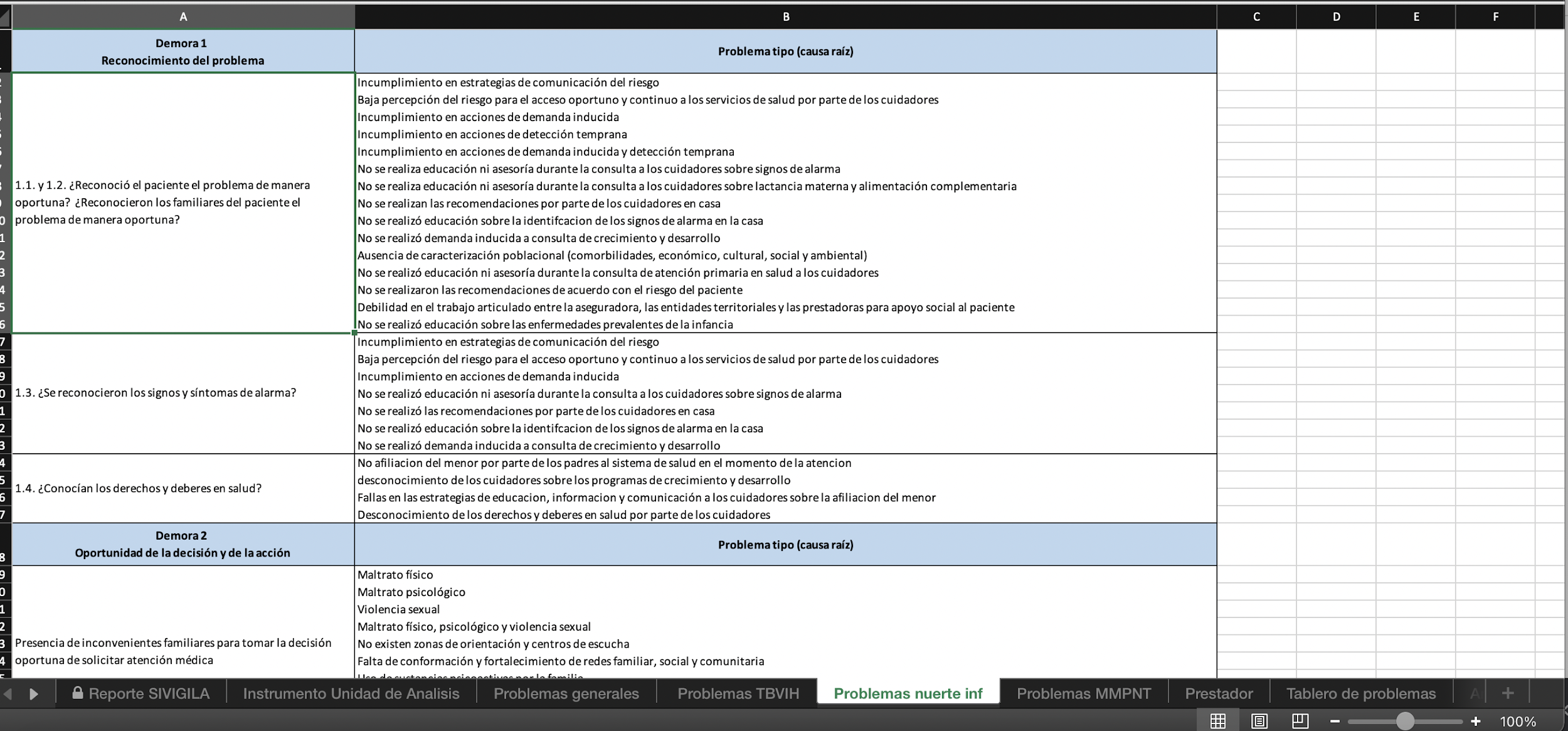 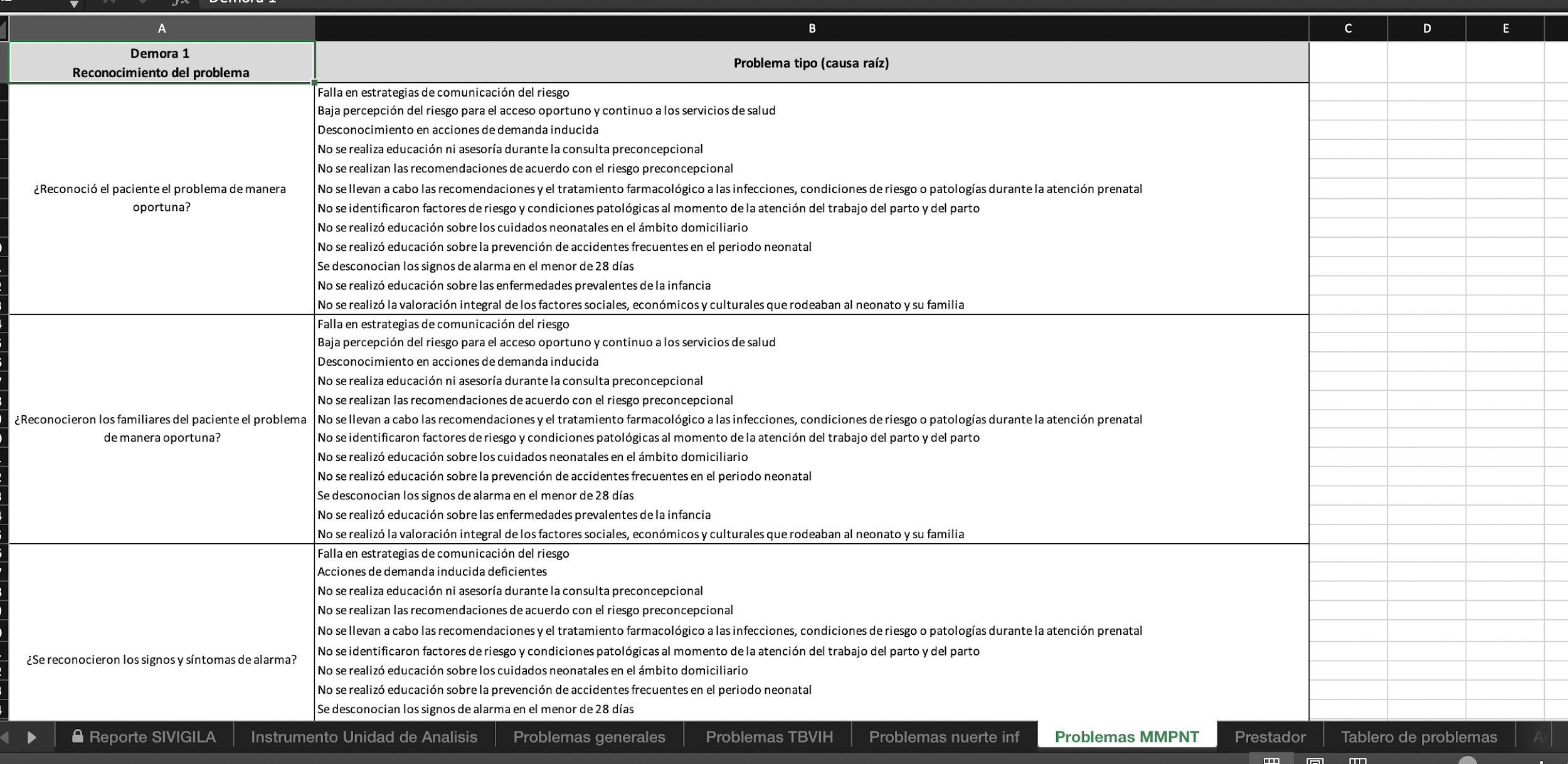 https://www.ins.gov.co/Direcciones/Vigilancia/Paginas/Unidad-de-Analisis.aspx
Anexo 6. Consolidado
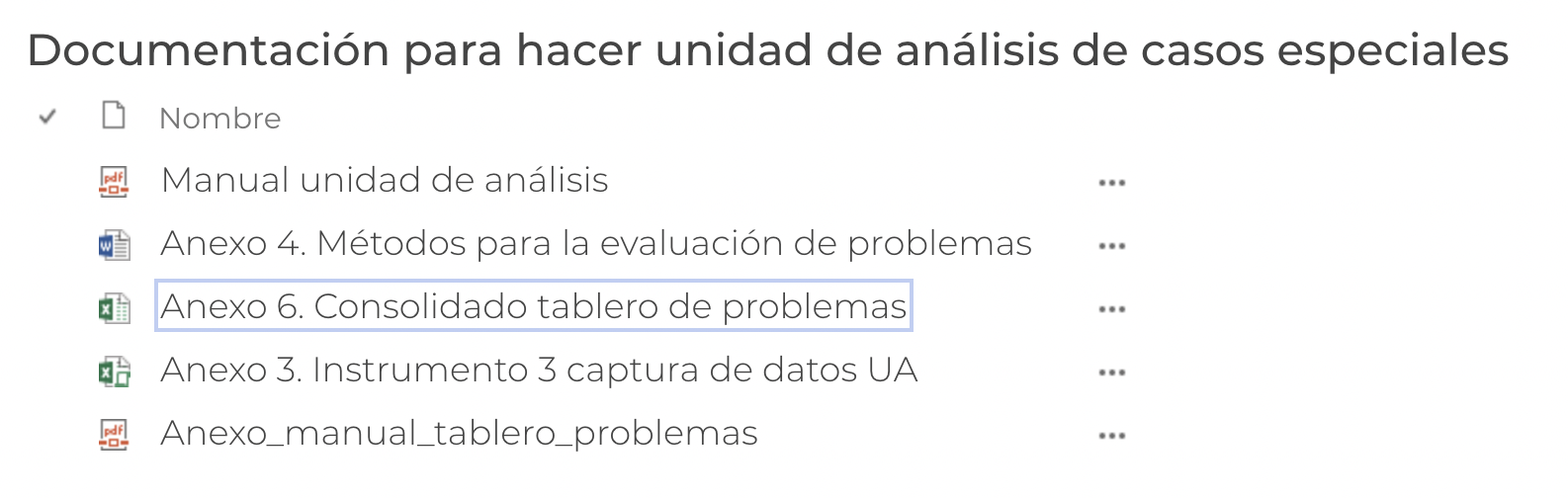 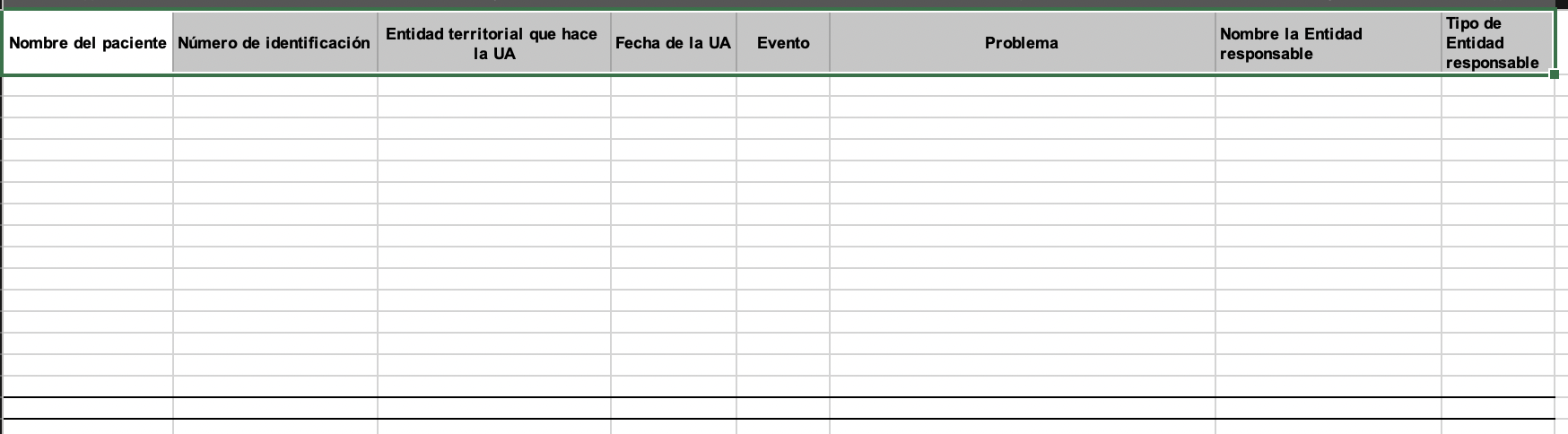 Los tableros de problemas producto de las unidades de análisis deben ser consolidados y enviados en las fechas establecidas al grupo de unidades de análisis de casos especiales.

Este envío debe ser acumulado en cada entrega, es decir, que siempre se deberán enviar los problemas detectados en los eventos desde la primer semana epidemiológica de cada año.
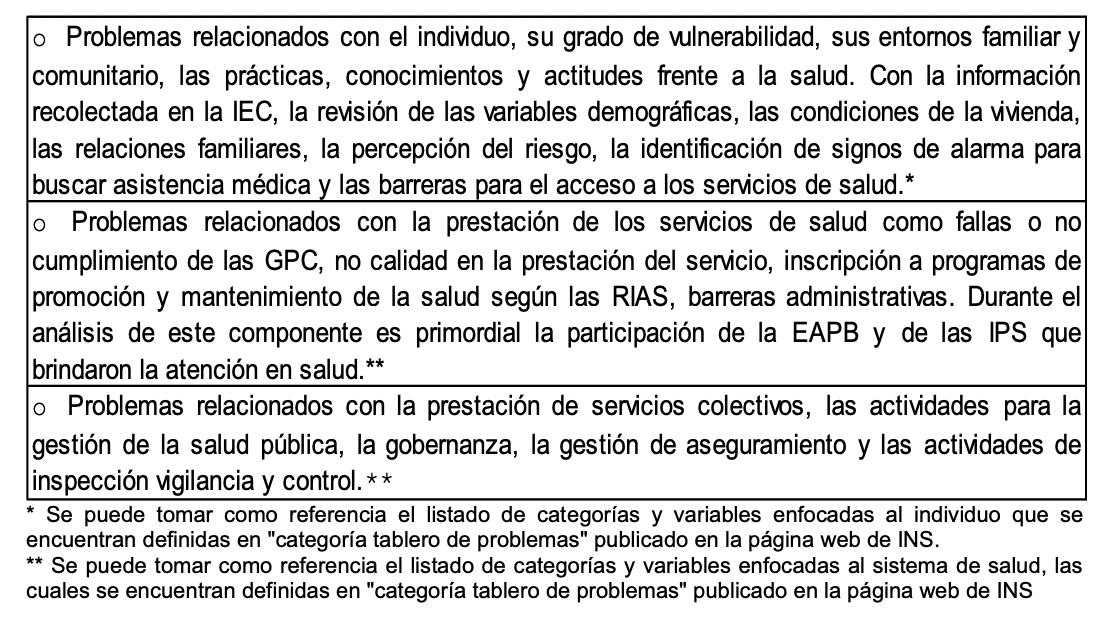 DOCUMENTOS DE ENMIENDA ESTADISTICA
CARLOS ALBERTO BETANCOUR  G.
Profesional Estadisticas Vitales
Es un instrumento que sirve para realizar correcciones a las certificaciones de defunción que presentan inconsistencias o déficit en la información; y las cuales se realizan con fines estadísticos.
DOCUMENTO DE ENMIENDA ESTADISTICA
¿QUE ES?
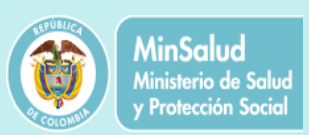 El mecanismo de enmienda estadística tiene como fin, mejorar la información consignada inicialmente en el certificado de defunción y que por presentar inconsistencias, omisión, errores o déficit de información se solicité a la fuente el documento de enmienda estadística del certificado de defunción
¿CUAL ES SU OBJETIVO?
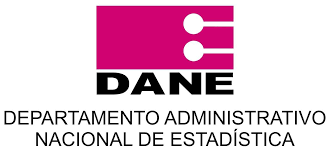 Este documento se debe diligenciar 30 días después de haberse ingresado el certificado de defunción al RUAF-ND, ya que pasado este tiempo el MSPS, realiza descarga de información y la reporta al DANE.
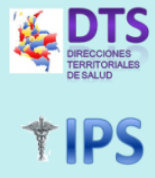 ¿CUANDO Y POR QUE SE DEBE DILIGENCIAR?
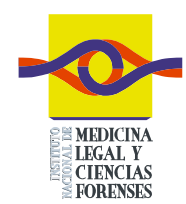 Nota: Cuando se solicite a la fuente la realización de una EE, esta debe de ser enviada al E-mail: estadística@pereira.gov.co
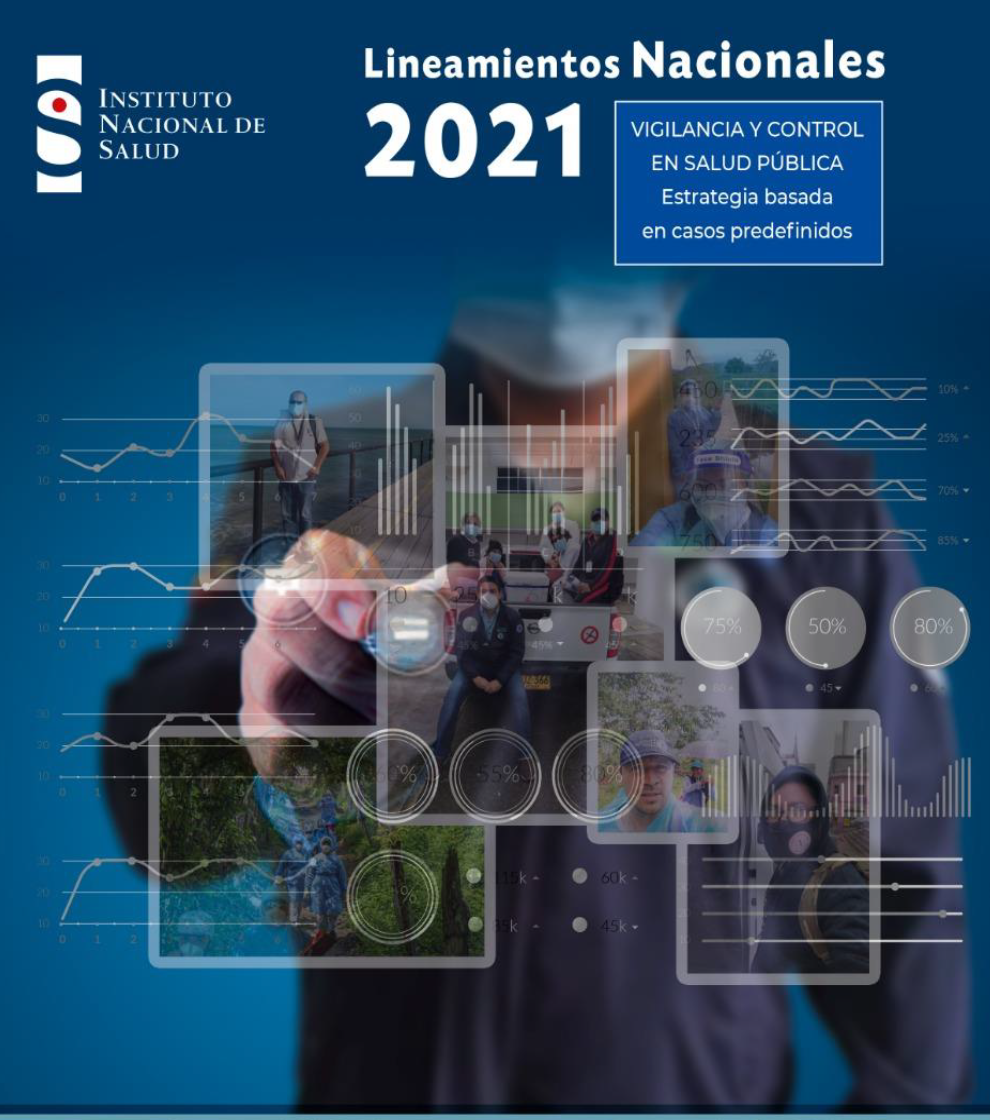 CONTENIDO
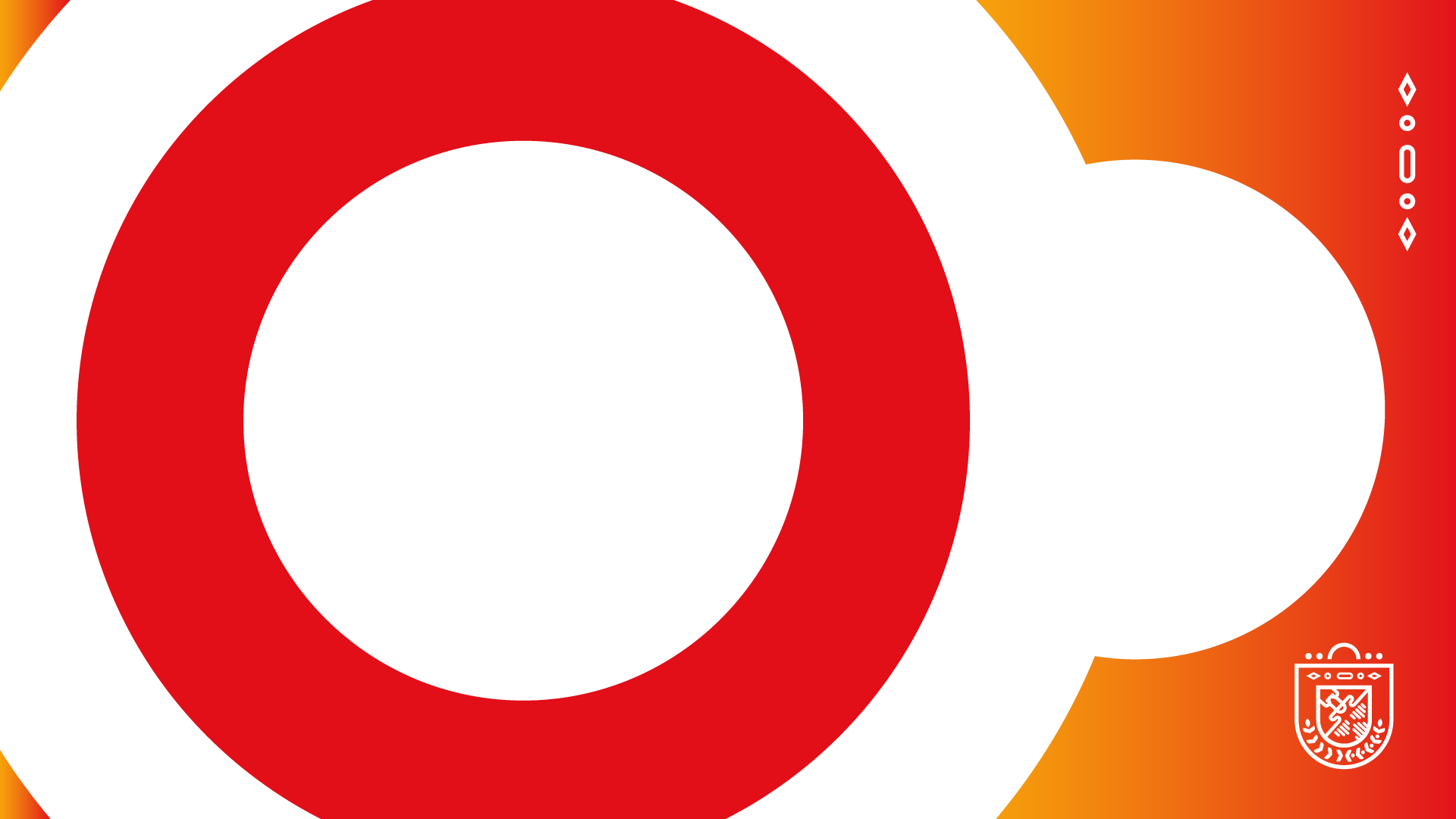 AQUÍ EN ESTE
ESPACIO
VA EL TÍTULO